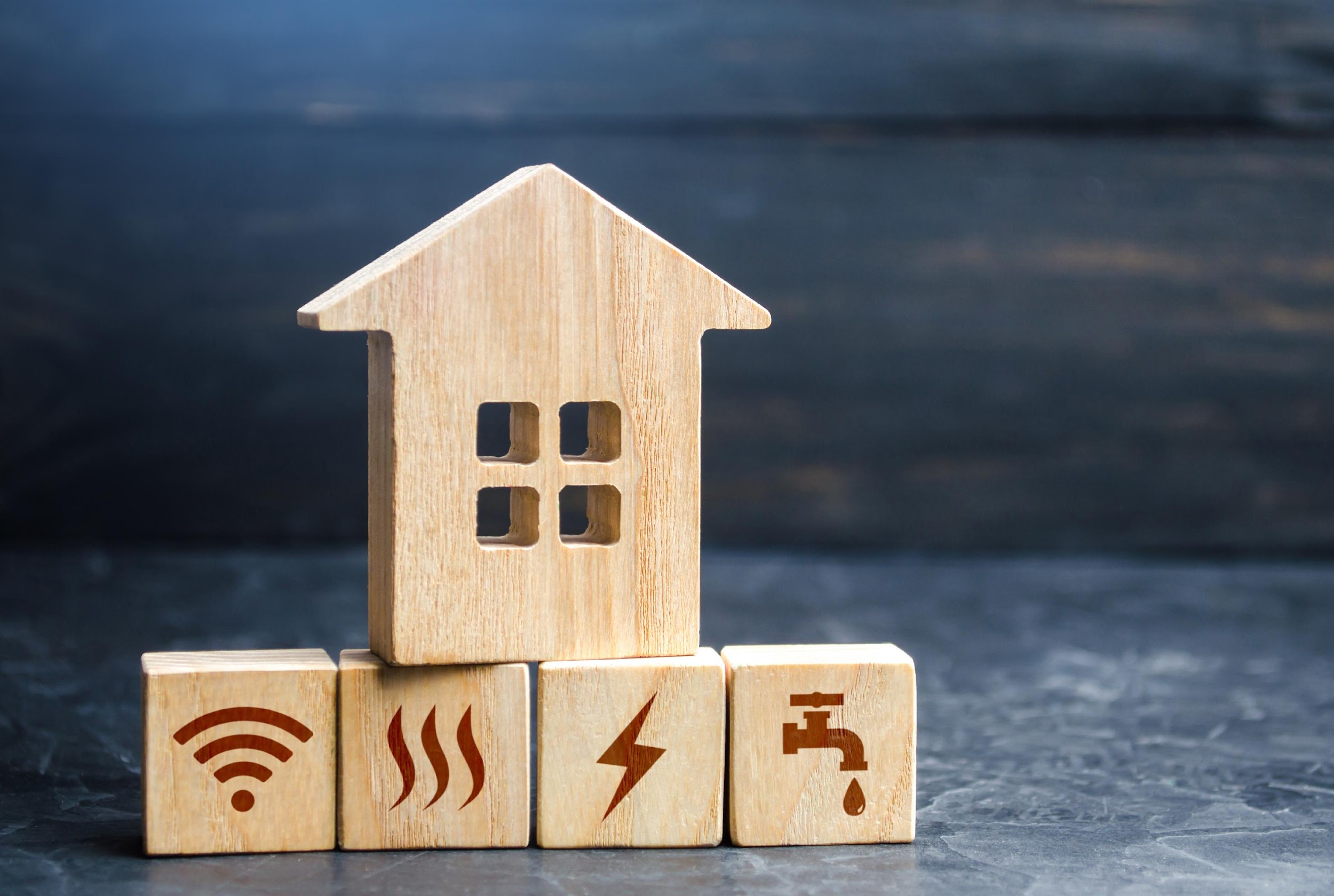 Revolutionizing Utility with LwM2M Ecosystem
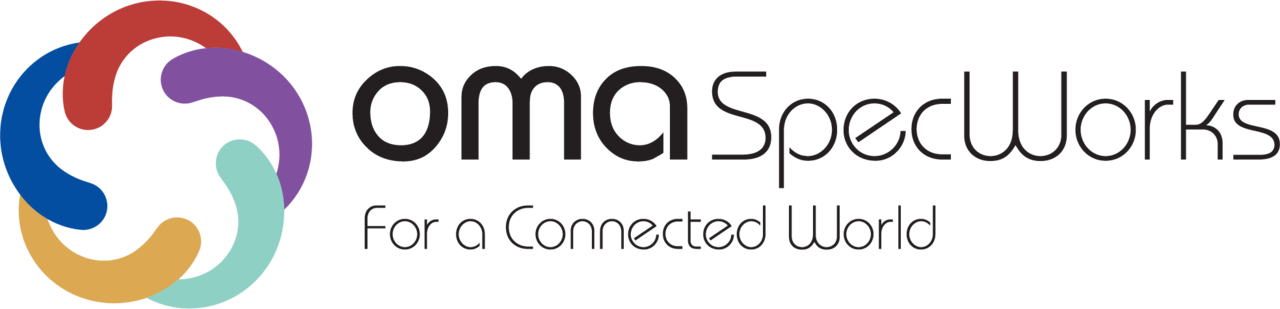 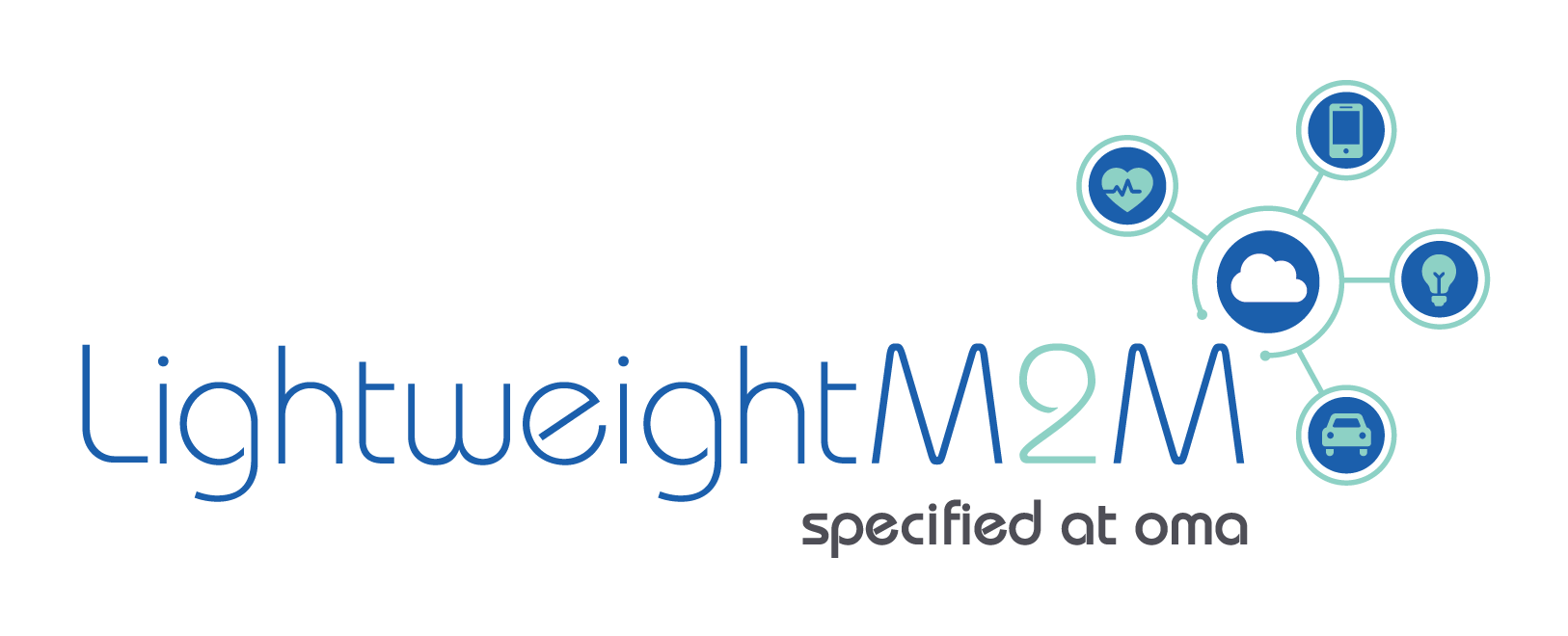 Feb 8th, 2023
Our Presenters
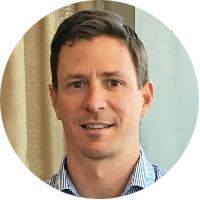 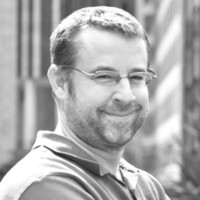 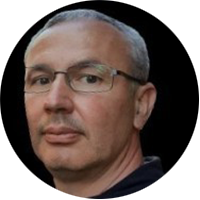 Andrew Forster-Knight
General Manager Digital Utility
Olivier Carmona
Head of Sales & Marketing
Travis Shanahan
Senior Research Architect
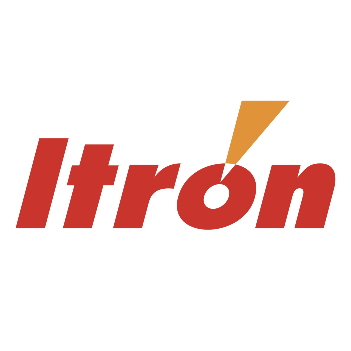 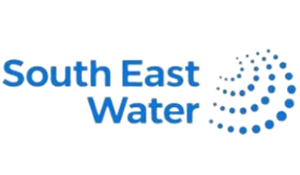 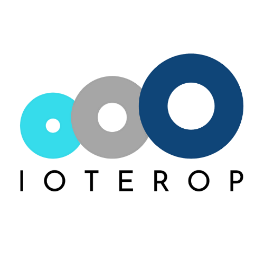 Housekeeping
Recording and slide deck will be made available for attendees via email and on the OMA SpecWorks website.

Questions can be asked via the webinar chat and will be answered at the end of the presentation.

Additional questions can be sent to helpdesk@omaorg.org.
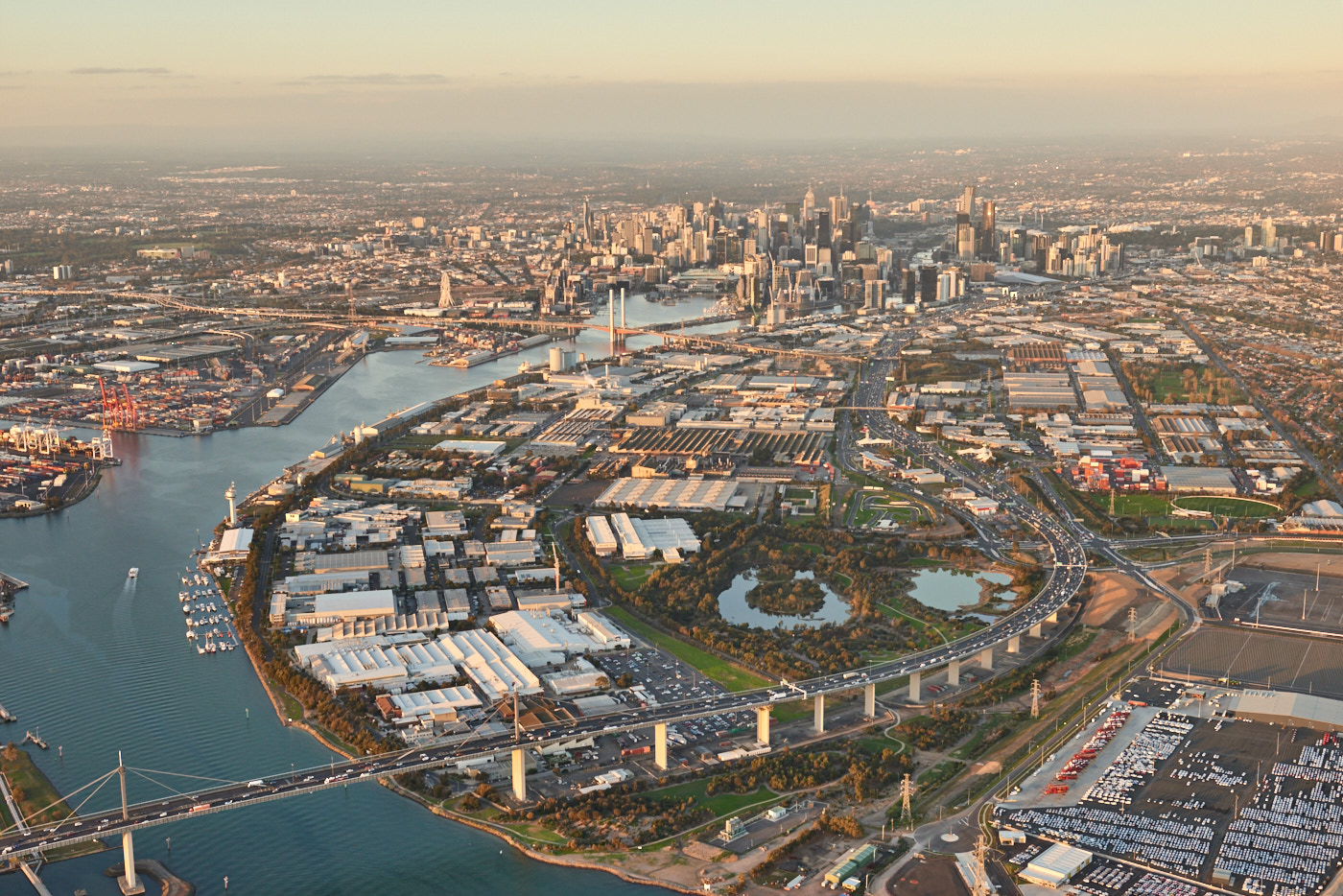 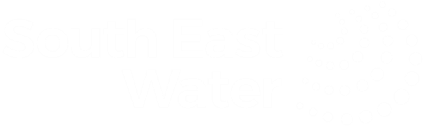 SEW IoT Journey
Success with LWM2M
Andrew Forster-Knight
General Manager – Digital Utility
About South East Water
Since then…
We deliver the water, sewerage and recycle water services of 1.91 million people in the South East of Melbourne
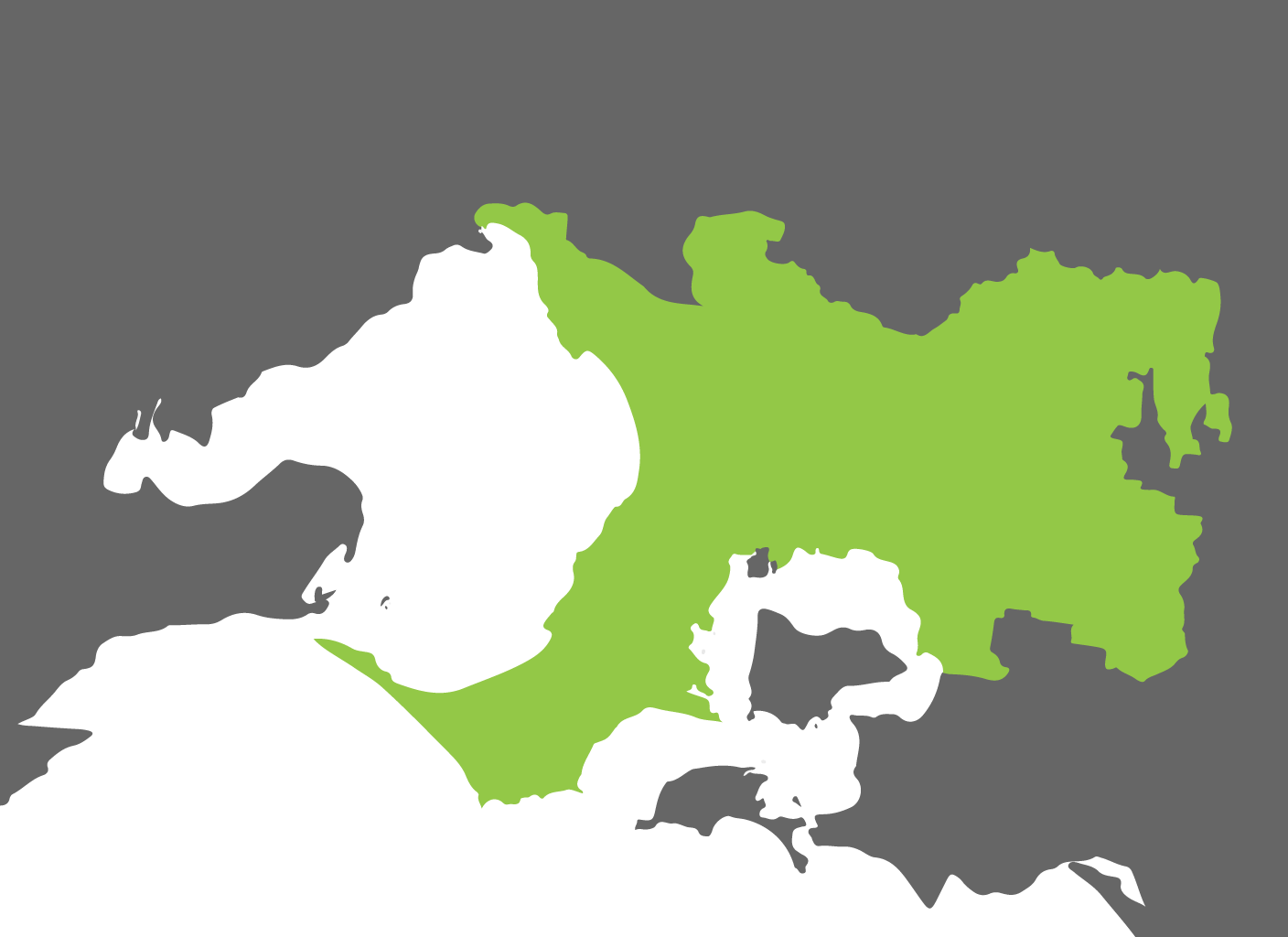 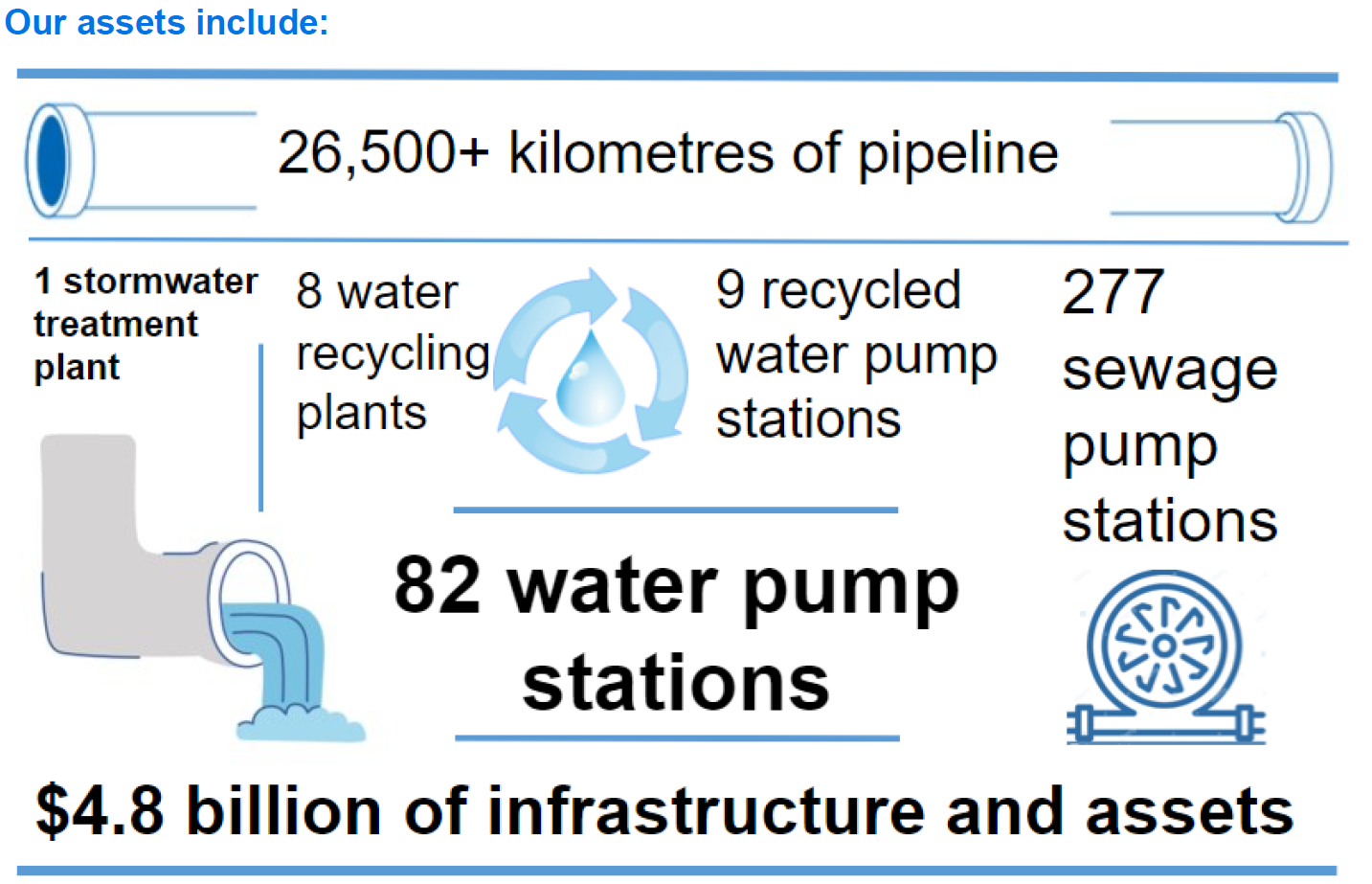 Melbourne
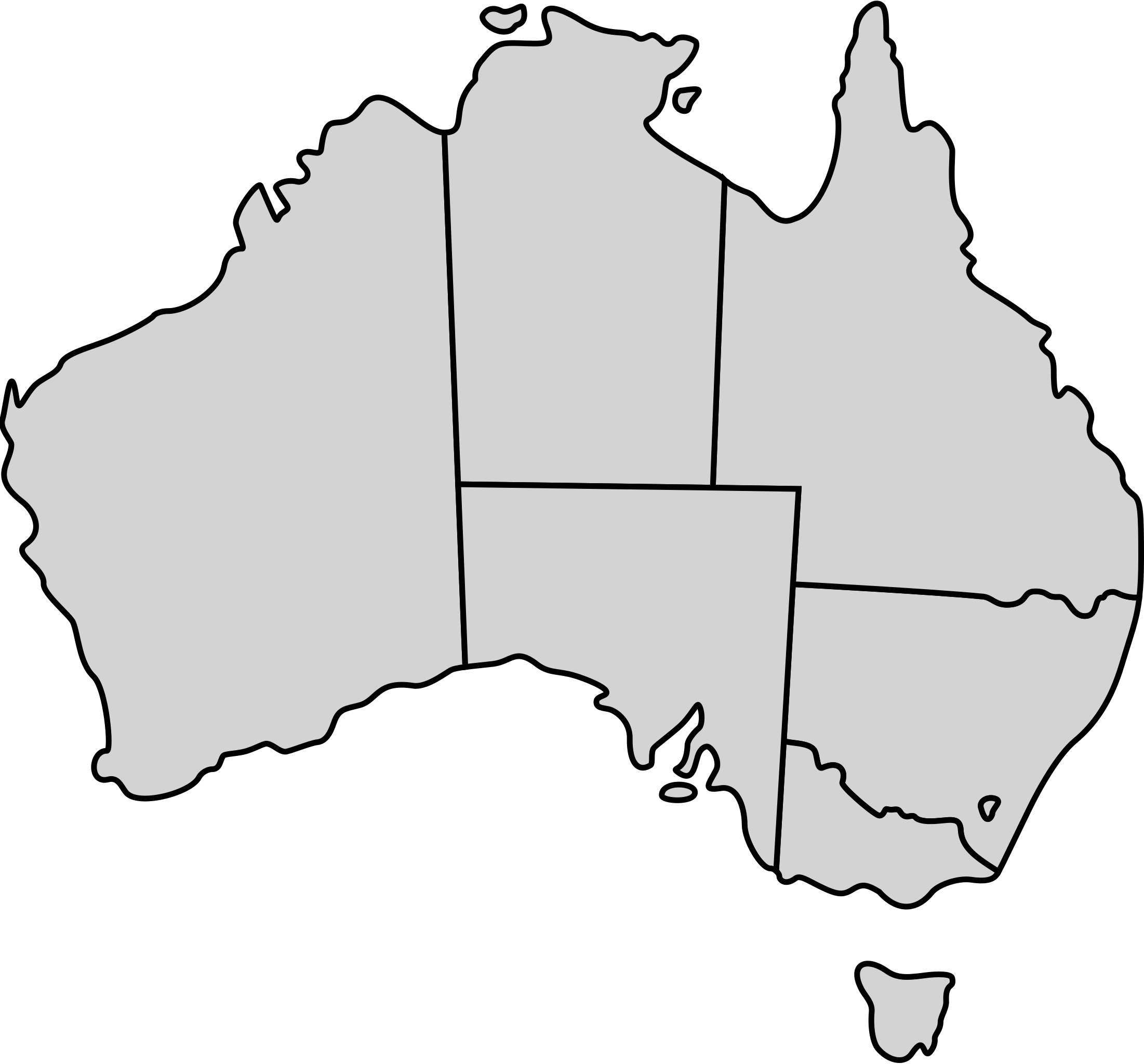 Our new Internet-of-Things asset base currently includes >100k battery powered devices across our water and 
waste water networks. We plan to grow this to ~ 1 million devices in the next 4 years
Photo: Melbourne Water
Digital Transformation
Transform the way we operate by acquiring and analysing real-time data from multiple sources enabling us to better serve our customers and to run our networks more efficiently.
Since then…
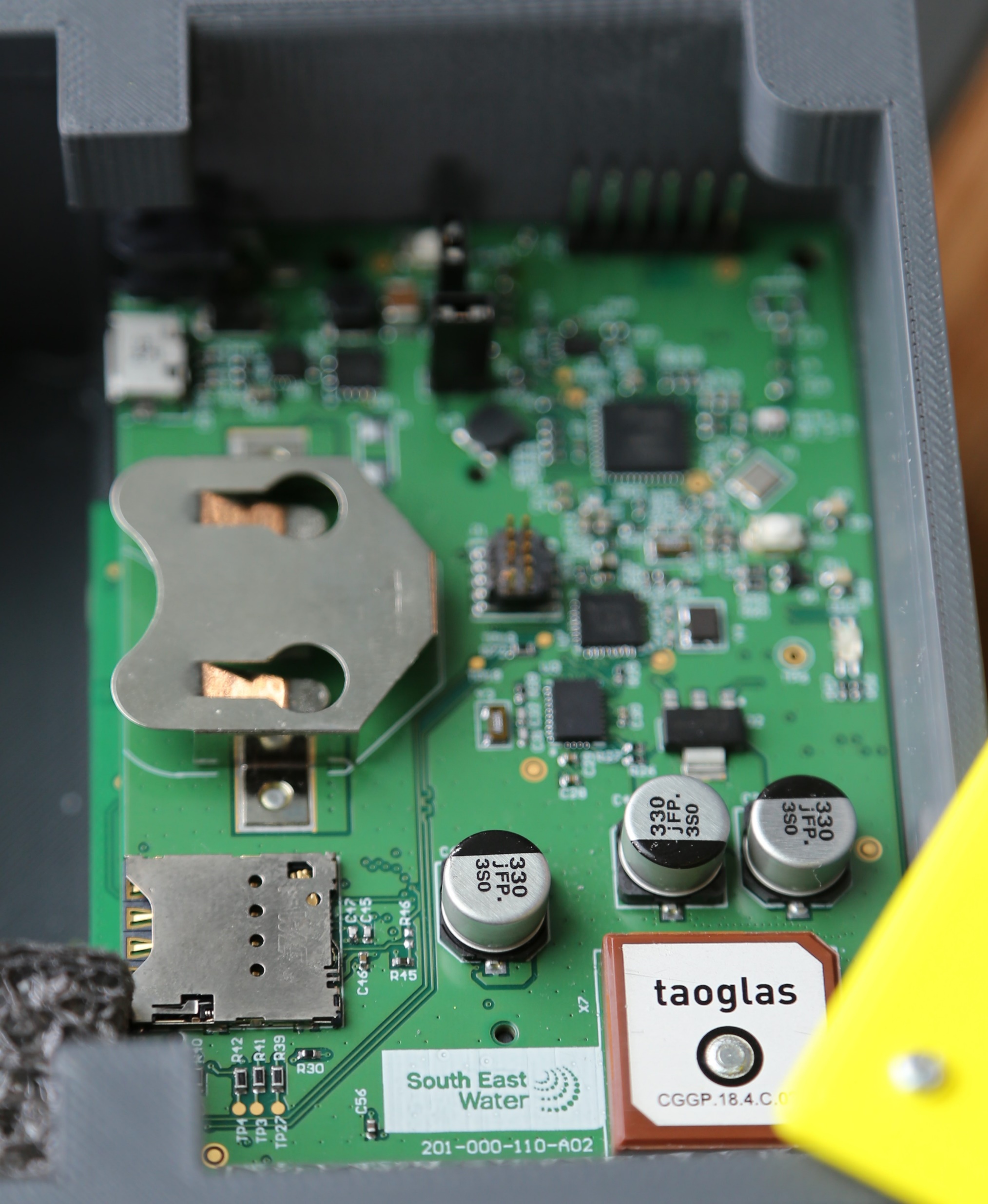 Key challenges
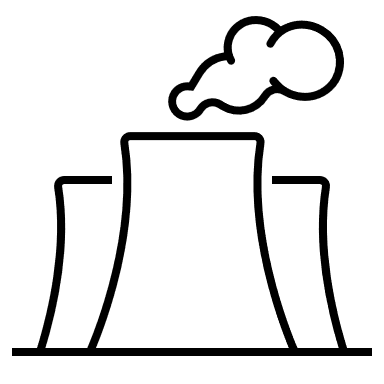 Climate Change      weather variability, water availability and quality, 
                                   asset resilience
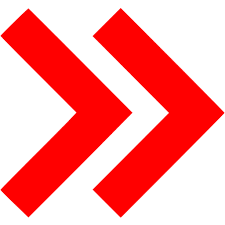 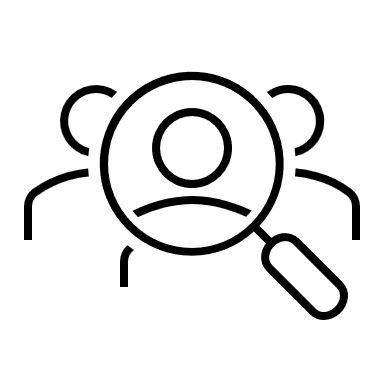 Customer expectations       we are unable to inform customers of real-time
	                               water usage and network faults
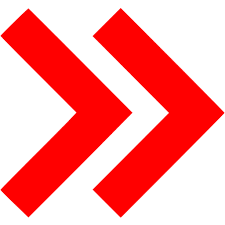 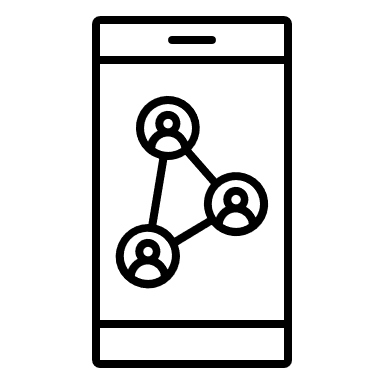 Proactive Network Management        we want to make data-driven decisions
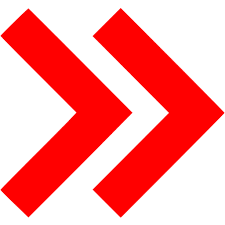 Photo: Melbourne Water
Water Scarcity Drives Need for a Smarter Approach
Supply and demand scenarios in Melbourne
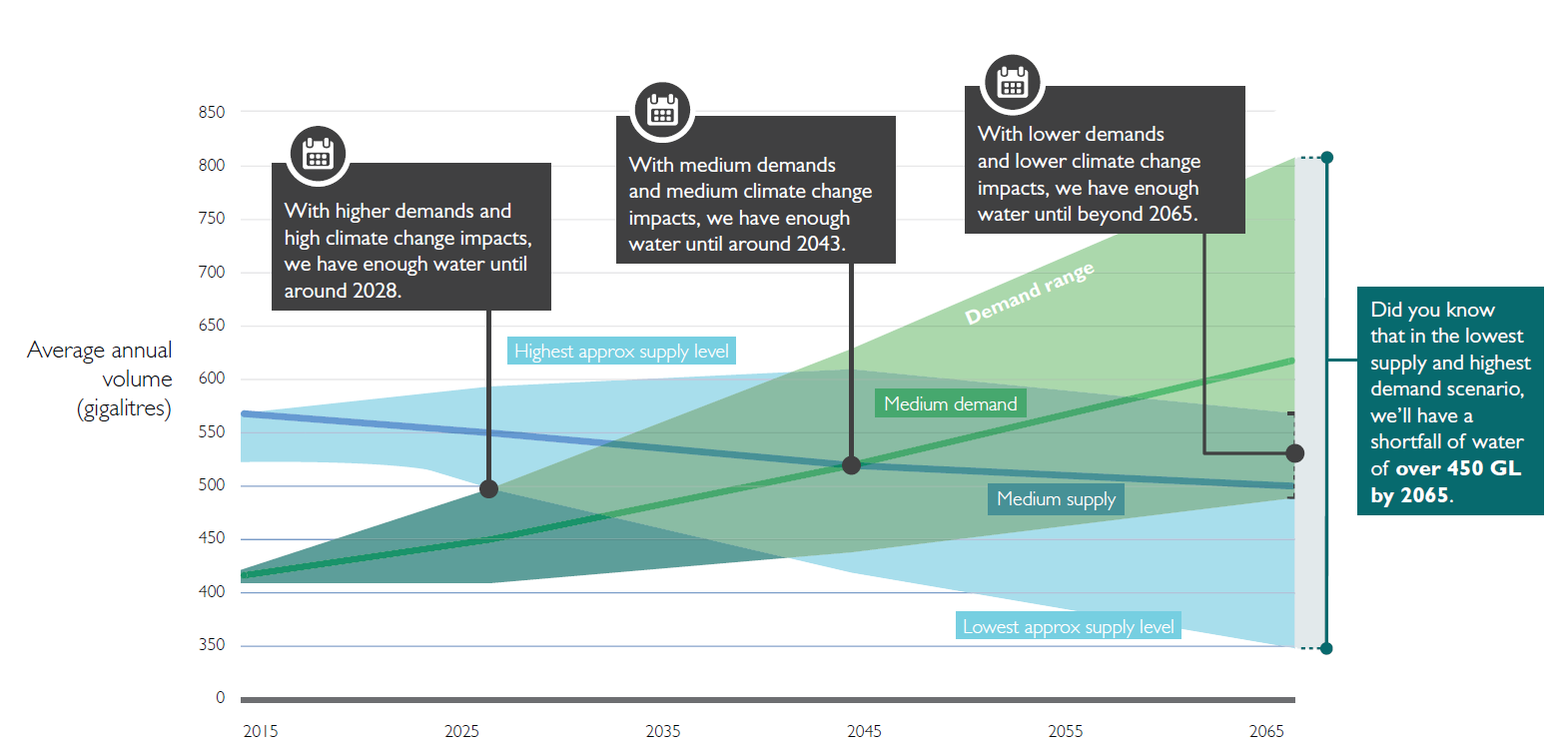 [Speaker Notes: I think most of you here today are very familiar with some of the big challenges facing the Water industry in Australia and here in Melbourne 

There is a lot of information in this slide which is taken from a recent study by Melbourne Water looking at Melbourne’s long term water supply / demand picture for the next 50 years

The key message here is that we run the risk of not having enough water as earlier as 2028 if we don’t act now !

Climate change is impacting the supply side and increasing urban growth is impacted the demand side 

Another way of summarises this is as follows …..]
SEW’s IoT journey
Tested and trialled many technologies (mostly proprietary) 

Helped to form our opinion on build vs outsourced IoT networks

Many learnings around battery efficiency and data transfer
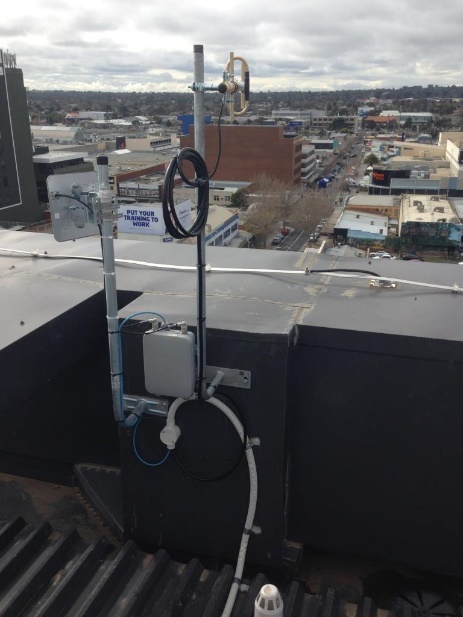 (2015)
LPWAN IoT trials
(2016)
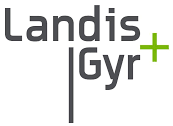 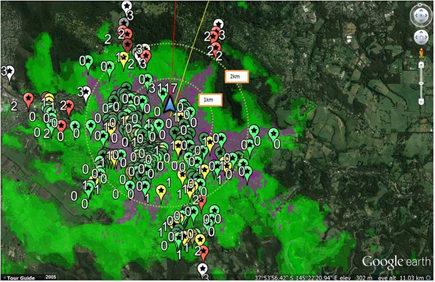 First NB-IoT
Digital Meters
(Dec 2016)
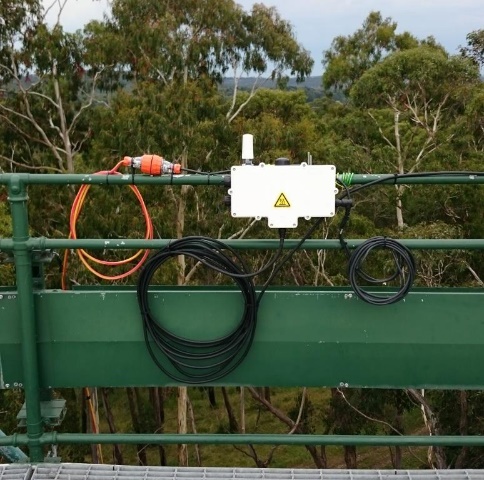 (2013)
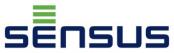 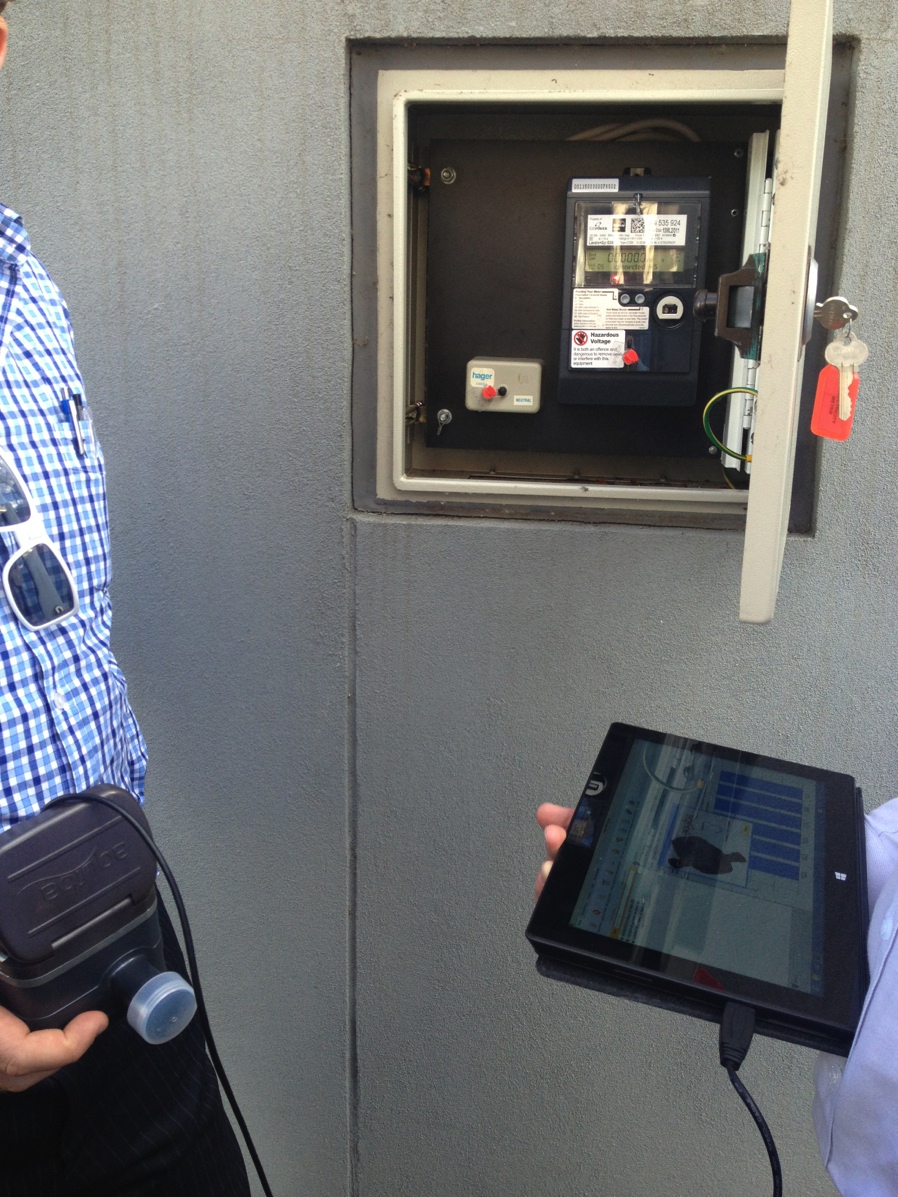 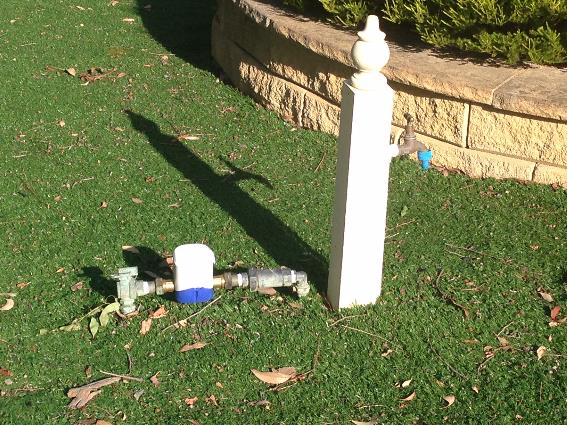 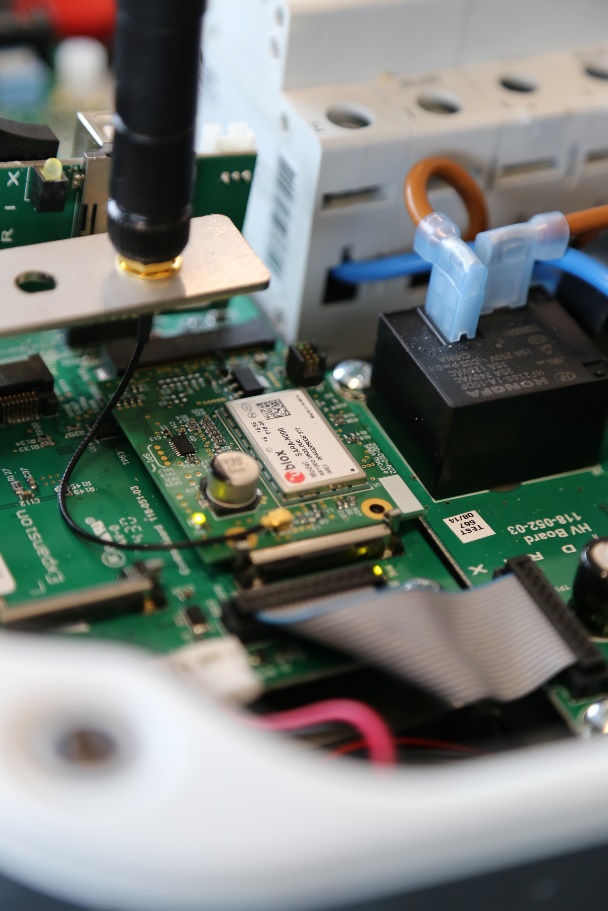 (2014)
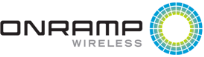 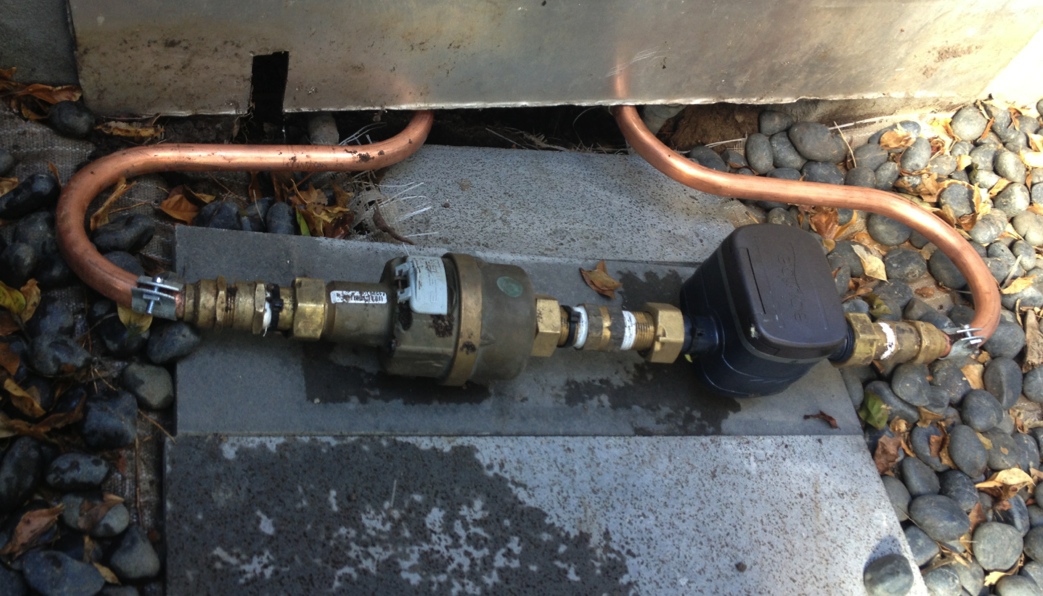 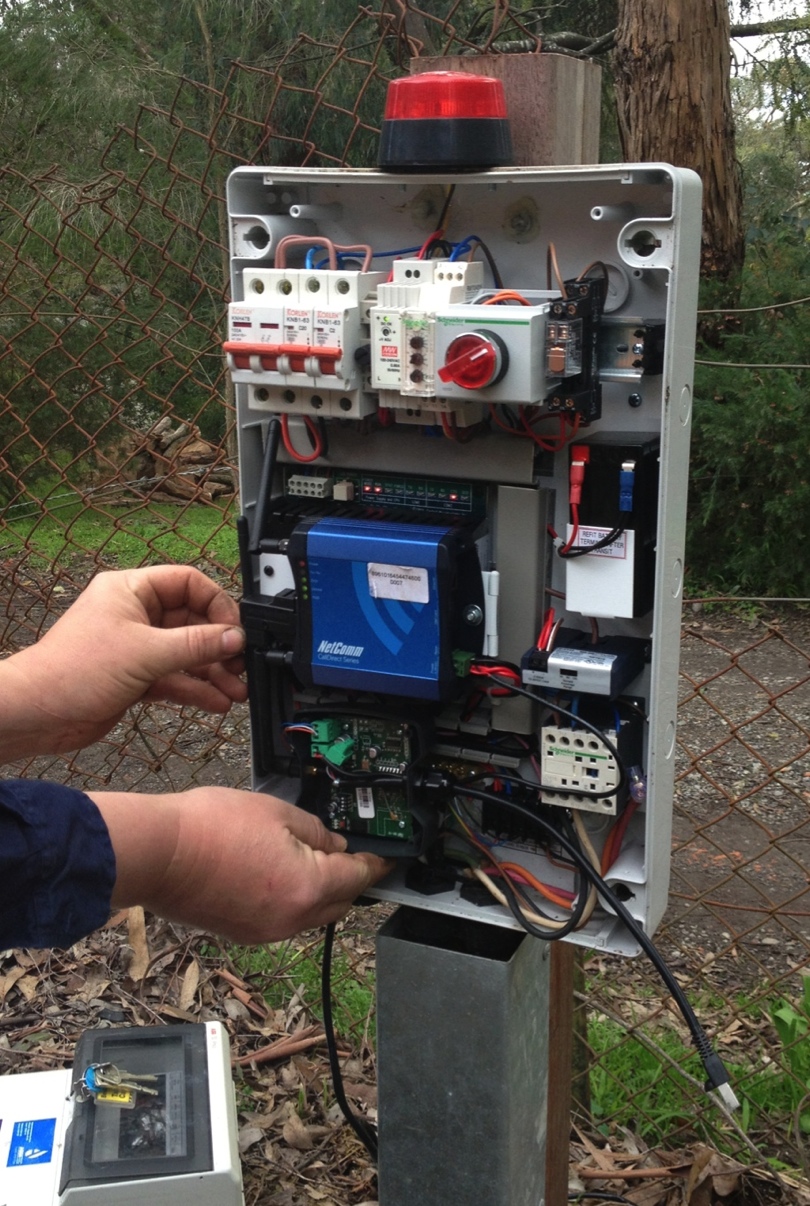 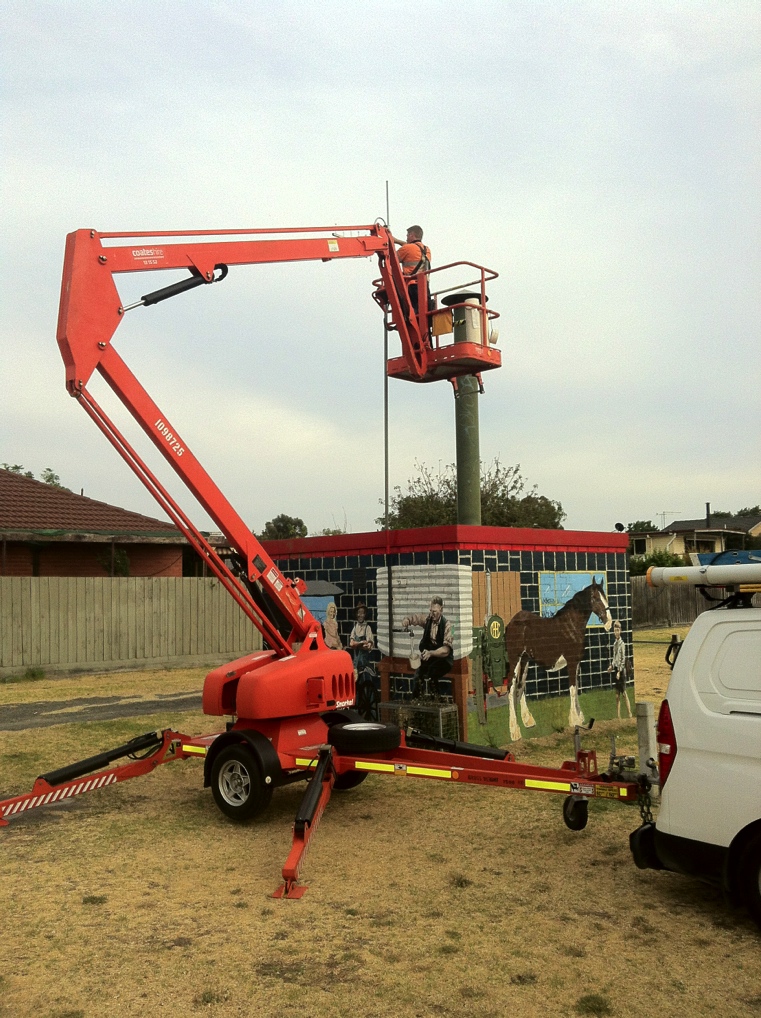 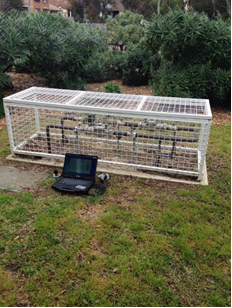 (2013)
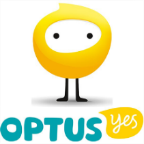 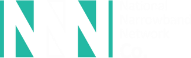 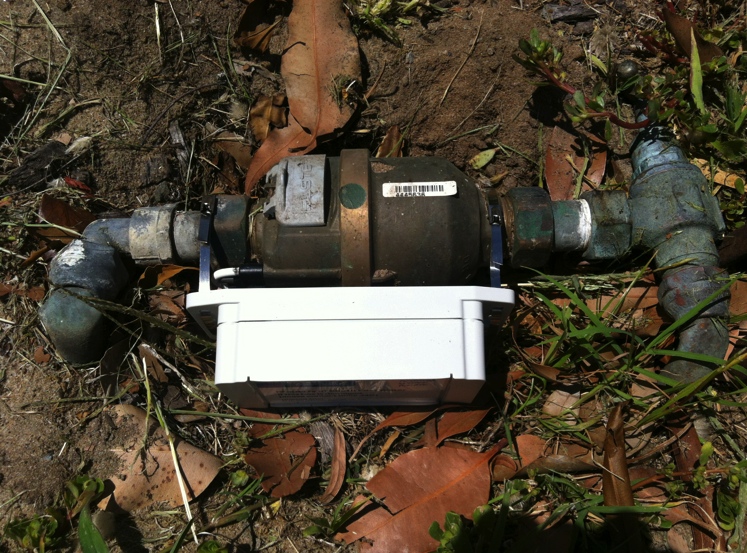 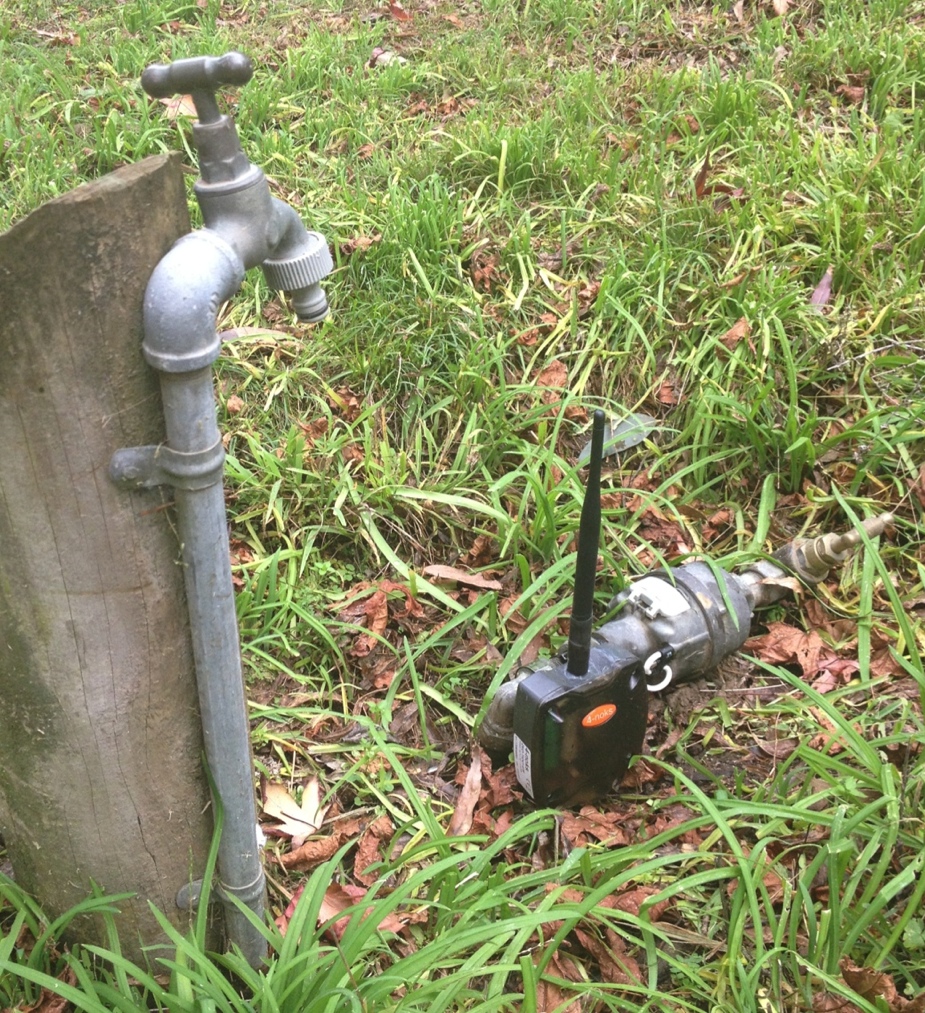 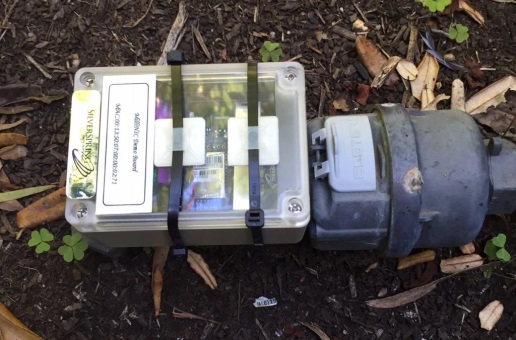 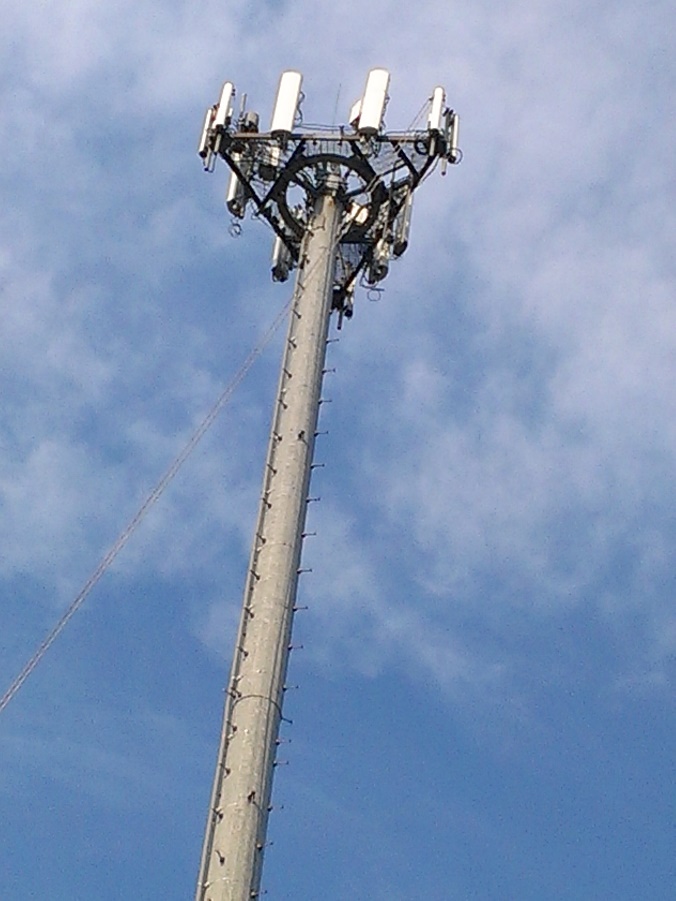 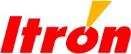 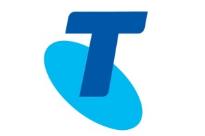 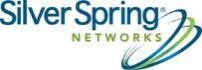 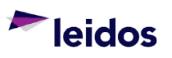 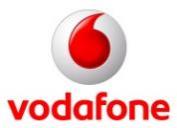 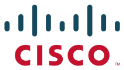 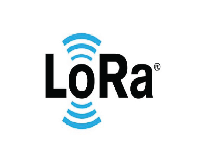 IoT strategy
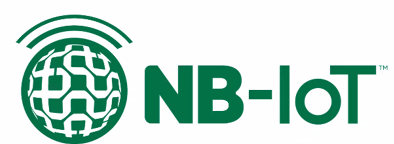 Strategic decisions were made around the technology stack
We needed a communication technology that met our needs:

Secure and future-proof: Telco grade communications that is operated by trusted partners (in for the long term)
Coverage: Three carriers in Melbourne, all with full NB-IoT coverage across our large footprint
Standards based: Large, growing ecosystem globally 
Low cost, Low power: 10+ years easily met for digital water meters
Two-way communication: Allows for FOTA, configuration and reliable data integrity
We also wanted to focus on the data and transformation, rather than having to build and manage new radio infrastructure
Once we selected our LPWAN technology, we also needed to select the best protocol to meet our strategy:

OMA LightweightM2M selected for digital metering and network sensing applications

Efficient battery life enabled by LWM2M protocol and design
Highly extensible protocol that would allow us to manage large IoT fleets in a consistent manner
Already selected by most MNO’s for managing IoT devices (backed by large industry and chipset providers)
High levels of data security
Our IoT ecosystem

- Sewer level monitoring (with embedded sensors)
- Pump control at customer properties
- GPS tracking of vehicles and plant
- Digital meters (with embedded sensors)
- Portable valve keys
- Animal detection at water tank sites
- Network pressure and flow
- Cathodic monitoring for pipe condition
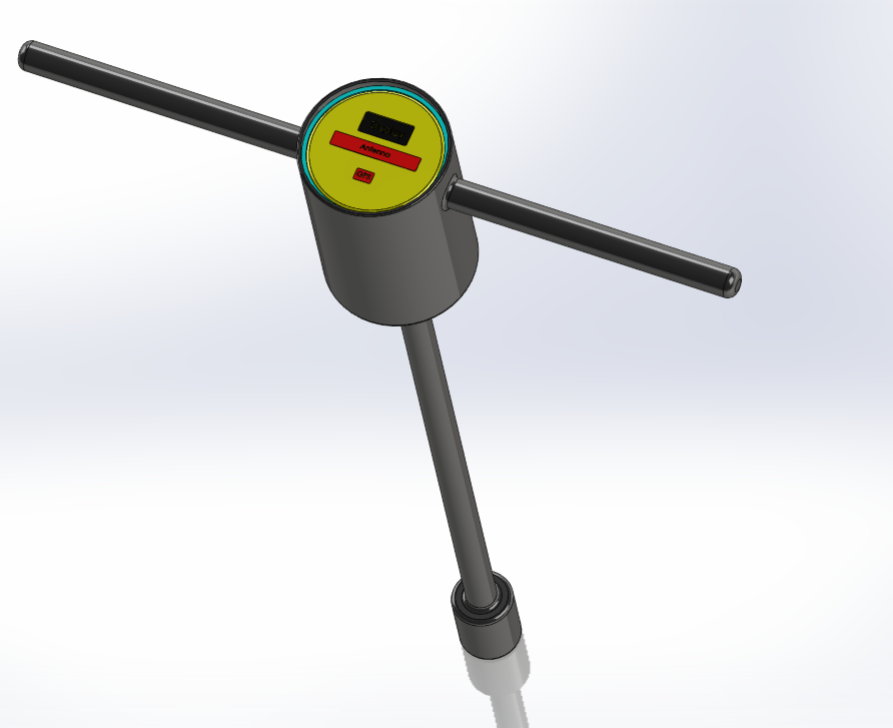 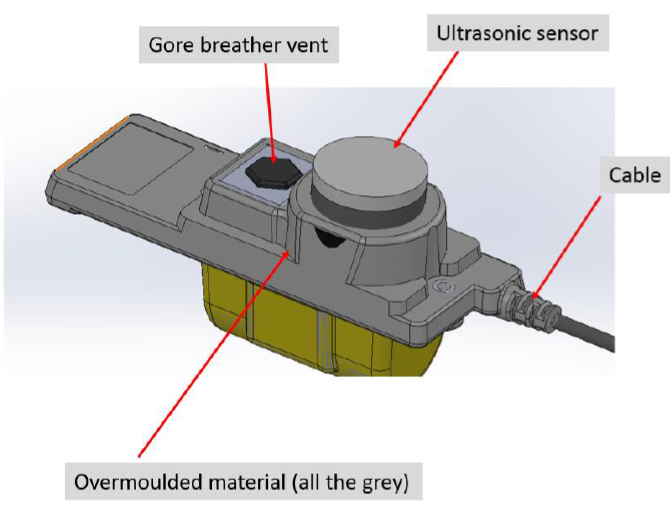 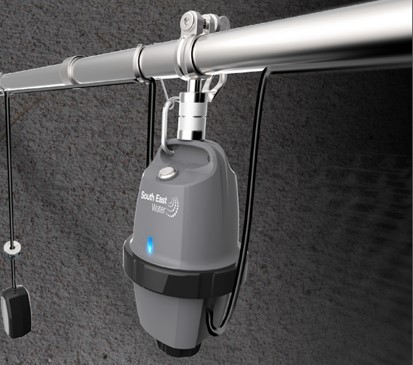 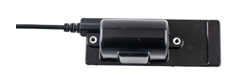 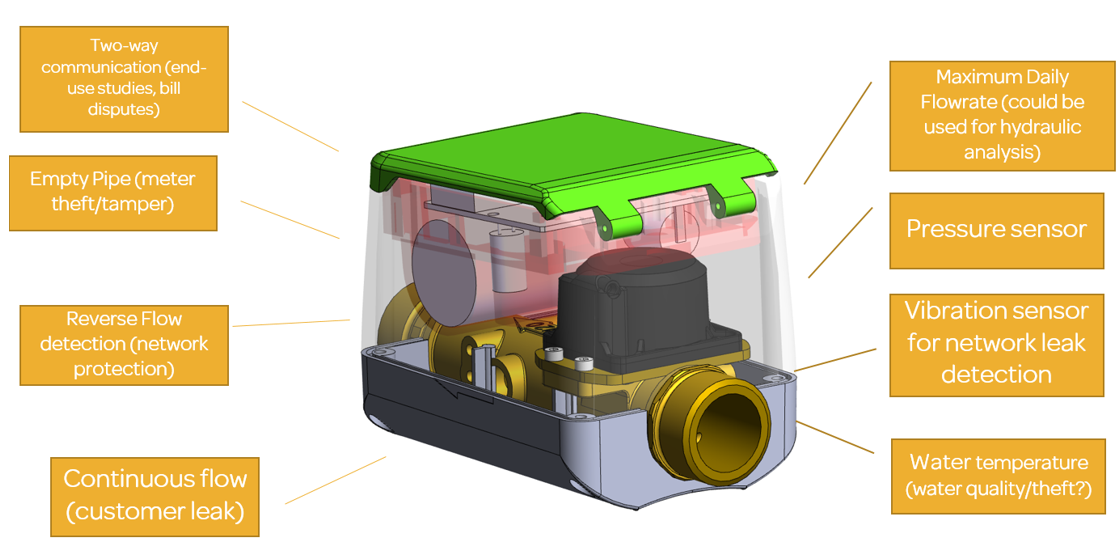 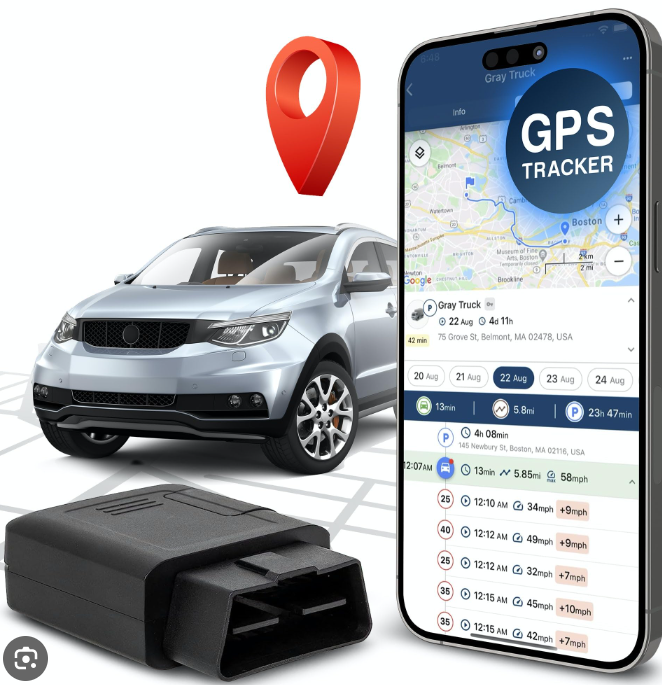 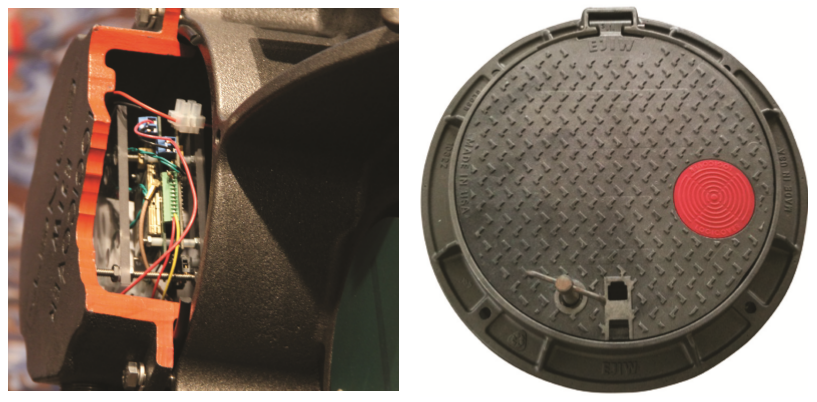 [Speaker Notes: Maximise investment opportunity by investing in edge intelligence – Whether its embedding has detection into our sewer overflow or in the case of DM………
Strategic tech decisions]
IoT will underpin service delivery from end-to-end
Generates Bill
Validates and stores usage data
Records and transmits usage
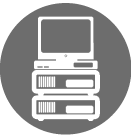 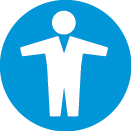 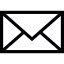 Billing
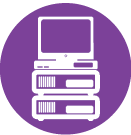 Collects Data and Manages Networks
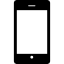 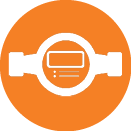 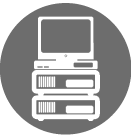 Meter DataManagement
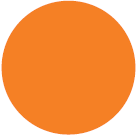 Digital self service and proactive communications
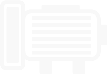 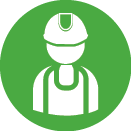 Battery operateddigital meter
Customer Portal(mySouthEastWater)
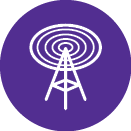 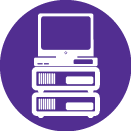 Install
Commission
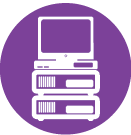 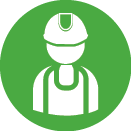 Internet of Things Communications Networks
IoT
Platform
Asset Planning
Other IoT 
devices
Advanced Analytics
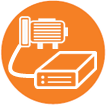 Transmits state and asset data
Real time network operations and management
Receives commands and configuration
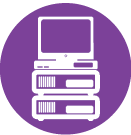 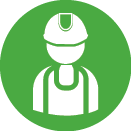 Water
devices
Network Operations
(SCADA)
IoT Case Study : Network leak detection at scale
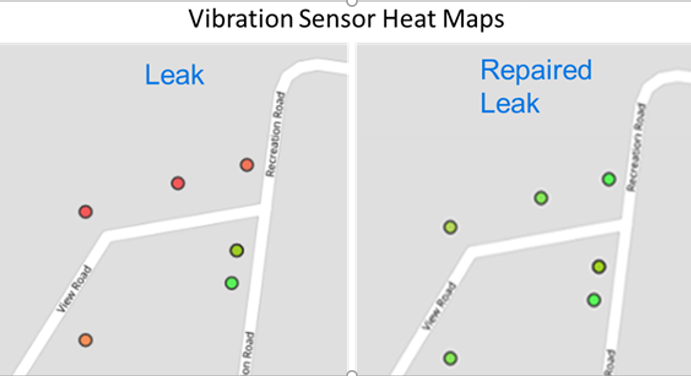 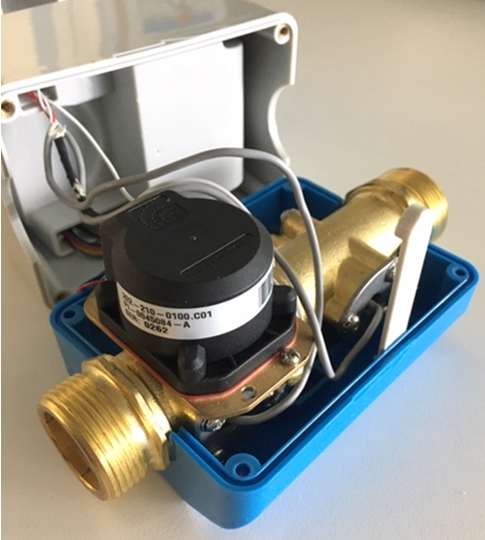 ..Meters ‘listen’ for leaks each morning between 12am – 2am
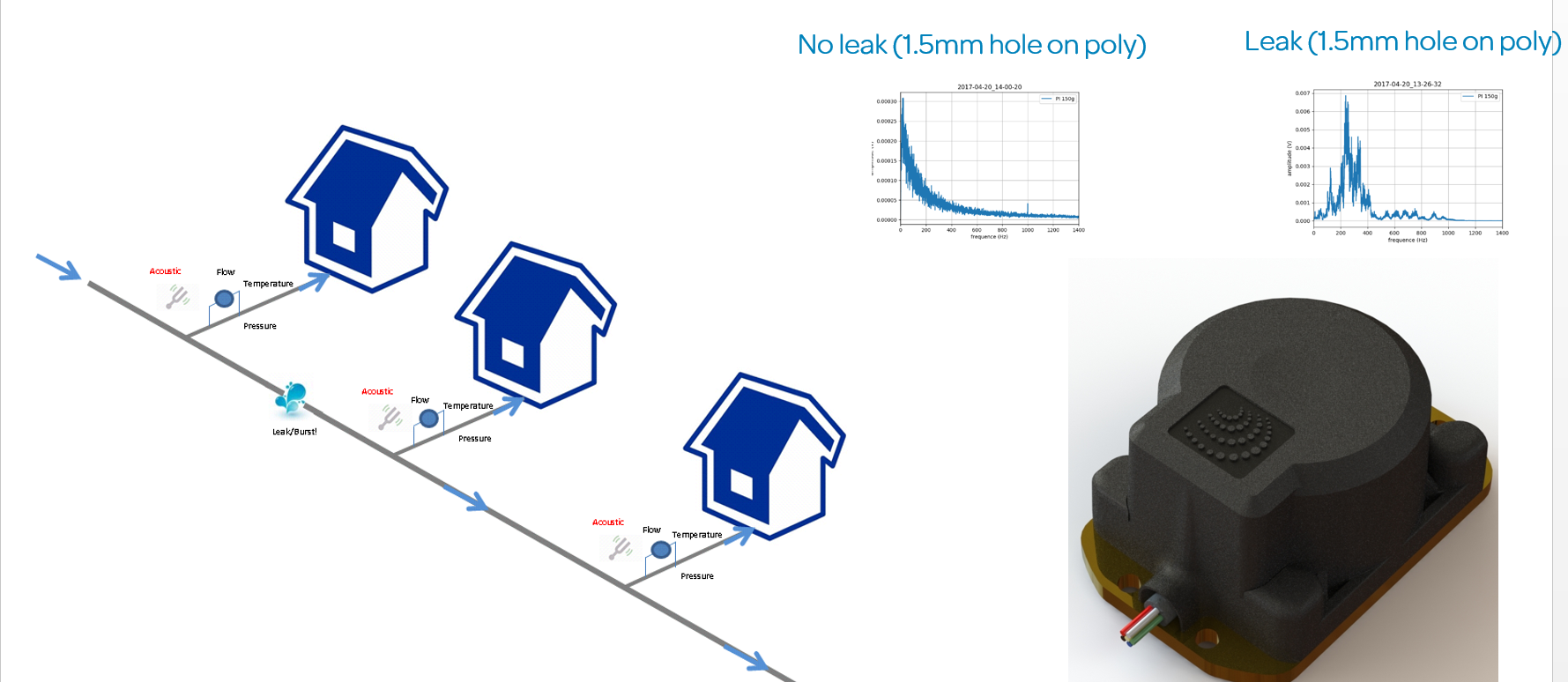 ..Meter determines if vibration is due to customer consumption OR network side leak
Heatmap visualisation – leakage ‘hot spots’
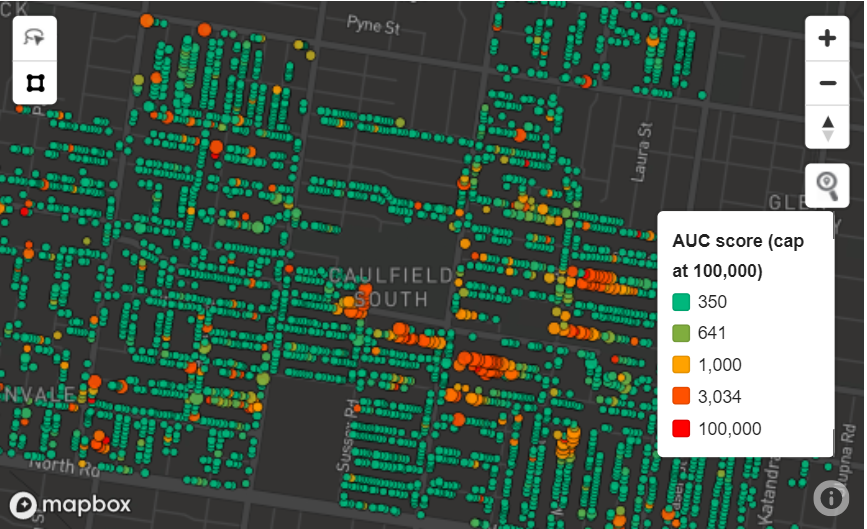 Vibration intensity
Case Study
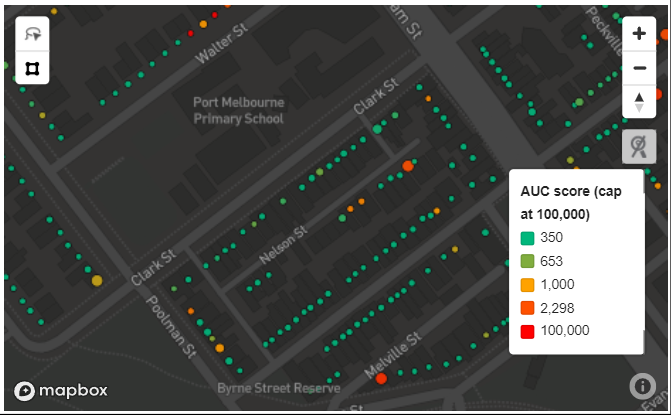 After Repair
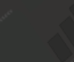 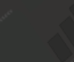 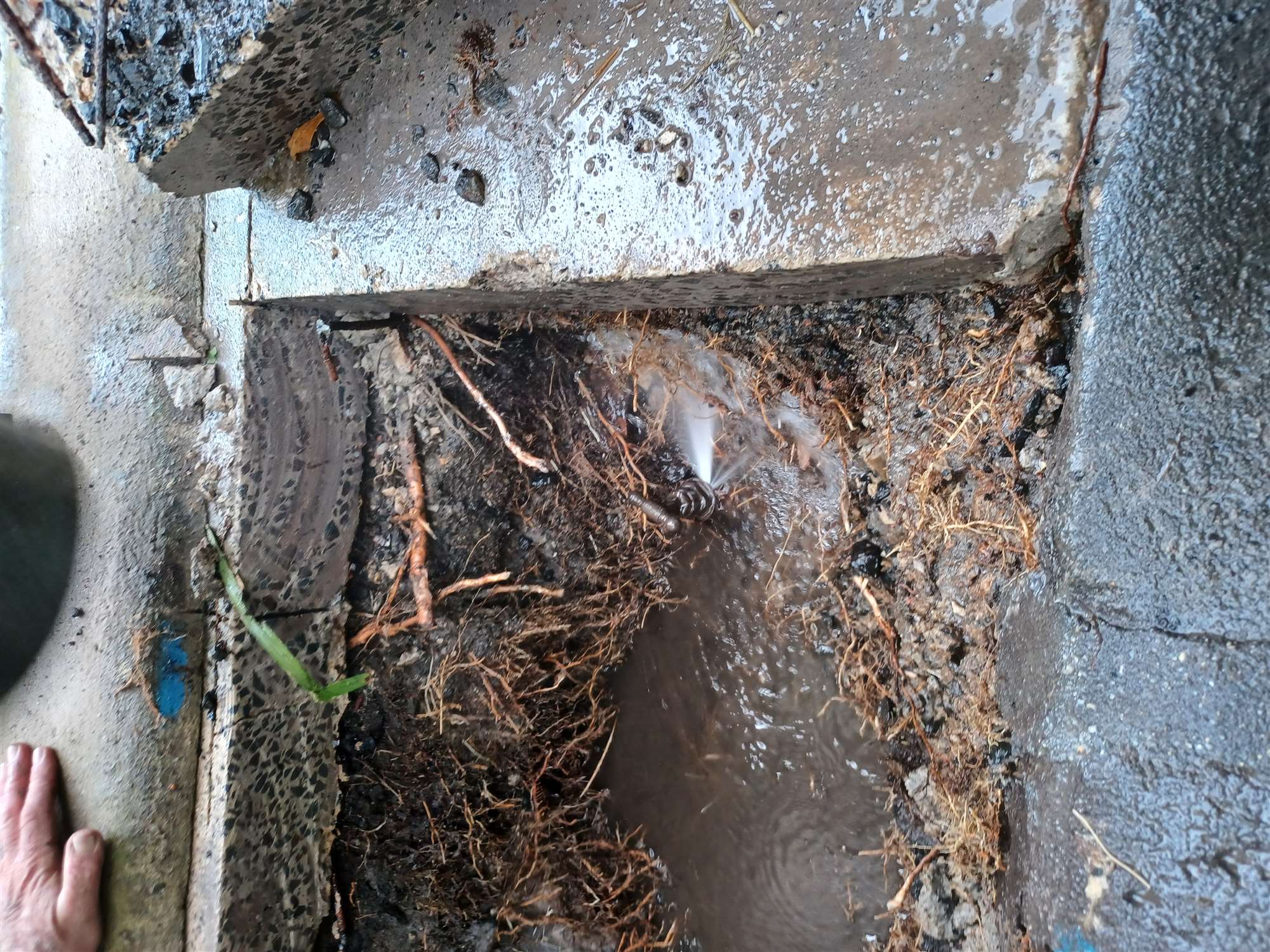 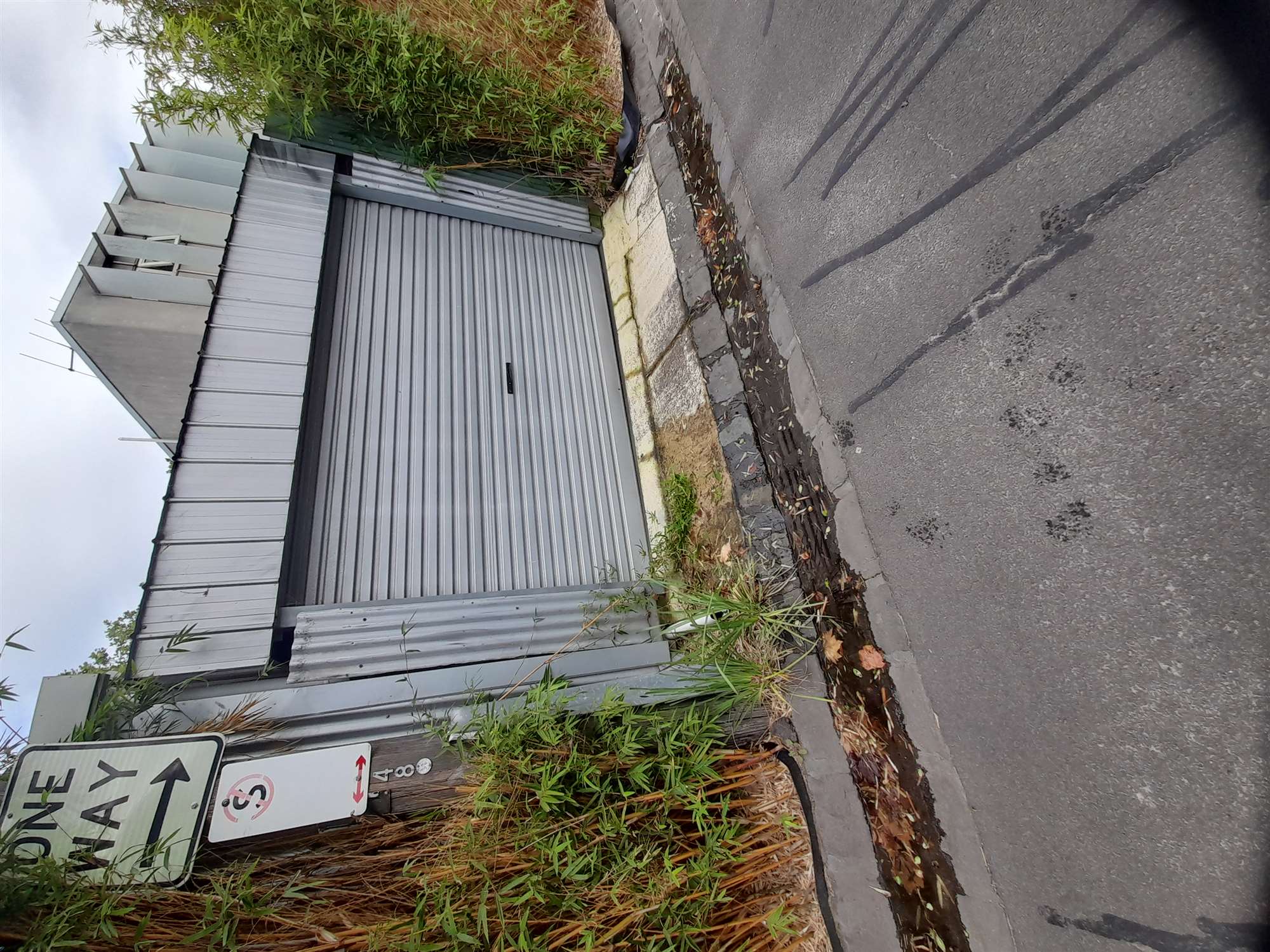 Leak repaired
Vibration energy graph
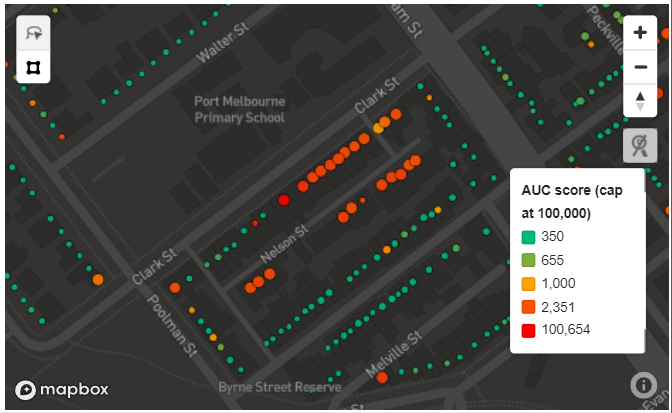 Before repair
Leak begins to grow
Leak
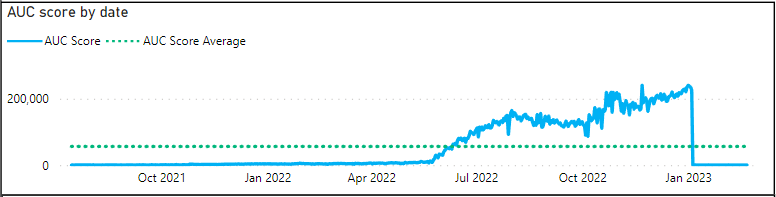 The Opportunity
Evidence of leak
Future-state optimisation
Leaks automatically identified, categorised and prioritised by analytics systems each day

Works are ‘batched’ together based on proximity and urgency and automatically dispatched to crews
Future-state optimisation
Crews work ahead to excavate each leak

Repair crews follow to fix leak
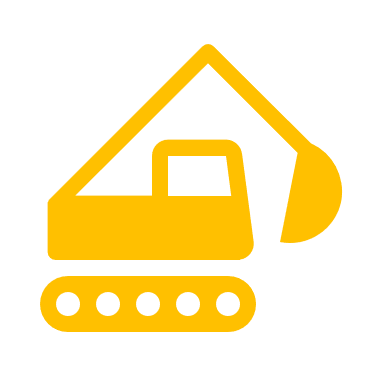 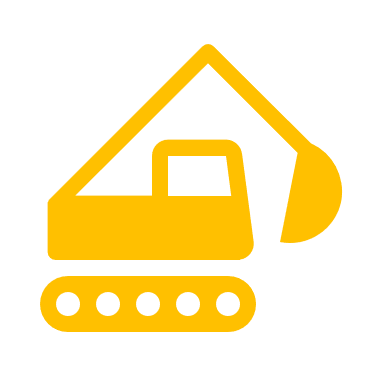 Slow-leaking main
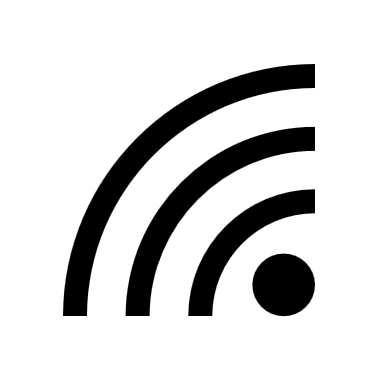 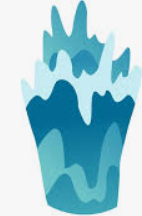 Leaking service pipe
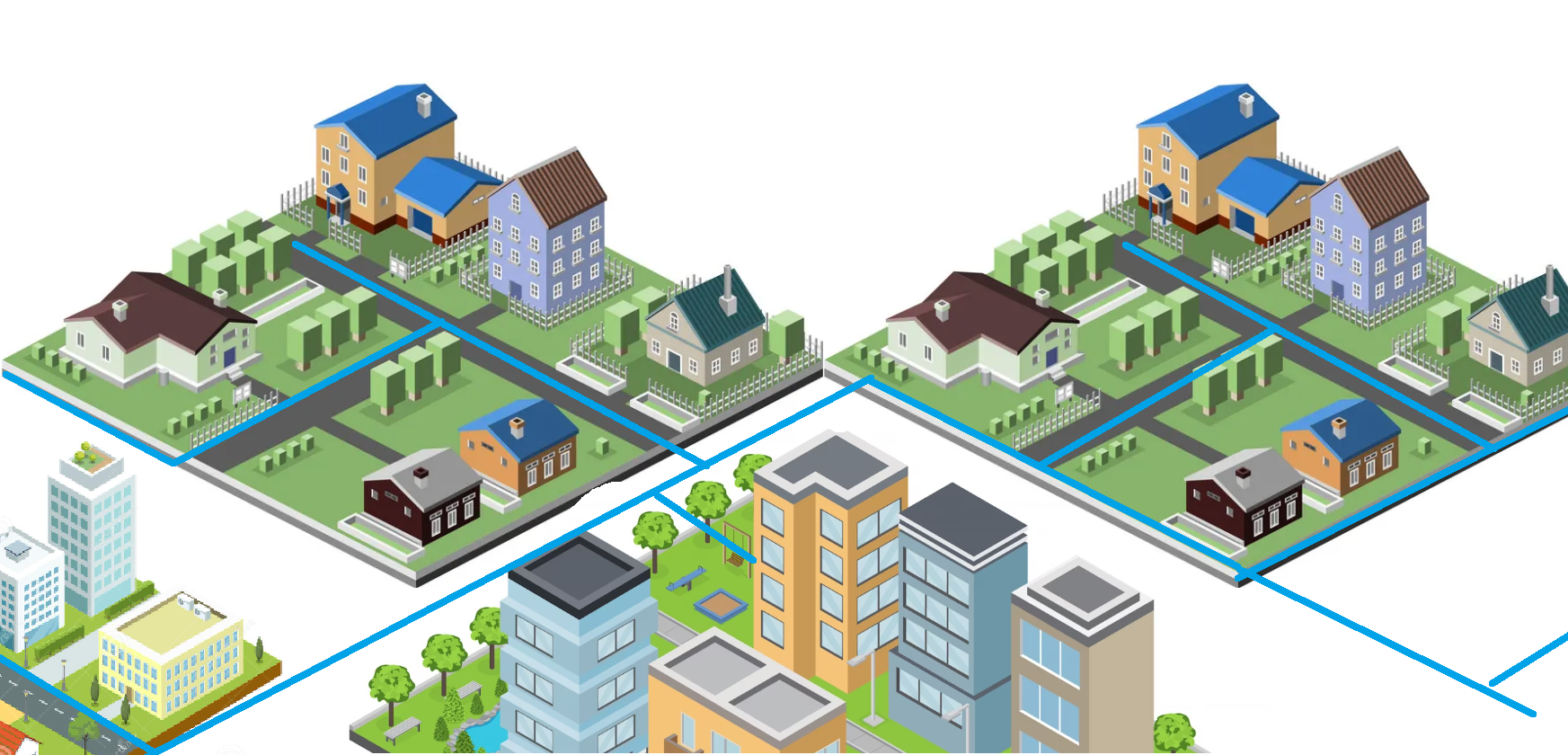 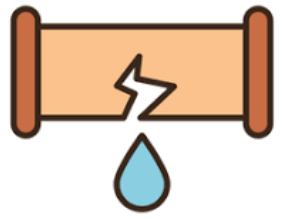 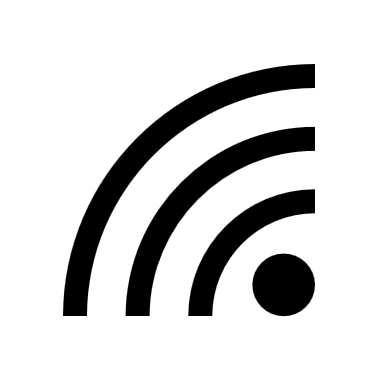 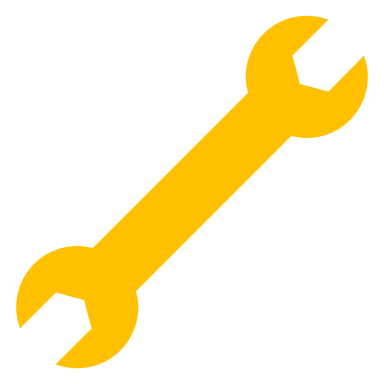 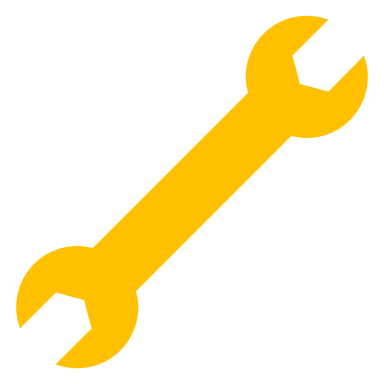 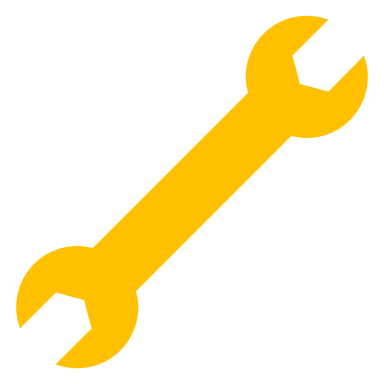 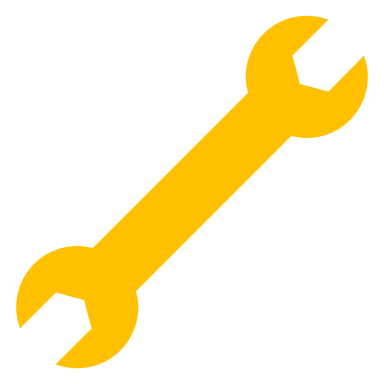 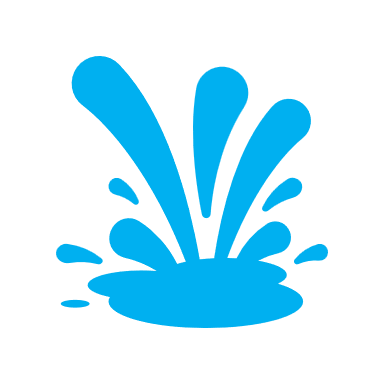 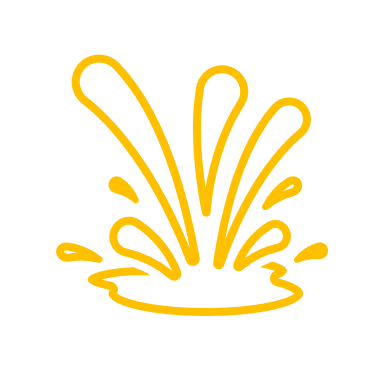 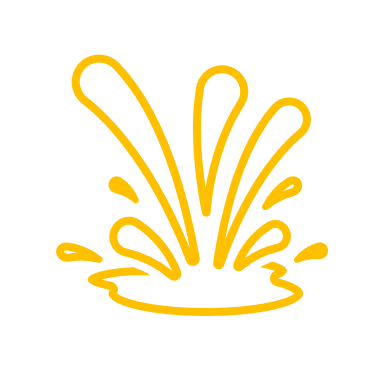 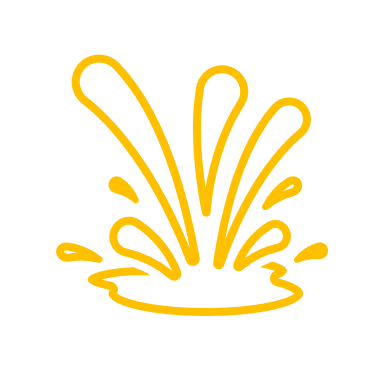 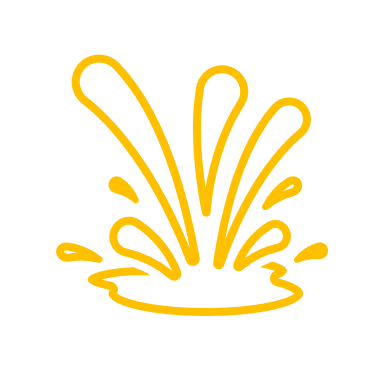 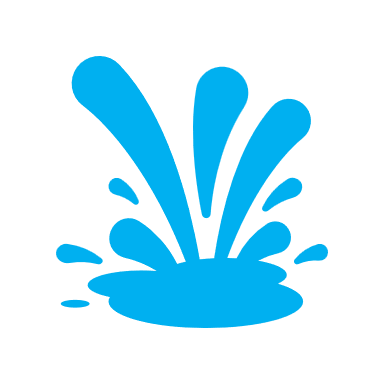 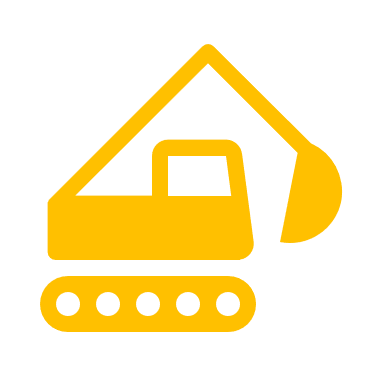 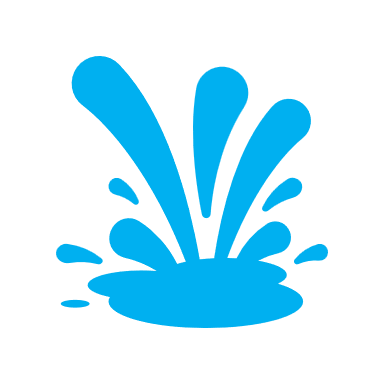 Leaking service
pipe
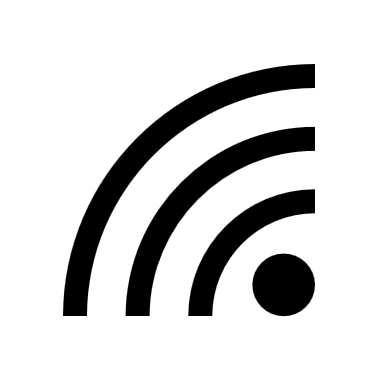 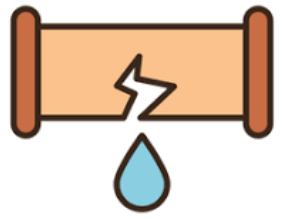 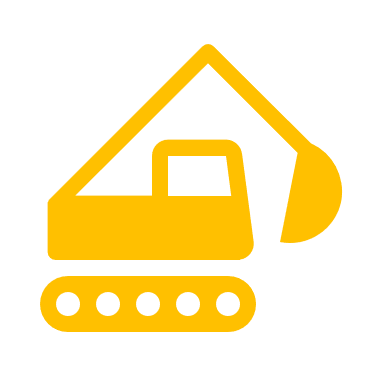 Stop tap leak
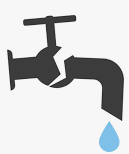 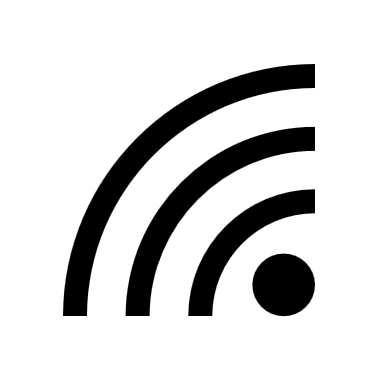 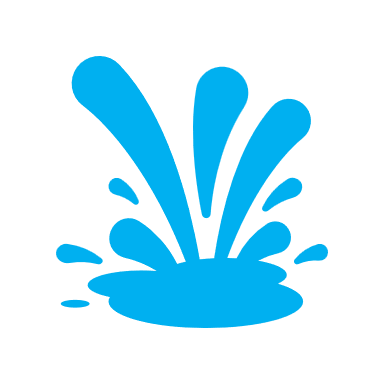 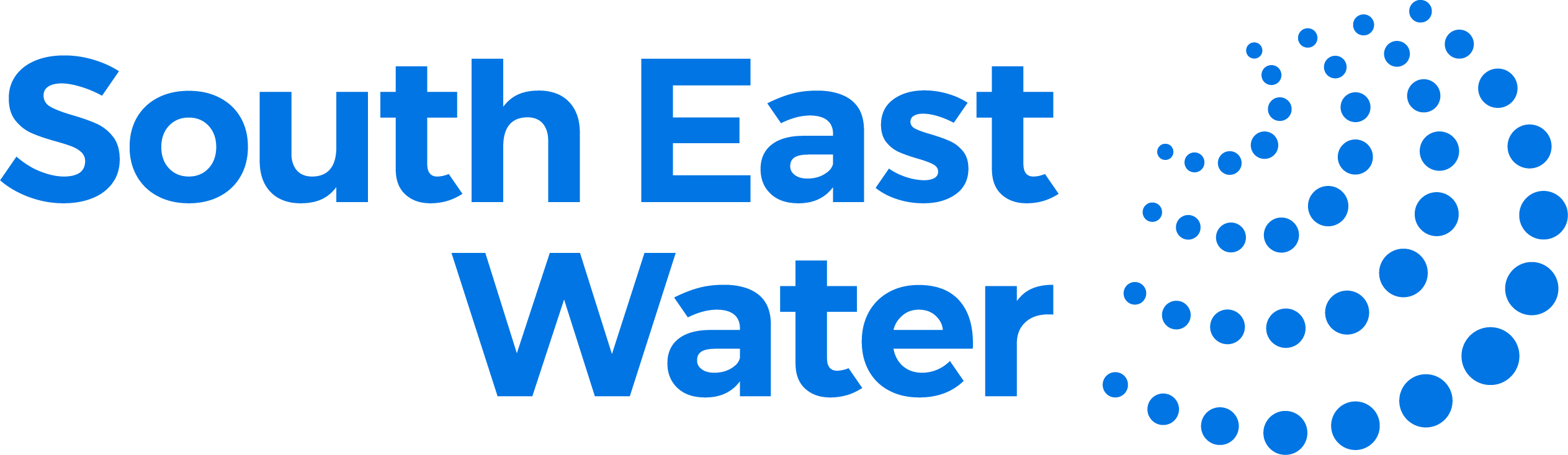 South East Water Outcomes at Scale
Reduced Network Leaks
Reduced Customer-side Leaks
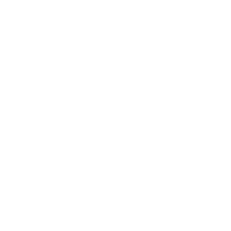 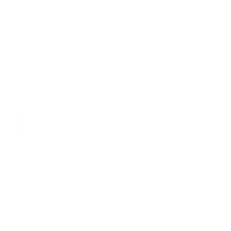 Average saved off customers next quarterly bill
Saved by customers
Water saved from 81,900 meters deployed
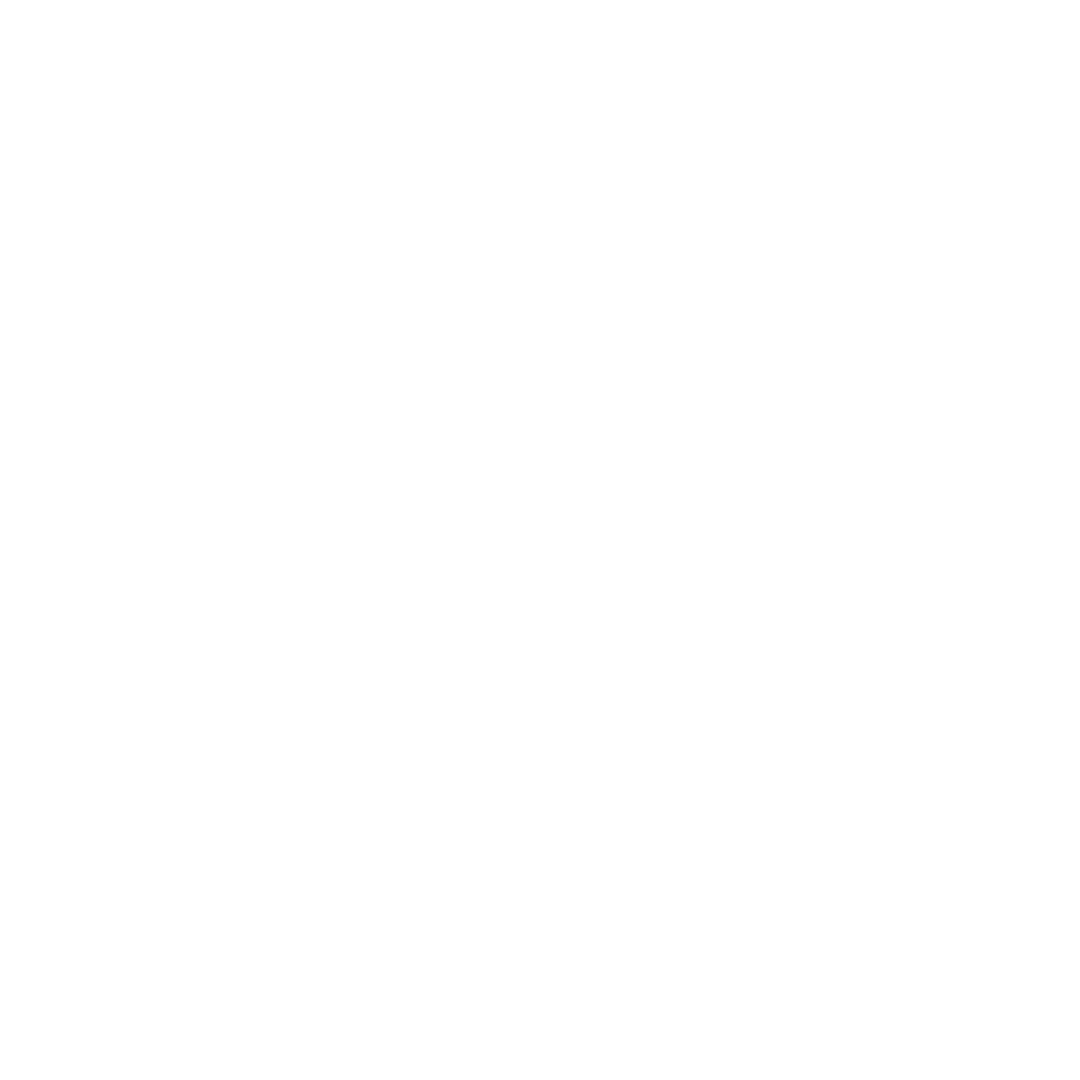 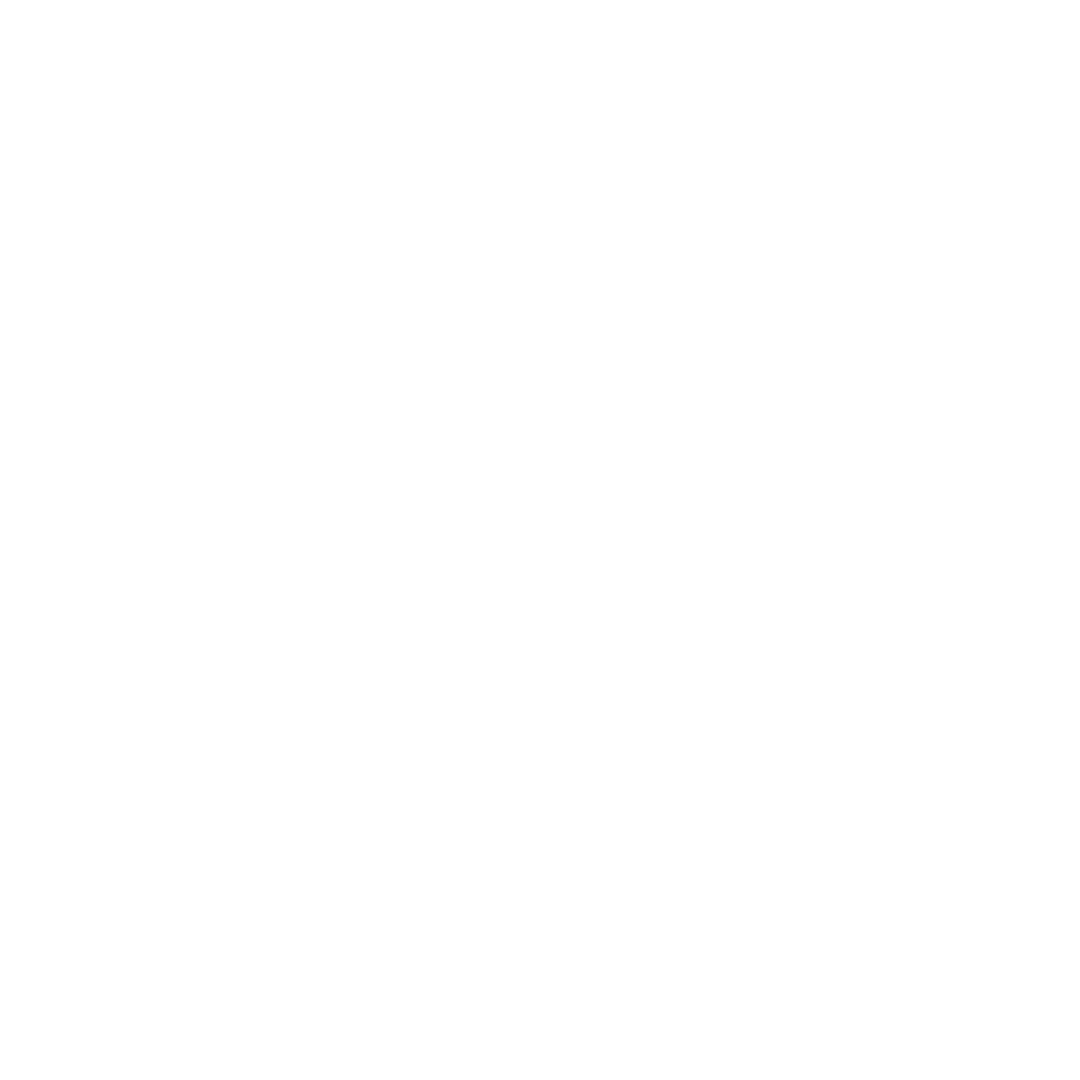 Expected water saved
(Annually at full deployment)
Integrated meter/leak 
sensors deployed
£2.4 million
£210
1.1 GL
Data on Jan 25, 2024
1.63 GL 
(>1% NRW reduction)
85,000 meters
(900k to go!)
Customers notified of a potential leak
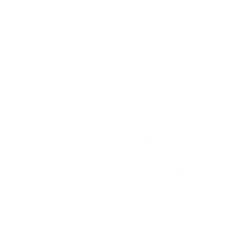 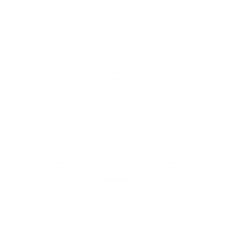 11,900 
(13%)
[Speaker Notes: Based on initial trials of 5,000 Sotto enabled meters in Port Melbourne, SEW was able to validate the technology and as I mentioned have expanded their trial deployment to 30,000.

With the support of Jacobs, SEW was able to also validate that at least 1% reduction in NRW is possible and economically deliver a yearly water saving of at least 1.63GL at scale

Not only are these DWM’s reducing network leaks

Reducing bill shock and residential water demand through automated continuous flow alarms to customers is already have an impact from the 80,000 DMW also deployed so far :

Close to 13% of customers been notified or potential leaks
Saved customer $2.5M so far and reduced their bills by around $400 on average per quarter
And saved close to 1,000 ML’s of water]
IoT Case Study : Smart sewer network
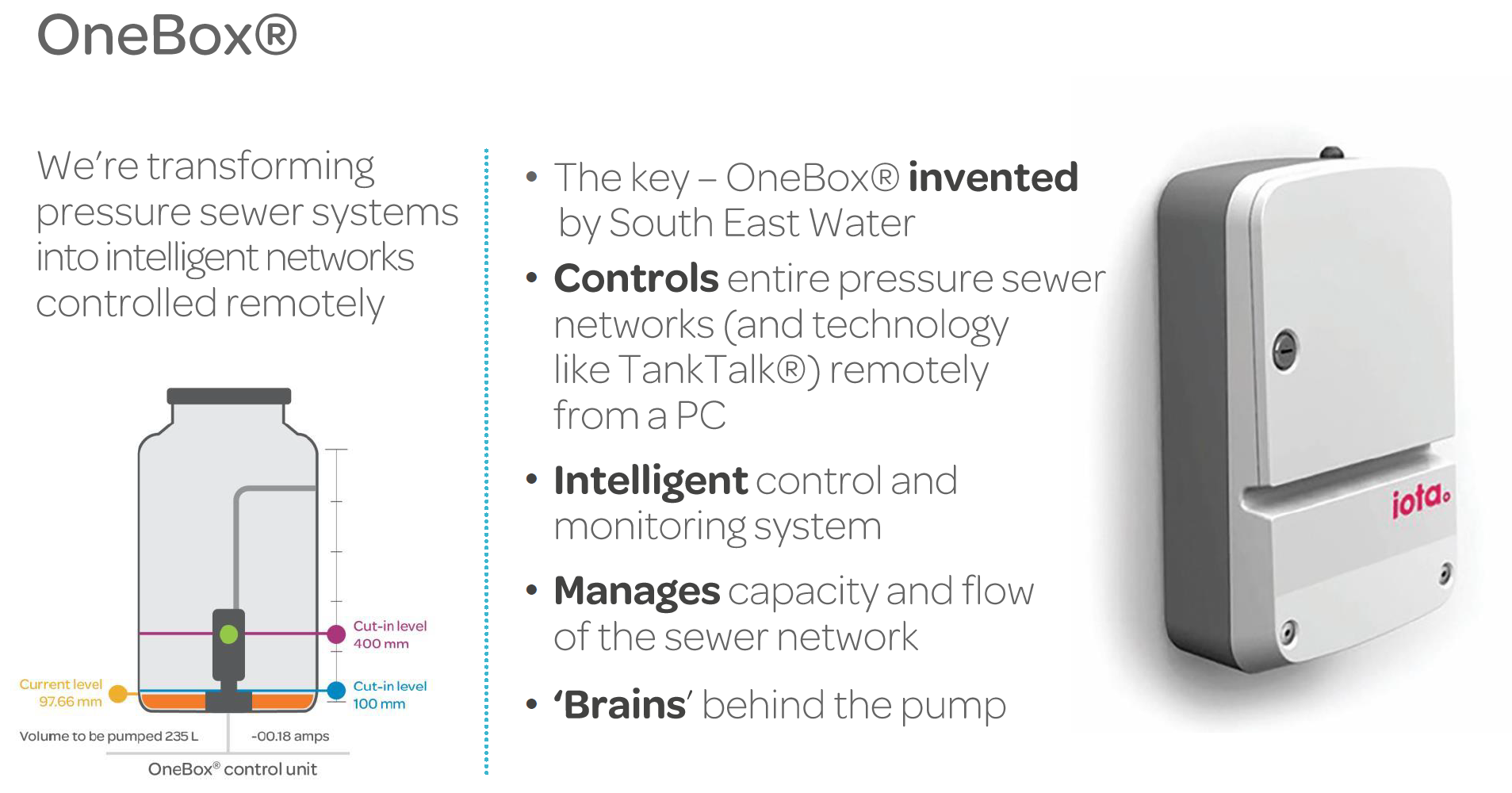 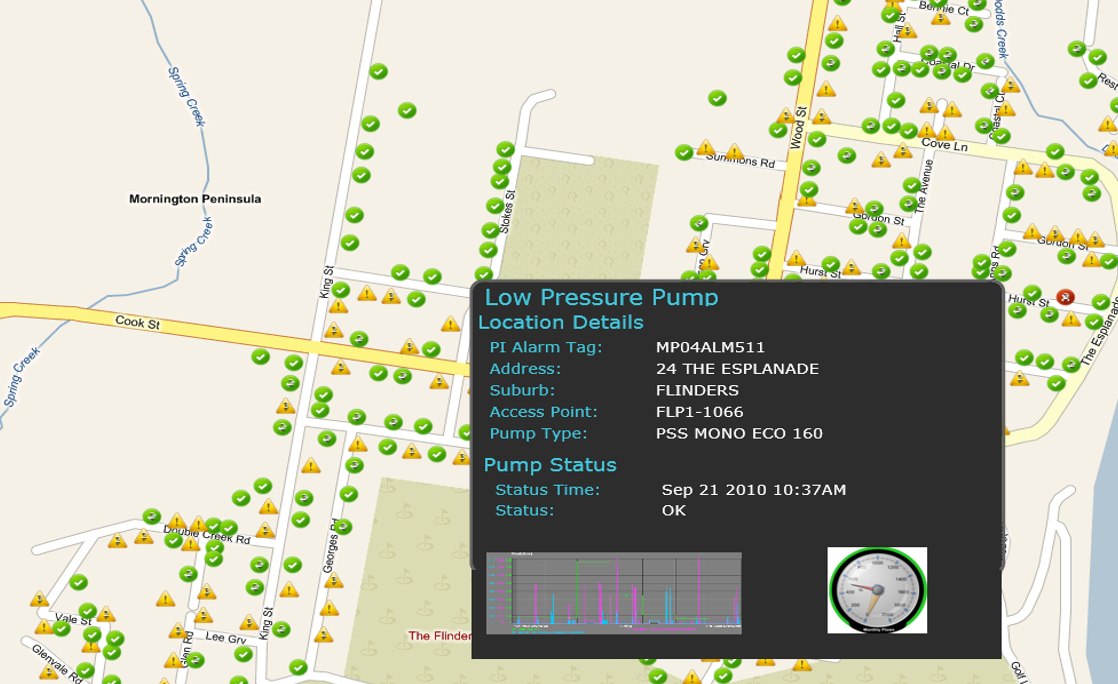 IoT Case Study : Smart sewer network
Large scale deployment of sewer level sensors
Predictive condition assessment
More than just an overflow alarm
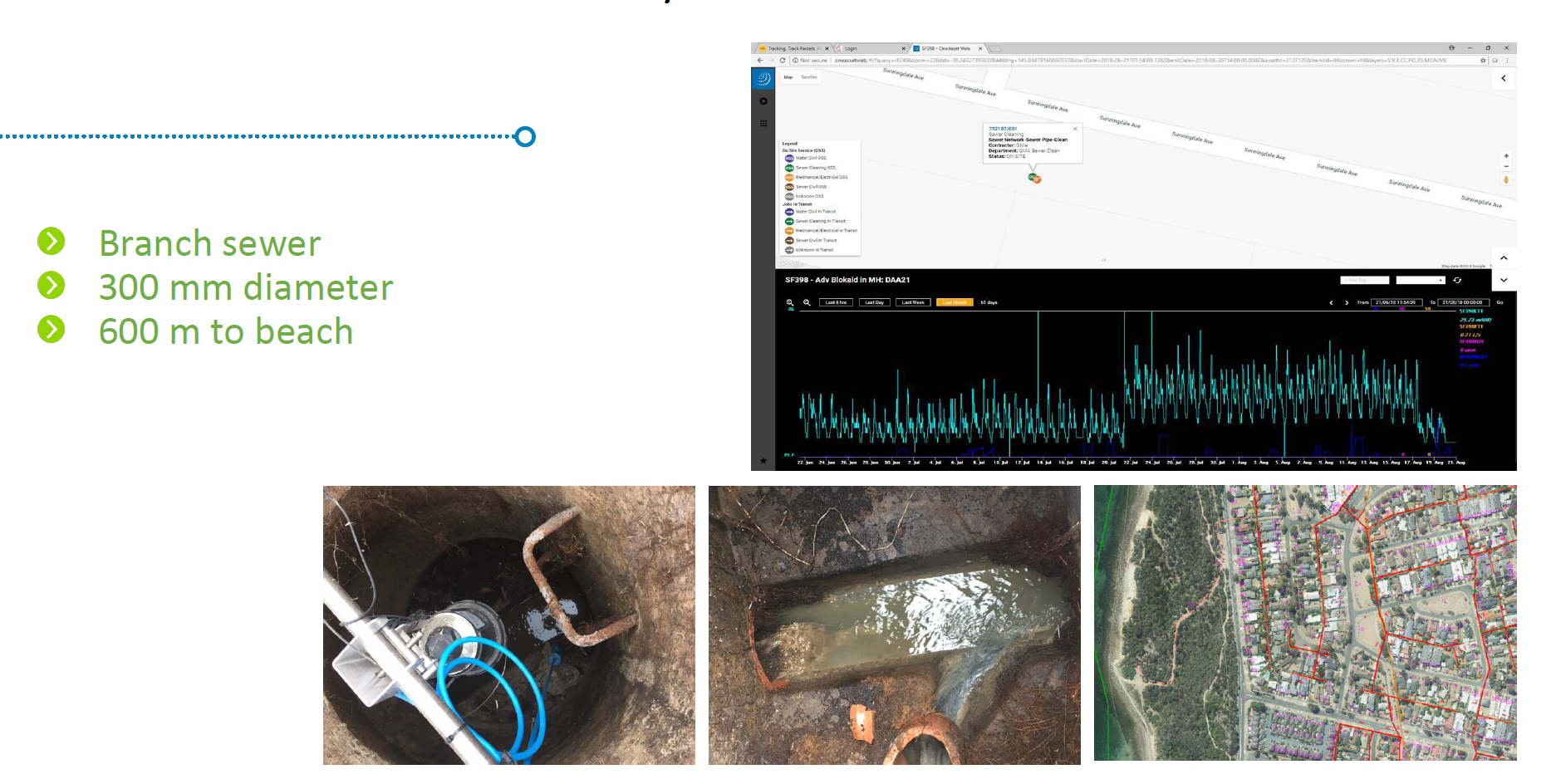 The role of LWM2M
(1) Requesting additional data from devices as needed (queueing request)
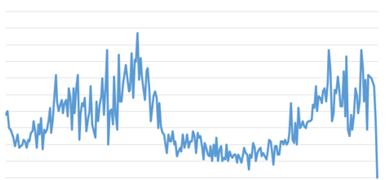 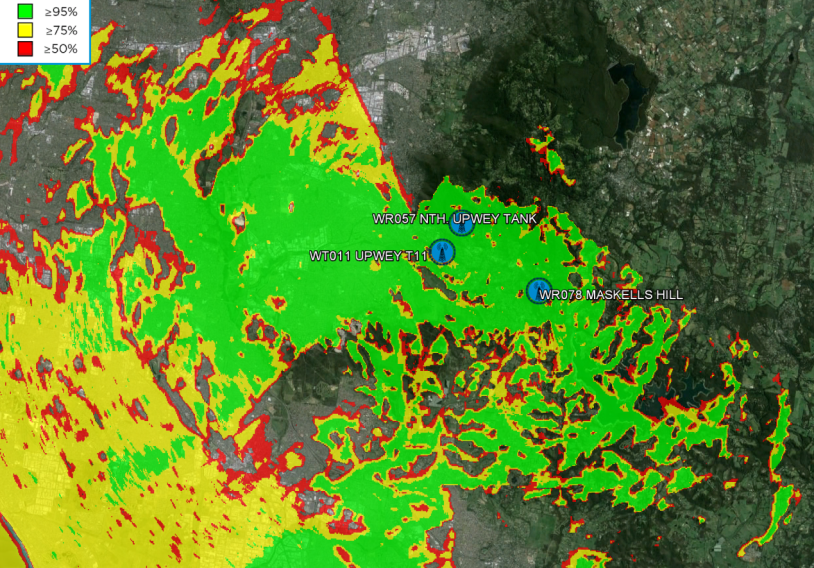 Example- waveform data from acoustic devices
Example- requesting signal strength data for diagnostic purposes
(2) OTA Configuration changes
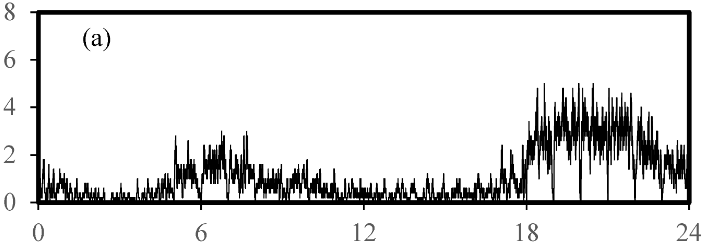 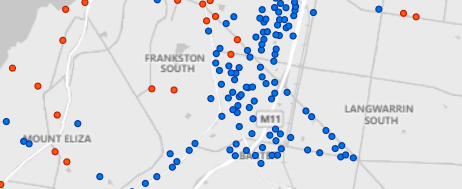 Example- changing flow interval for customers to get more granular detail
Example- configure new wake/transmit times to improve data collection or system throughput
(3) FOTA at mass scale (for both device firmware and modem firmware)
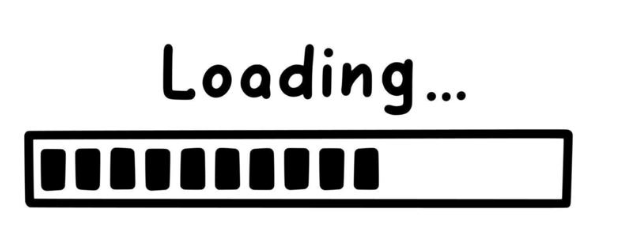 State-machine for image delivery
Handles poor connections well
Efficient process (less battery impact)
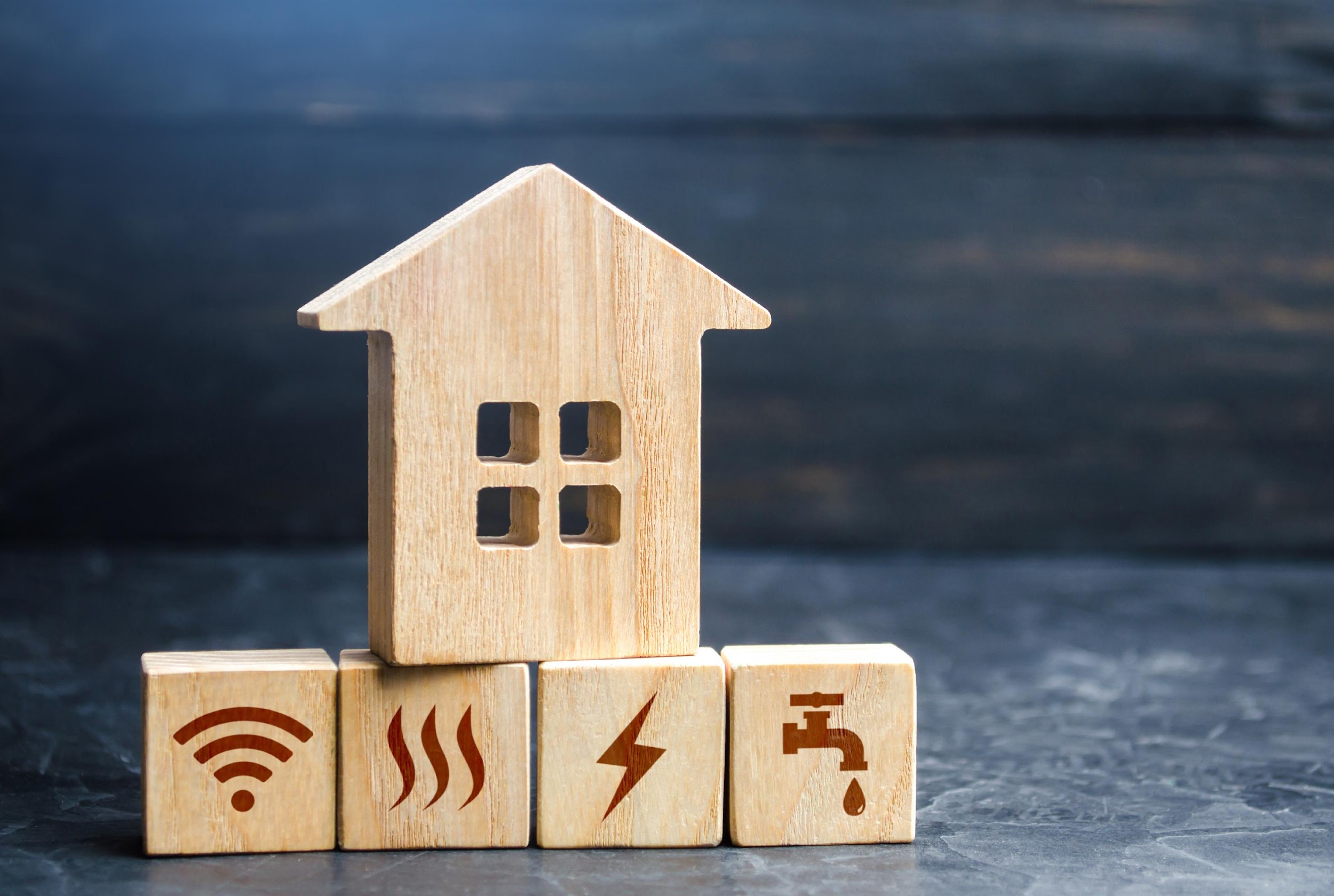 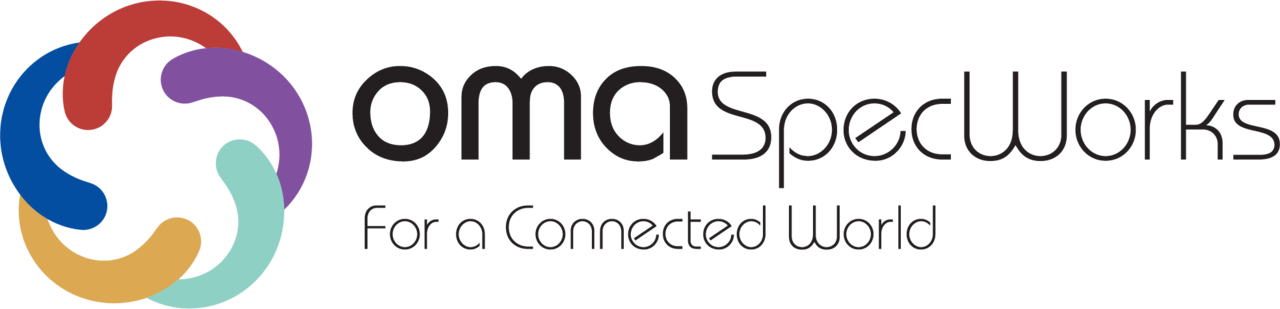 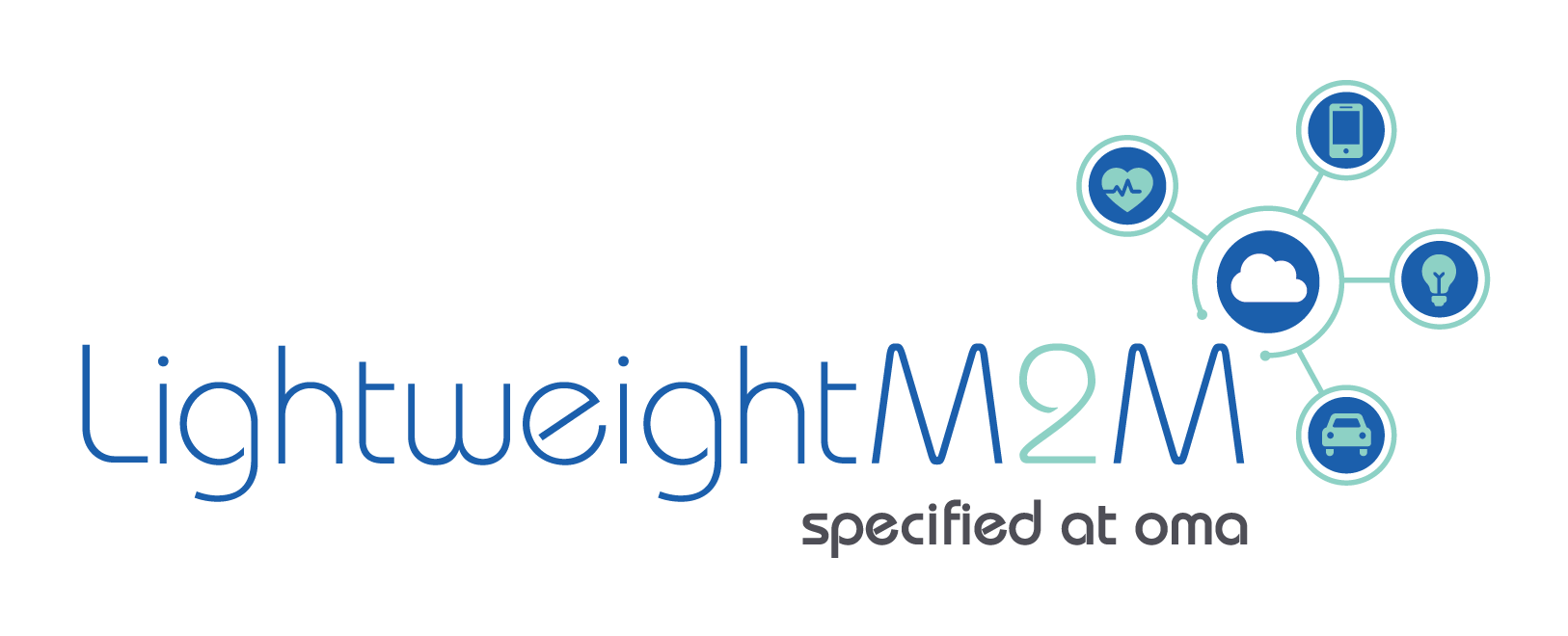 What is LwM2M?
LwM2M Offers Device Management Protocol for IoT
Developed by OMA SpecWorks to address the needs of IoT devices
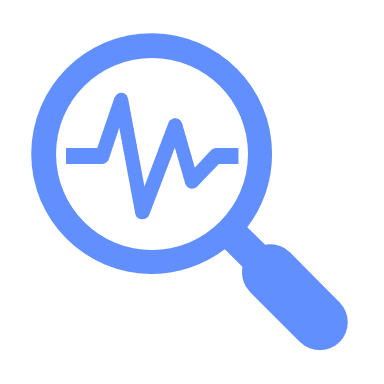 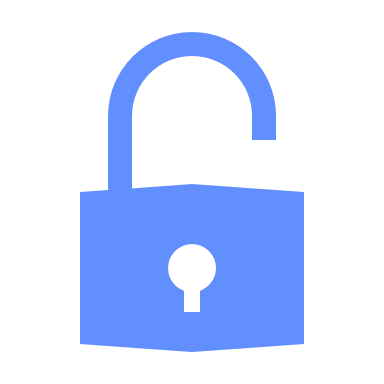 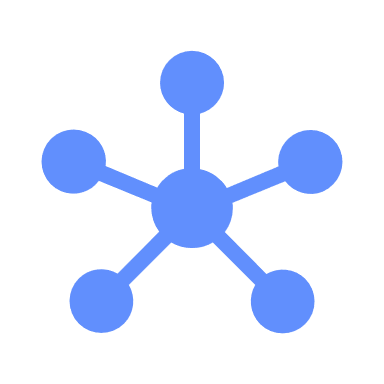 LwM2M defines, secure remote operations.
LwM2M offers data format for a large variety of use cases.
LwM2M defines access controls, encryption, and firmware update.
Deployed since 2016 for cellular IoT
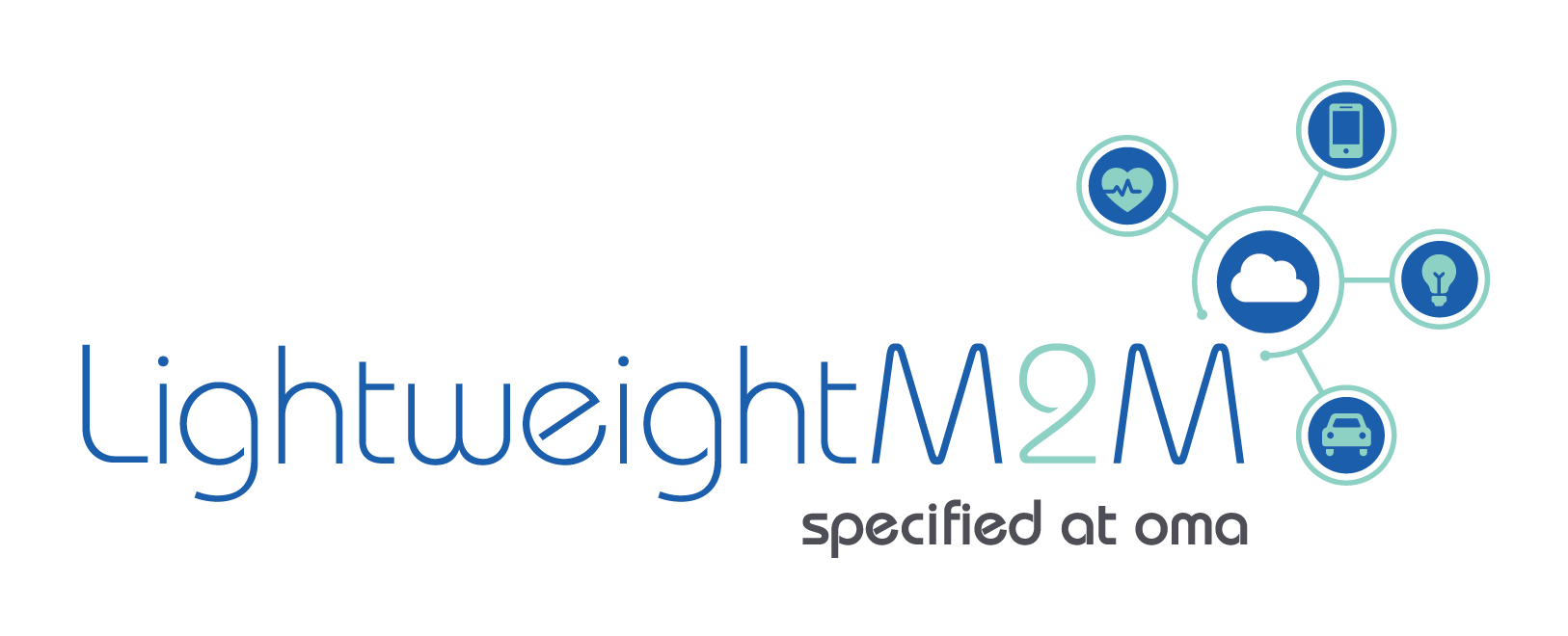 LwM2M Offers Standard Lifecycle Management
Allows device lifecycle whatever brand, whatever device.
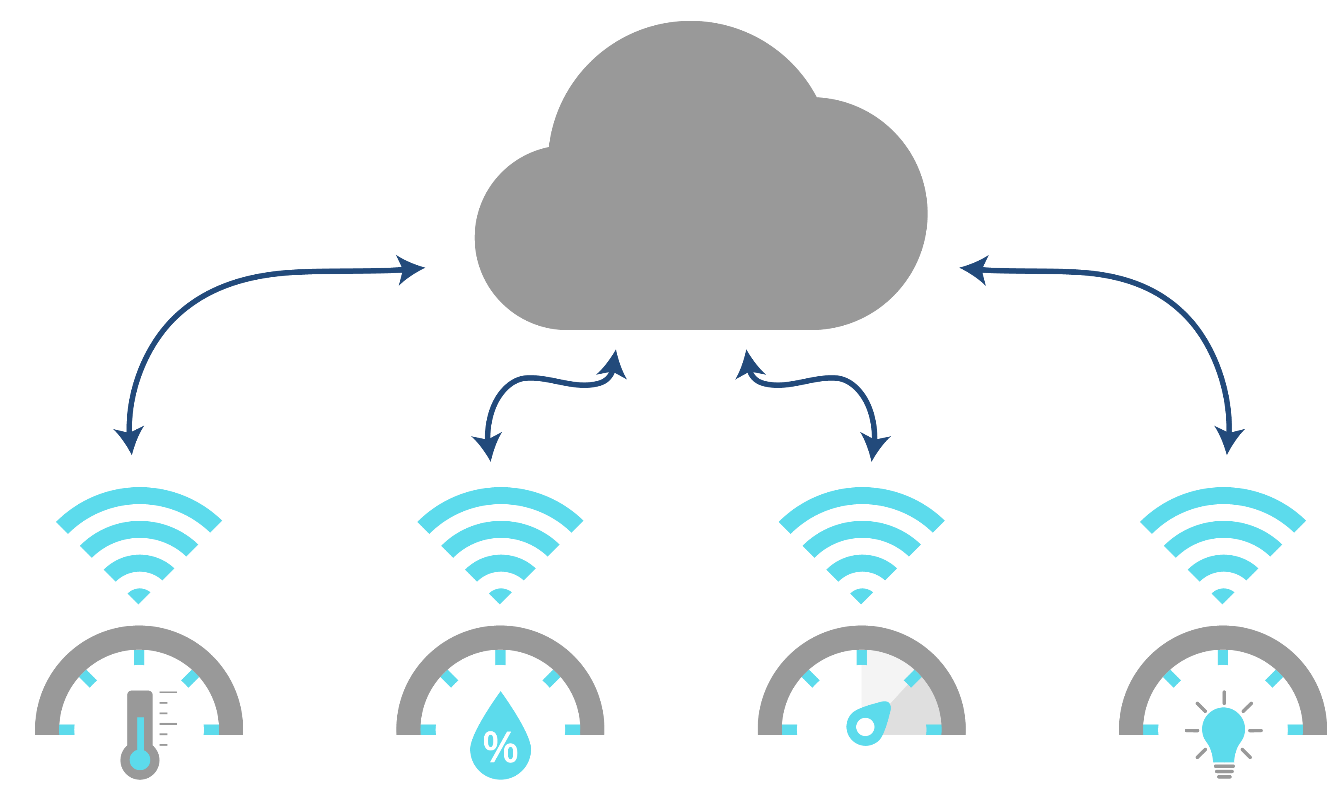 Do it once. 
Use it everywhere.
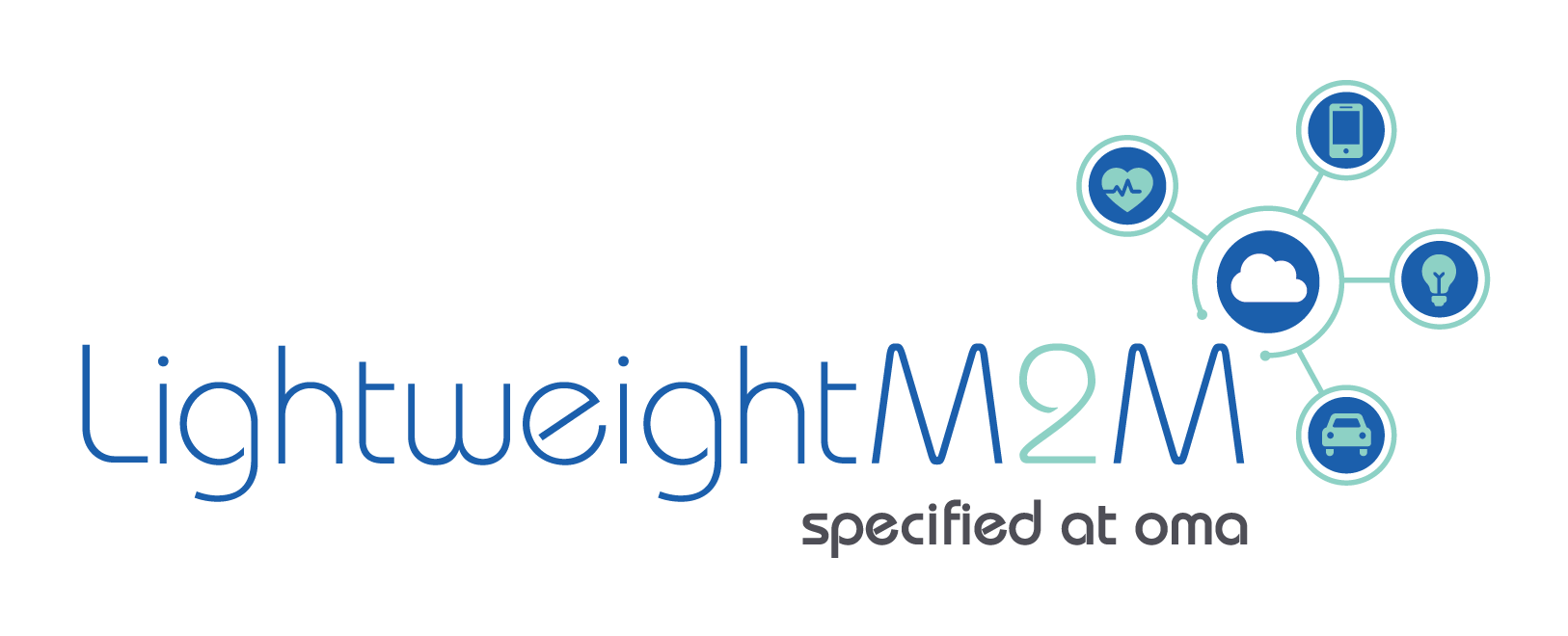 Temperature Sensor
Brand A
Humidity Sensor
Brand B
Pressure Sensor
Brand C
Light Sensor
Brand D
[Speaker Notes: Large-scale IoT deployments like smart water metering, smart farming, or smart city scenarios require multiple types of devices. These devices include IoT gateways, sensors, and meters, and they have the ability to share and receive data.]
LwM2M Offers Standard Data Format
Allows device operation interoperability beyond lifecycle management.
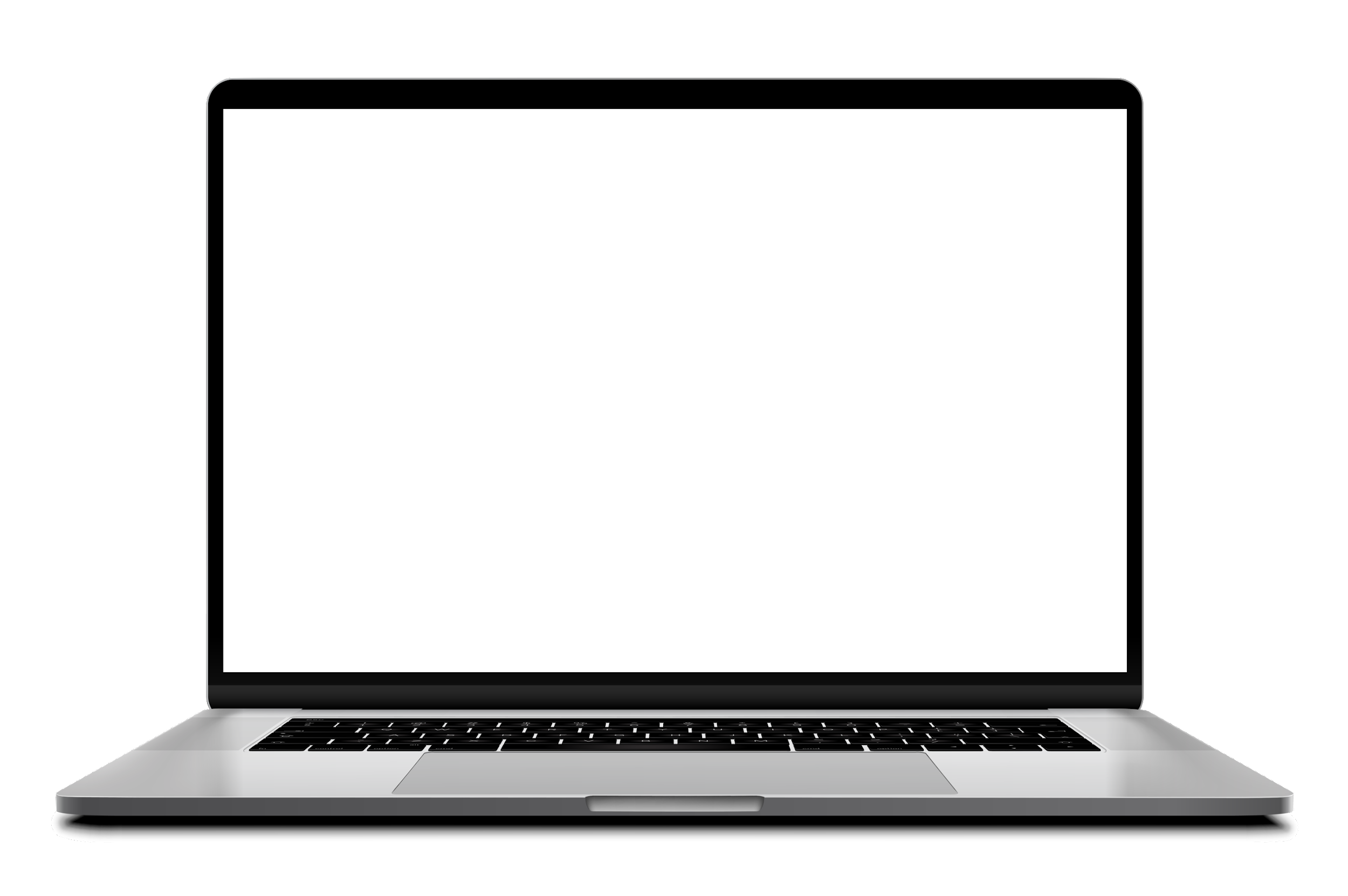 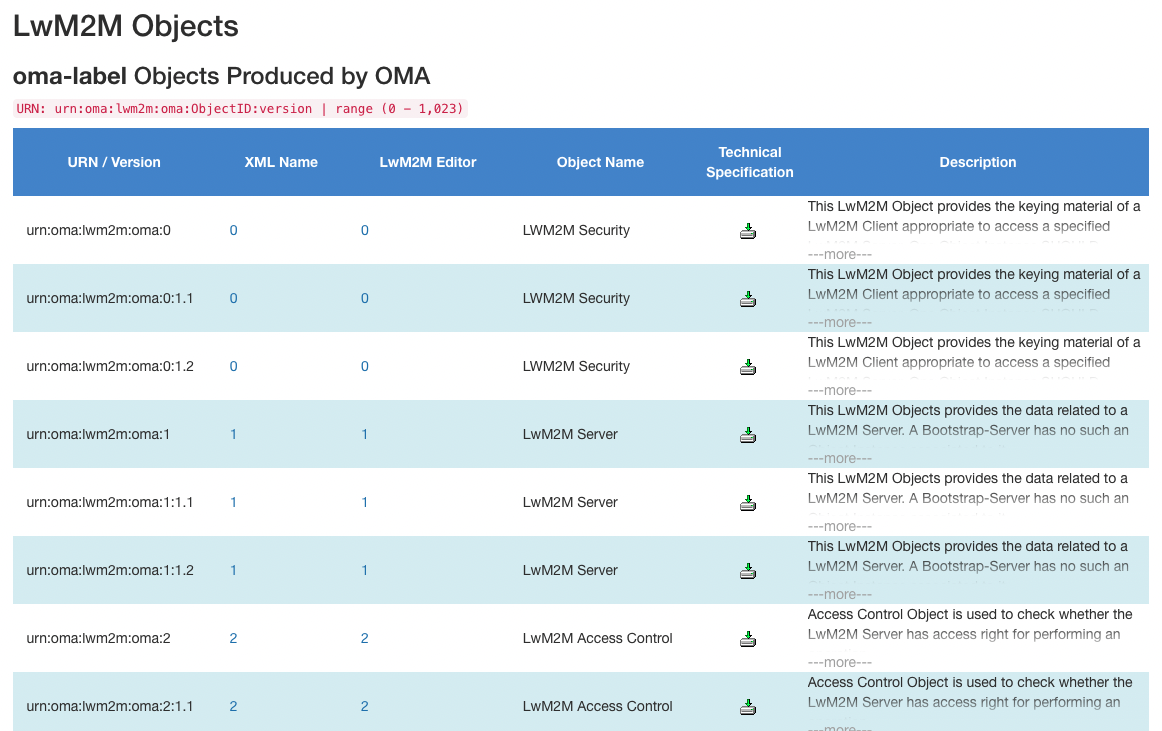 1,000+ objects to help your business
Open for contributions
Maintained by OMA SpecWorks, it also contains objects from IPSO, GSMA, uCIFI, OneM2M 
Objects cover the most common Device Management and business use cases
https://technical.openmobilealliance.org/OMNA/LwM2M/LwM2MRegistry.html
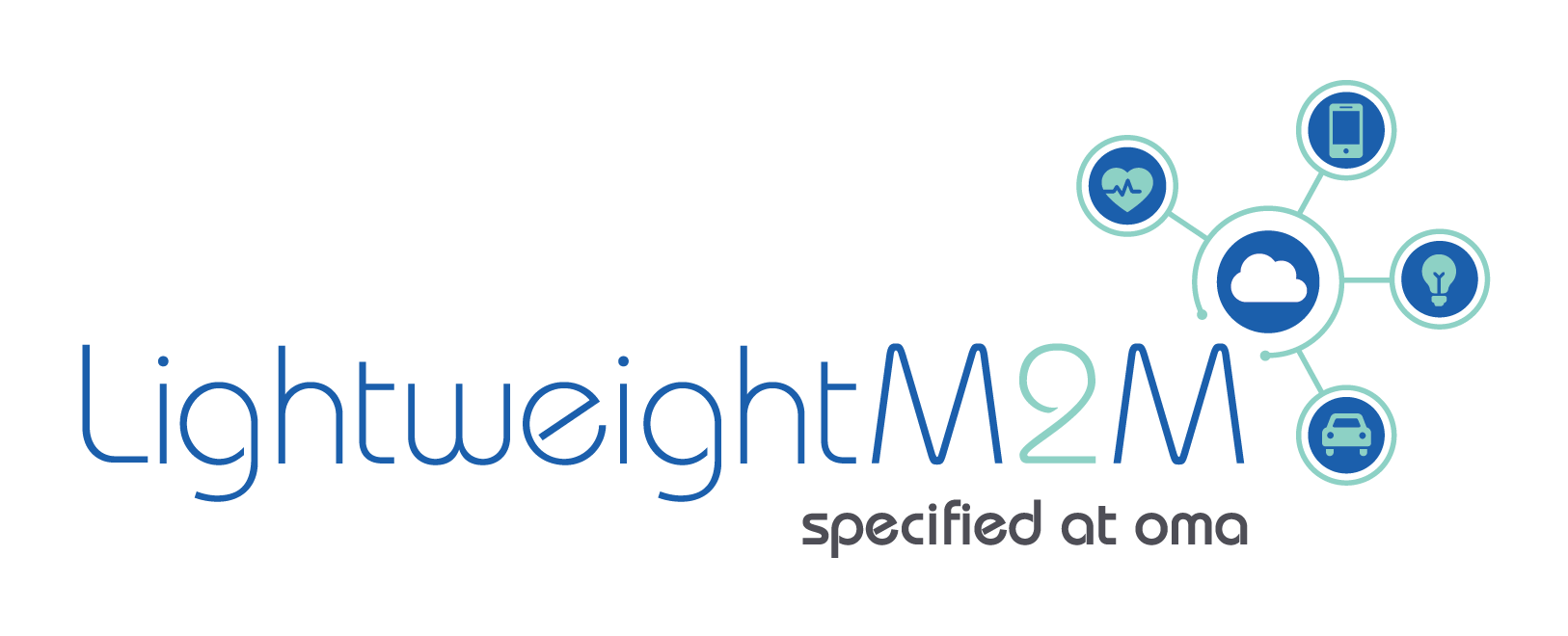 LwM2M Offers A Safe Control Plane
At any time you can recover devices thanks to LwM2M Bootstrap
When a device initiates a bootstrap operation—either automatically upon installation or upon request from its current LwM2M Production Server—the LwM2M Bootstrap Server check first device credential before supplying device the necessary credentials and the address of a LwM2M Production Platform.
LwM2M Bootstrap Platform
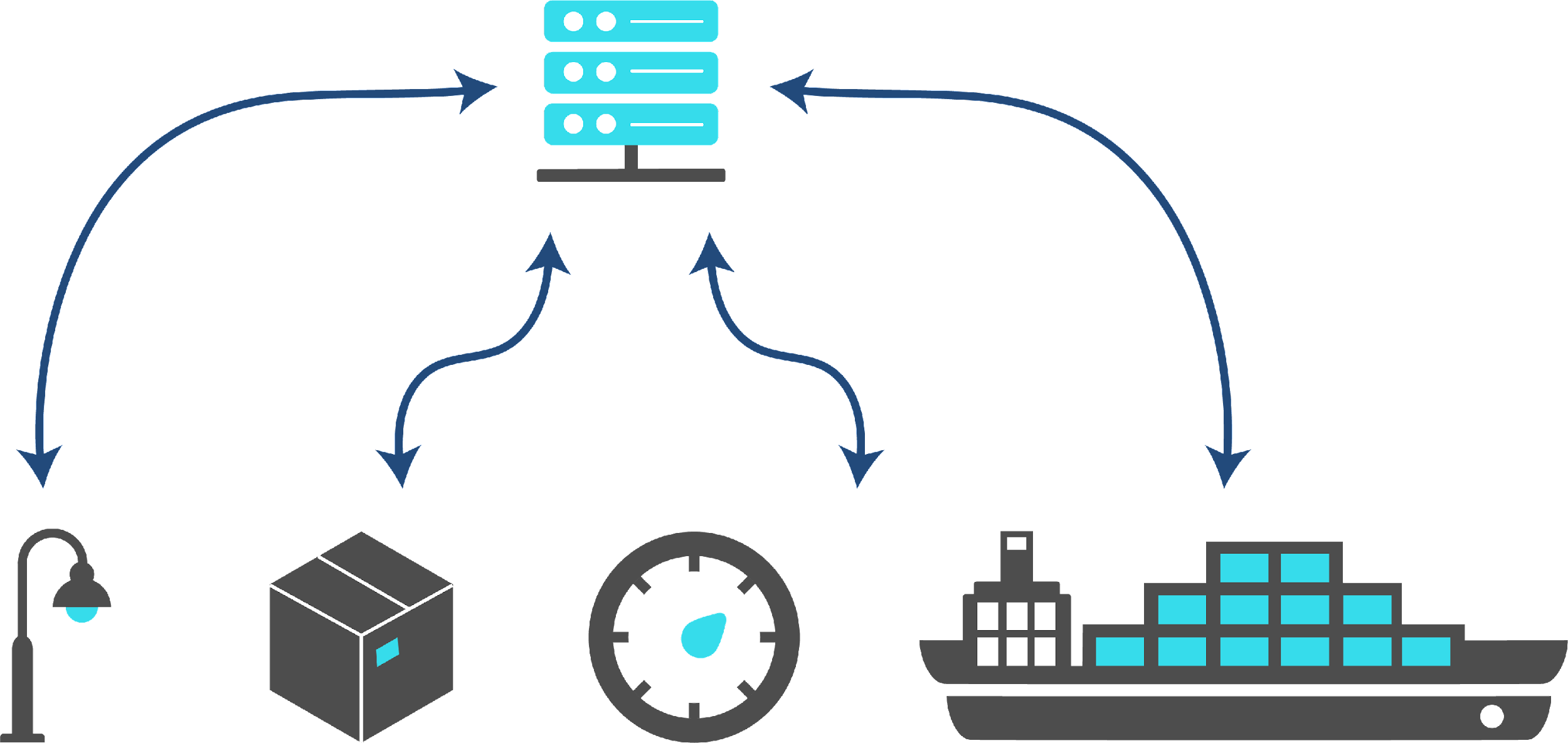 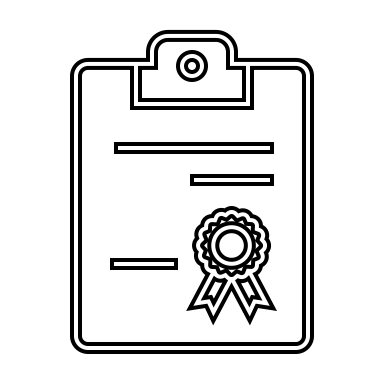 The device then updates its configuration with these new credentials and targets the specified platform for connection.
Device
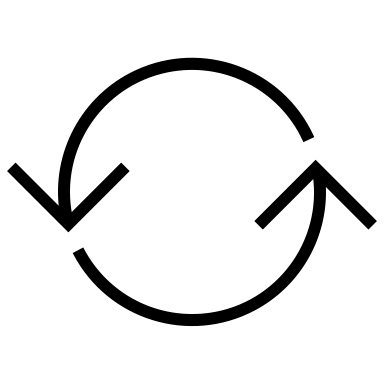 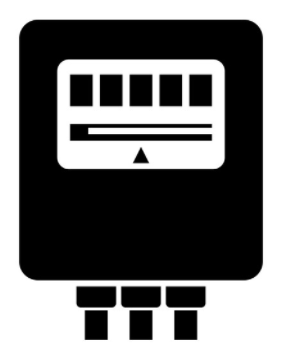 LwM2M Production Platform
This bootstrap process provides:

A touch-less and secure bootstrapping mechanism during installation.
A means to recover devices that have either expired credentials or are in a critical state.
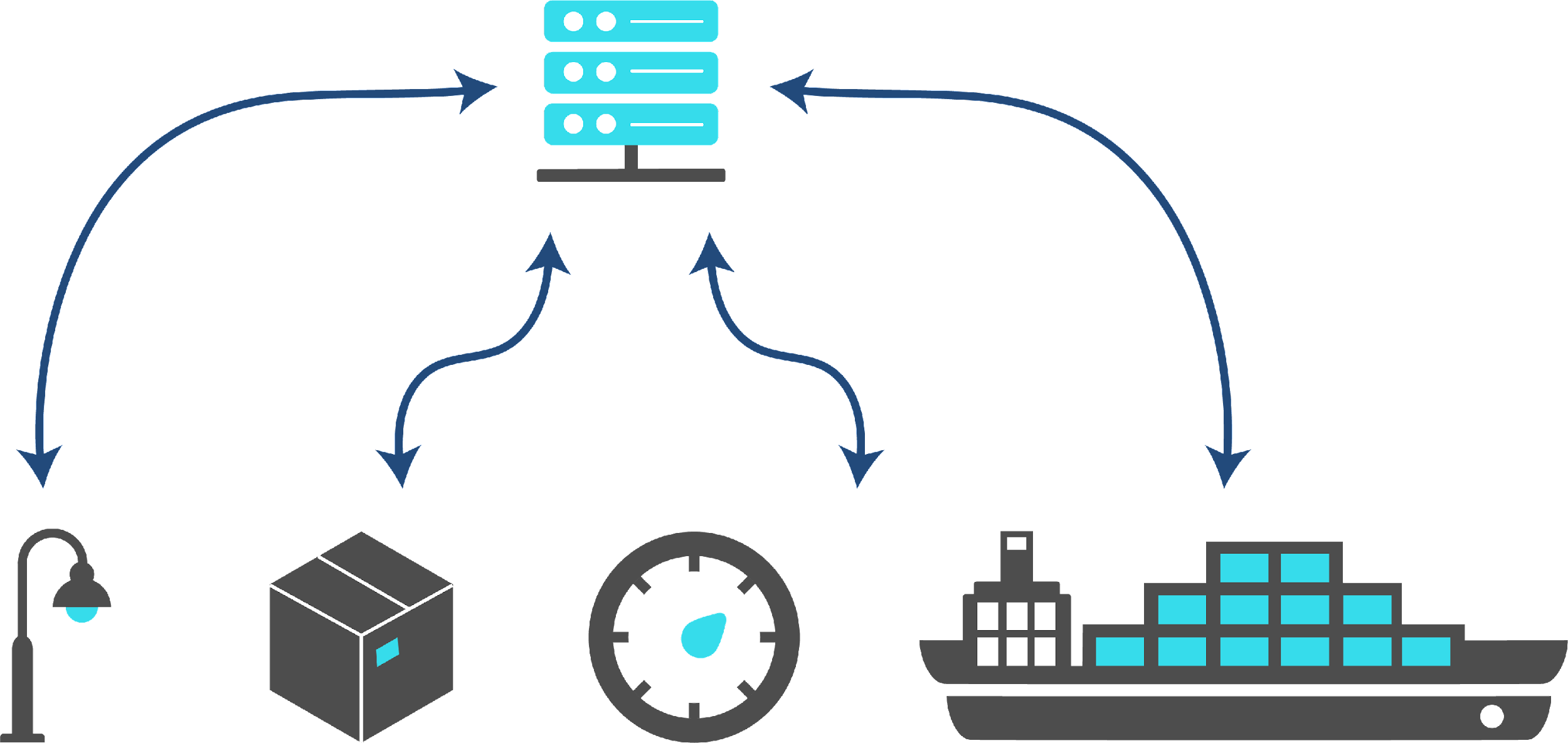 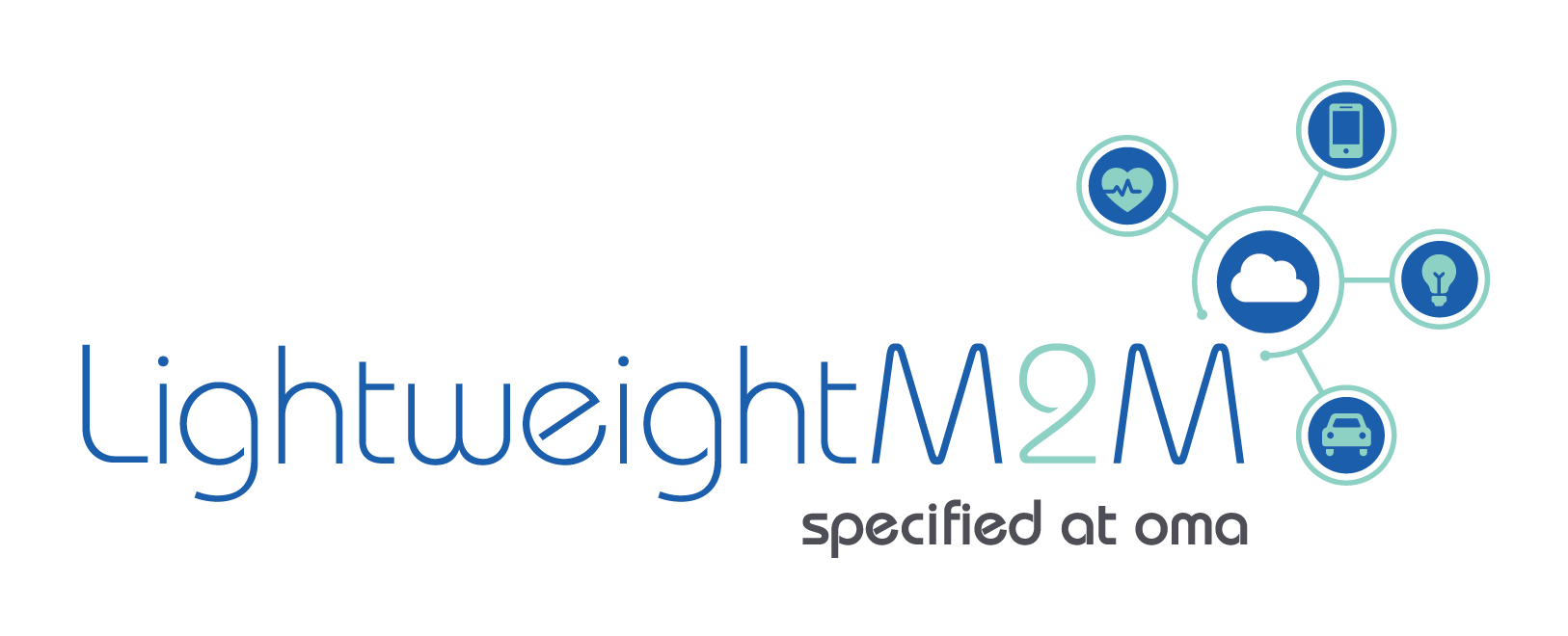 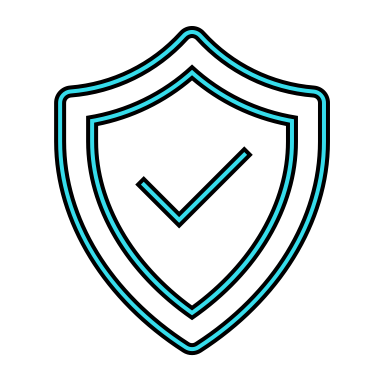 LwM2M Protocol Encompasses All Comm Protocols
Works on any physical layer thanks to CoAP transport protocol versatility
Low Latency Network
High Latency Network
Mesh Network
LwM2M on to of CoAP over UDP IPv4
Link Layer Security: DTLS
Application Level Security: OSCORE
LwM2M on to of CoAP over TCP IPv4/v6 or over SMS
Link Layer Security: TLS
Application Level Security: OSCORE
LwM2M on to of CoAP over UDP or TCP IPv6
Link Layer Security: TLS
Application Level Security: OSCORE
NB-IoT, Satellite
LTE-M, LTE
WiSUN
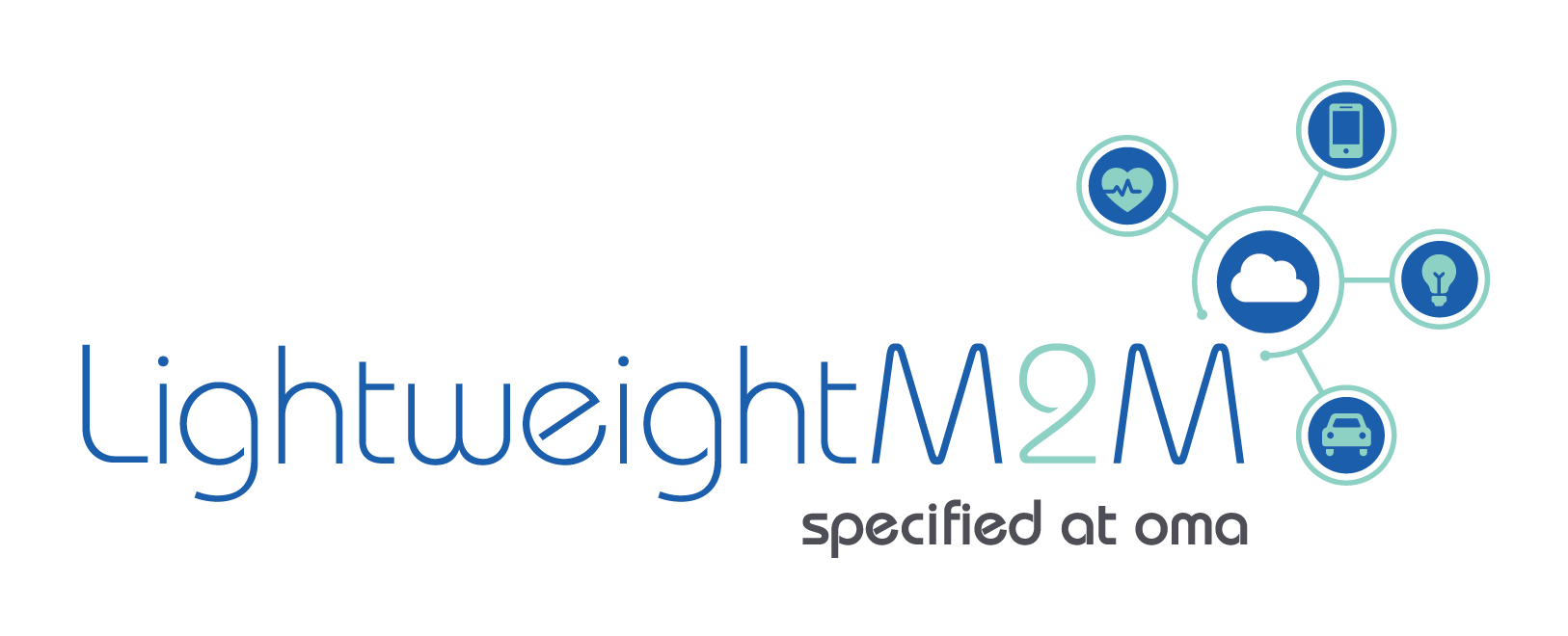 LwM2M Answers Regulator Security Requirements
Answer to the three laws of cybersecurity
You Shall Encrypt

LwM2M defines encryption at link and application level
You Shall Not Use Unique Password

LwM2M defines a bootstrap operation for installation or for recovery in the field
You Shall Update Firmware 

LwM2M defines a firmware update operation.
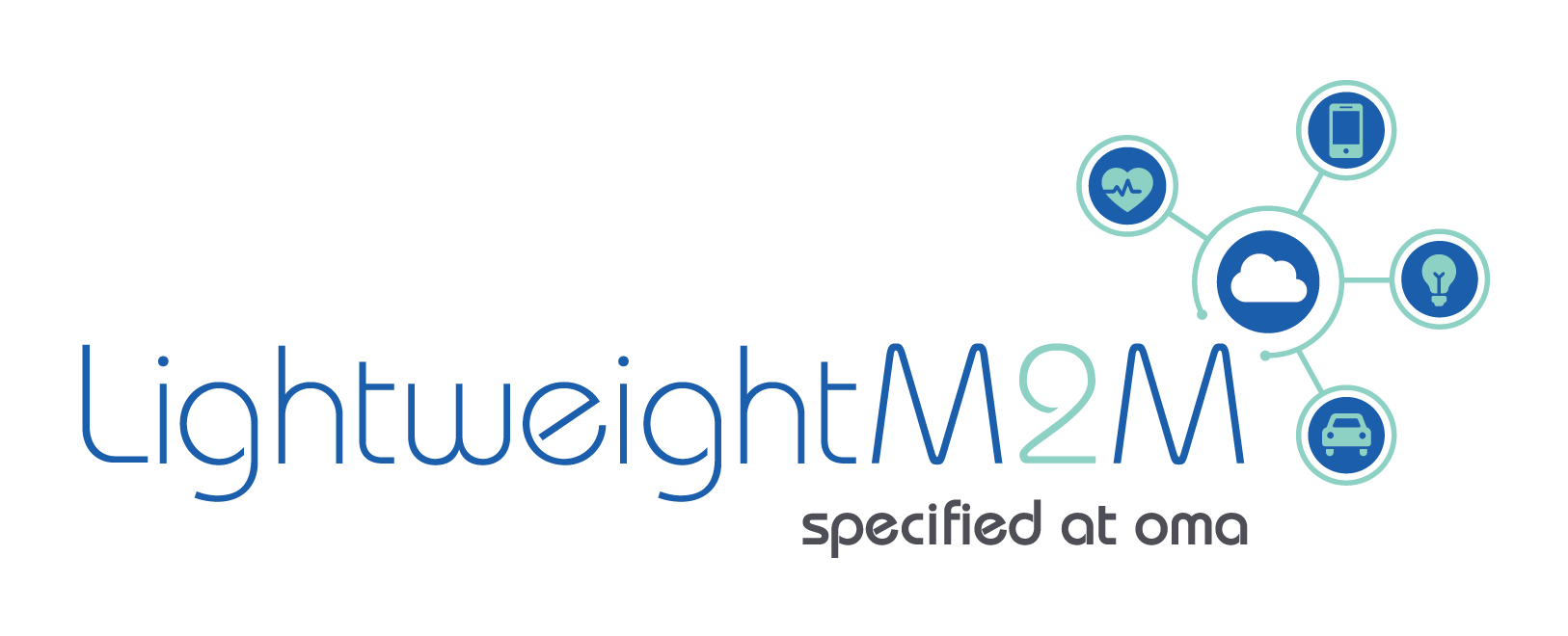 LwM2M Object Resources
/
+- 3         (Device Object)
|  +- 0
|     +- 2   (serial number, R)
|     +- 4   (reboot, E)
|     +- 9   (battery level, R)
|     +- 14  (current time, RW)
|
+- 4        (Connectivity Monitoring Object)
|  +- 0
|     +- 1     (available networks, R)
|     |  +- 0  (1st available network)
|     |  +- 1  (2nd available network)
|     +- 2     (signal strength, R)
|     +- 8     (cell ID, R)
|
…
A collection of Resources relevant for a particular use case
Each resource has a defined semantic, type and allowed operations
Well-known 16-bit IDs
Resources and Objects can have multiple Instances
Resources can be optional
Objects/Resources are accessed with simple URIs:
/{Object ID}/{Object Instance}/{Resource ID}
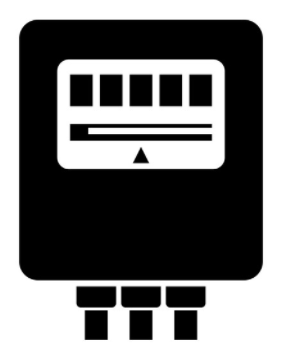 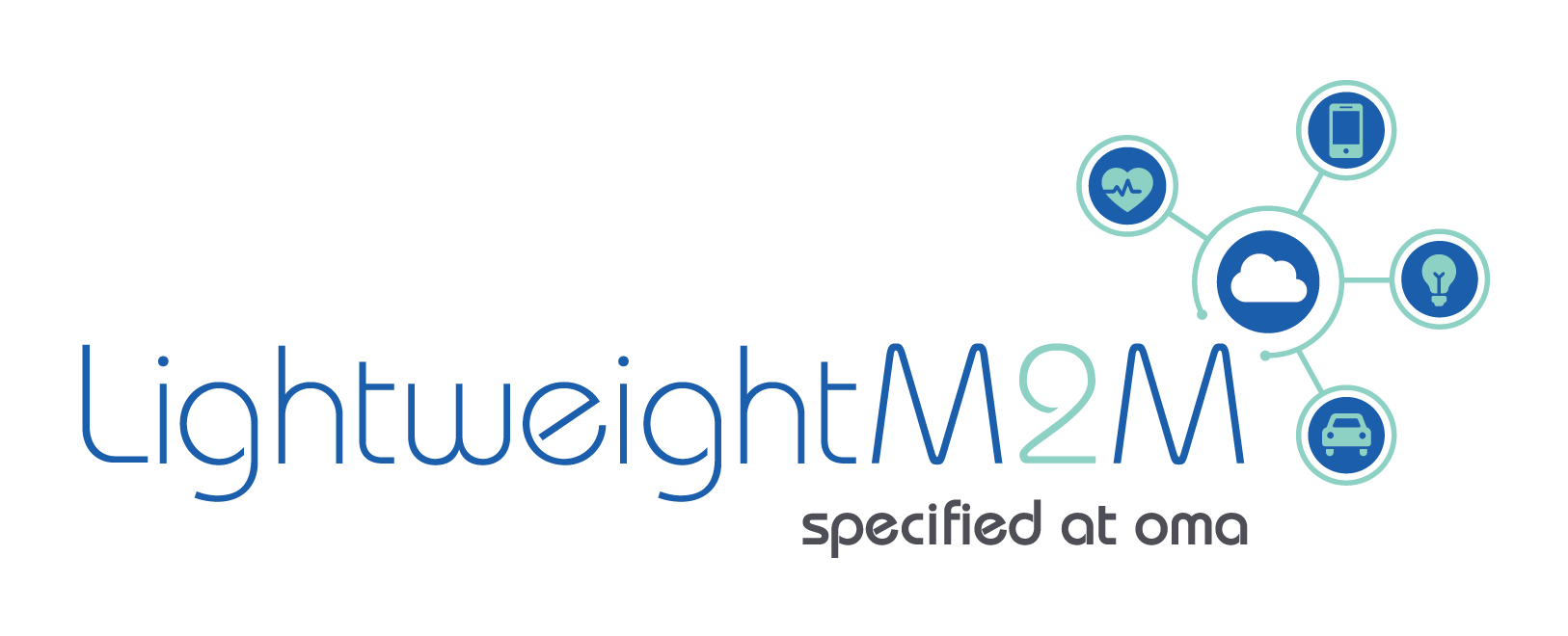 LwM2M Ways Of Collecting Data
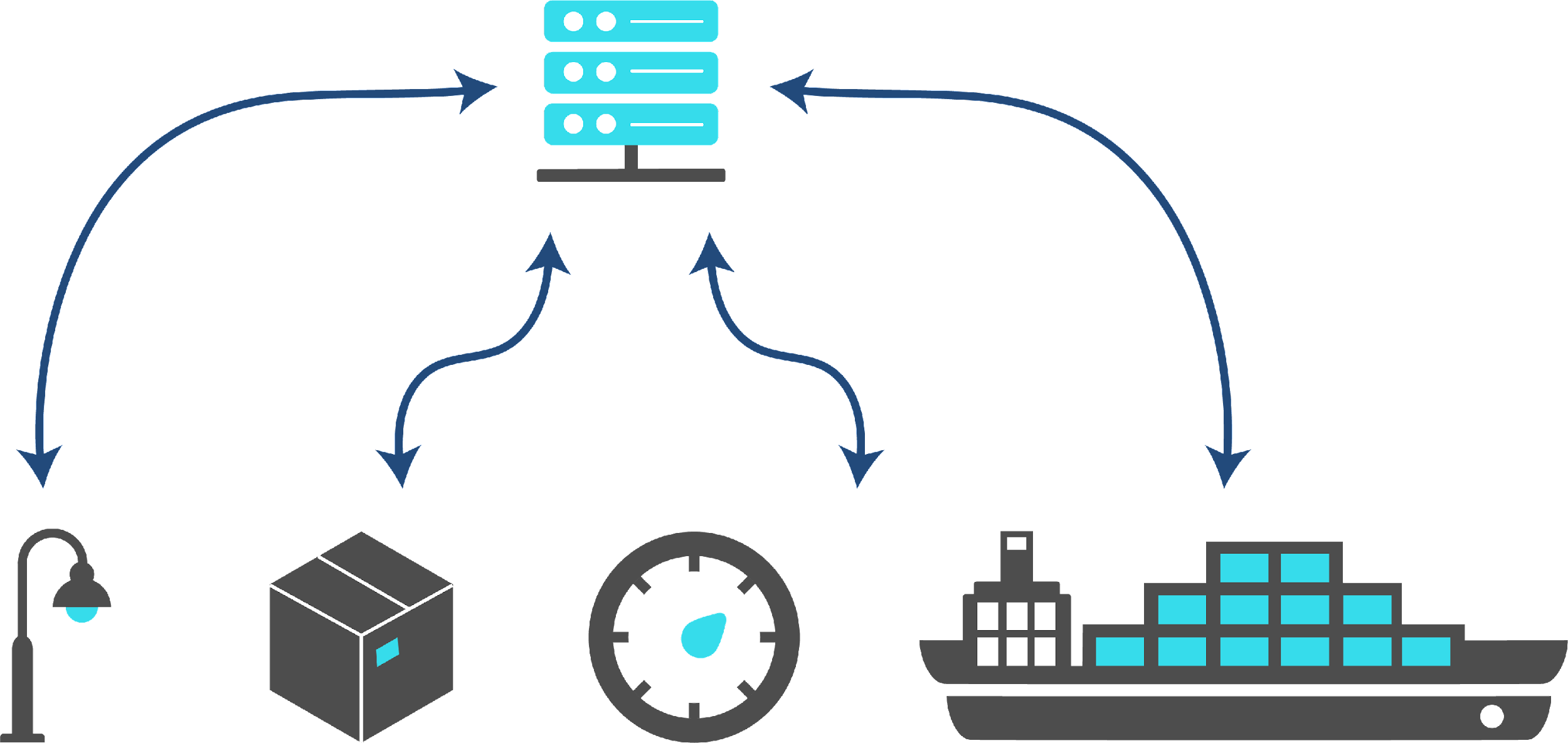 LwM2M Server
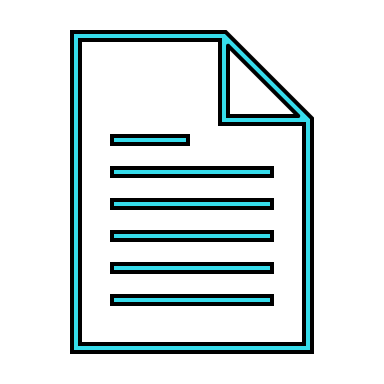 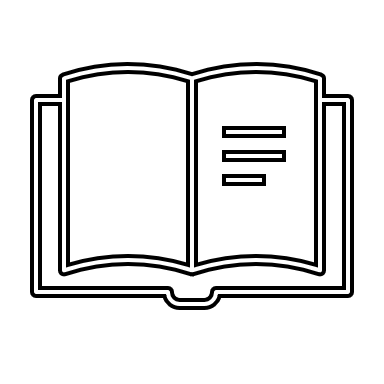 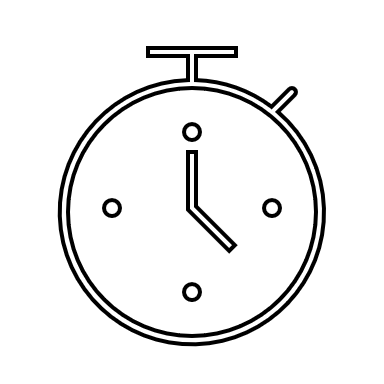 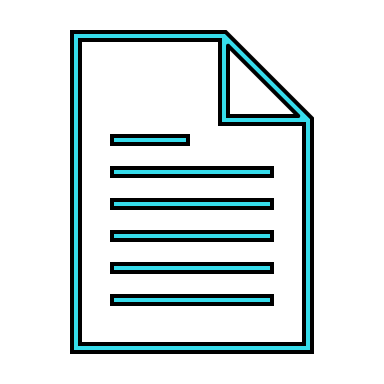 READ Data when server needs
SEND
Data based on self configuration
LwM2M Operations
OBSERVE data based on attribute, such as step translating in a deadband.
Schedule OBSERVE to receive data when values change
Manual mode
Scheduled
Unsolicited mode
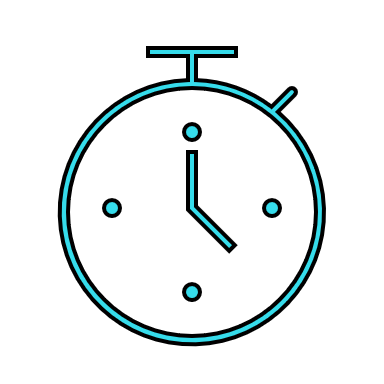 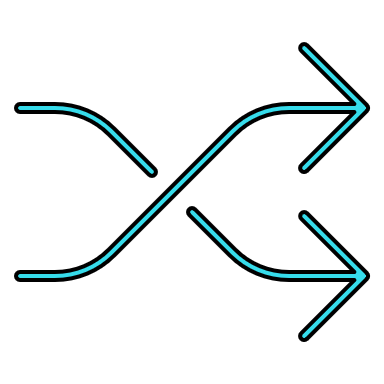 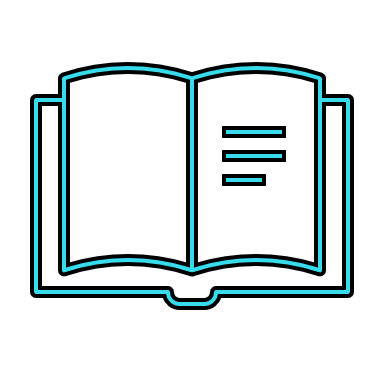 LwM2M Client
Send Notifications when values changes. Conditions could also be set.
Provides answer to server when triggered
Send data based on device application configuration
Read mode enables occasional server status checks.
 
Send mode suits devices with intermittent network access, like those using energy harvesting. 

Observe mode centralizes device logic in the cloud, allowing flexible operational adjustments based on the device's working conditions.
[Speaker Notes: LwM2M features]
LwM2M Concepts Applied To Metering
Security Config
Server Config
READ
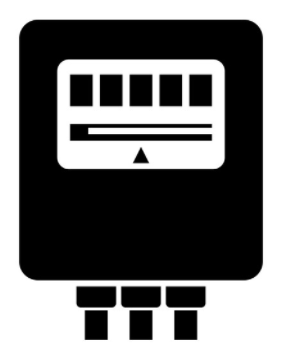 Device Information
WRITE
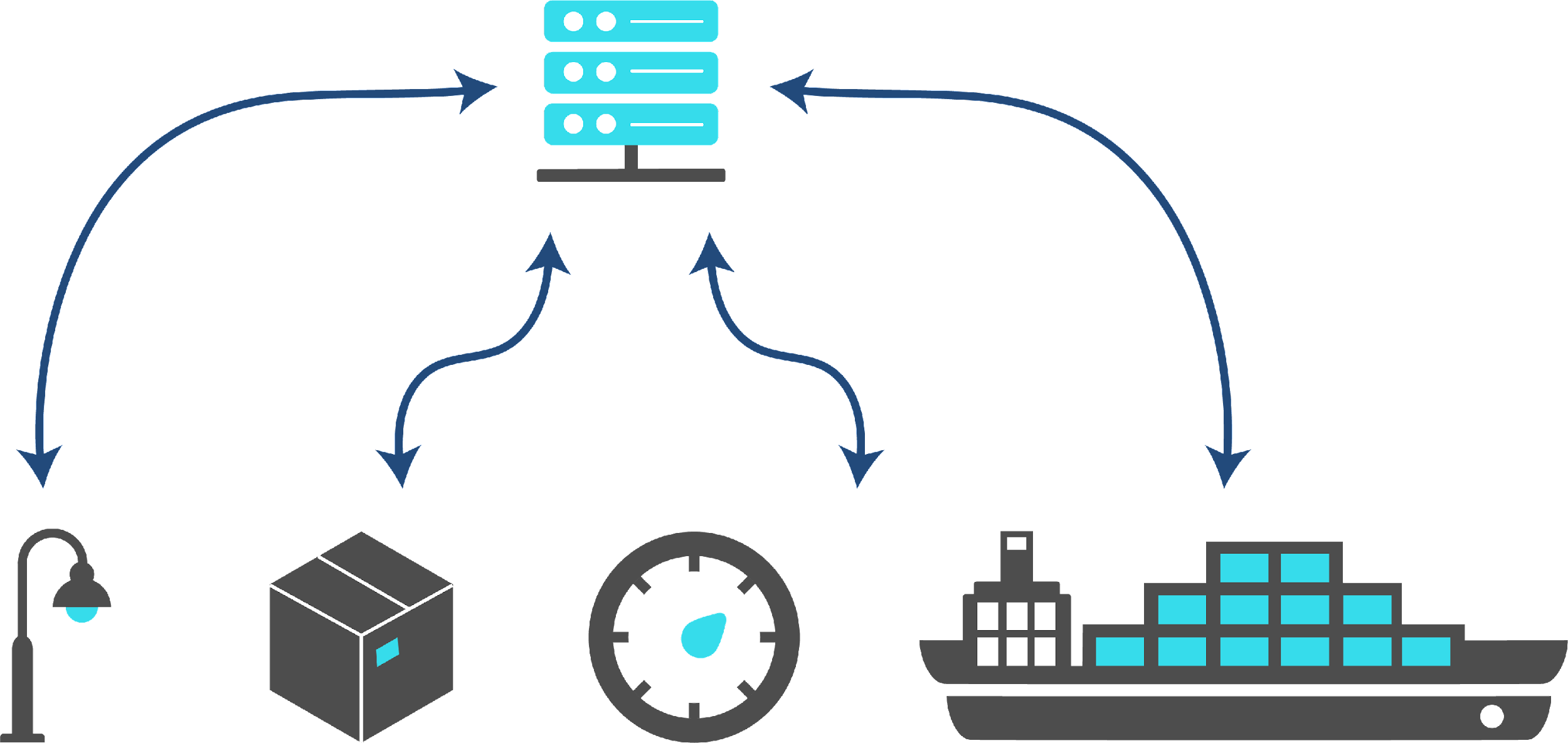 Firmware Update
EXECUTE
Connectivity Monitoring
OBSERVE / NOTIFICATION
Connectivity Statistics
SEND
Water Meter
LwM2M Client
LwM2M Objects
LwM2M Server
LwM2M Operations
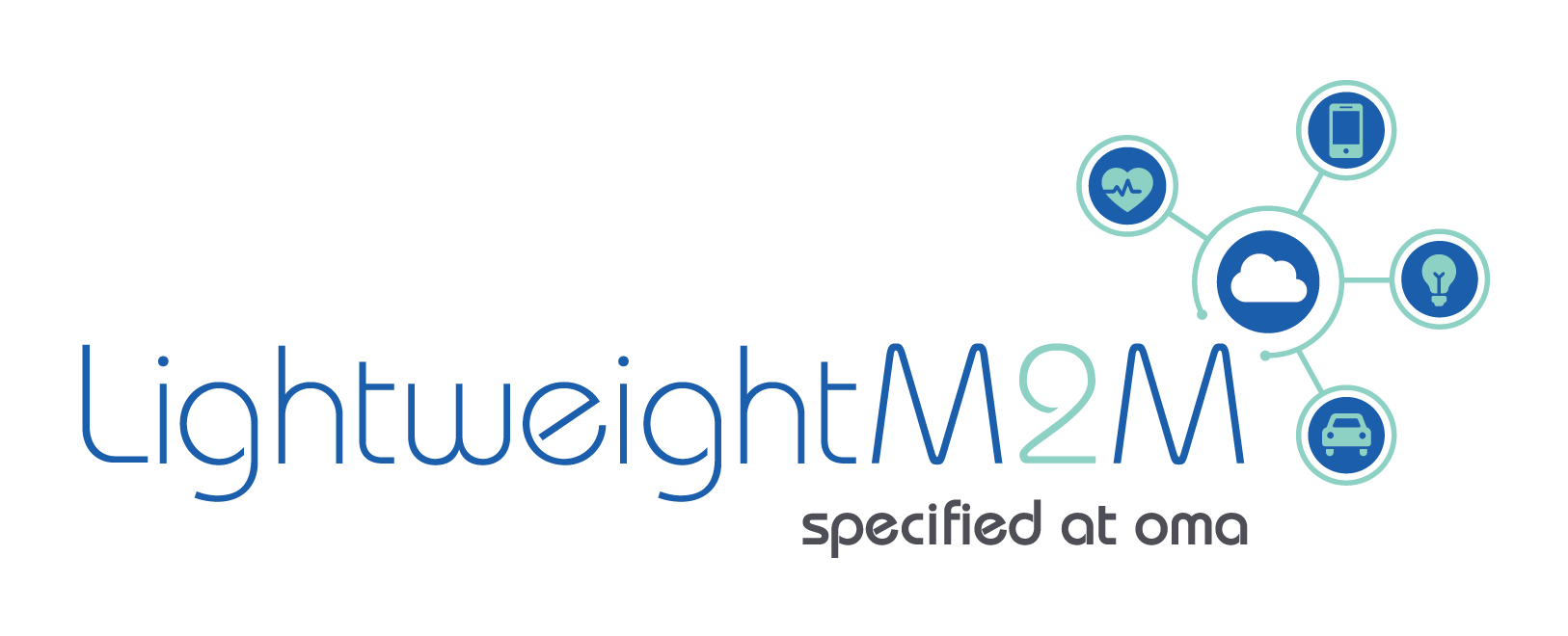 LwM2M Library of IP Smart Objects (IPSO)
1,000+ objects to help your business
Open for contributions
Maintained by OMA SpecWorks, it also contains objects from IPSO, GSMA, uCIFI, OneM2M, and individuals
Spread over a range of 16bit/65535:
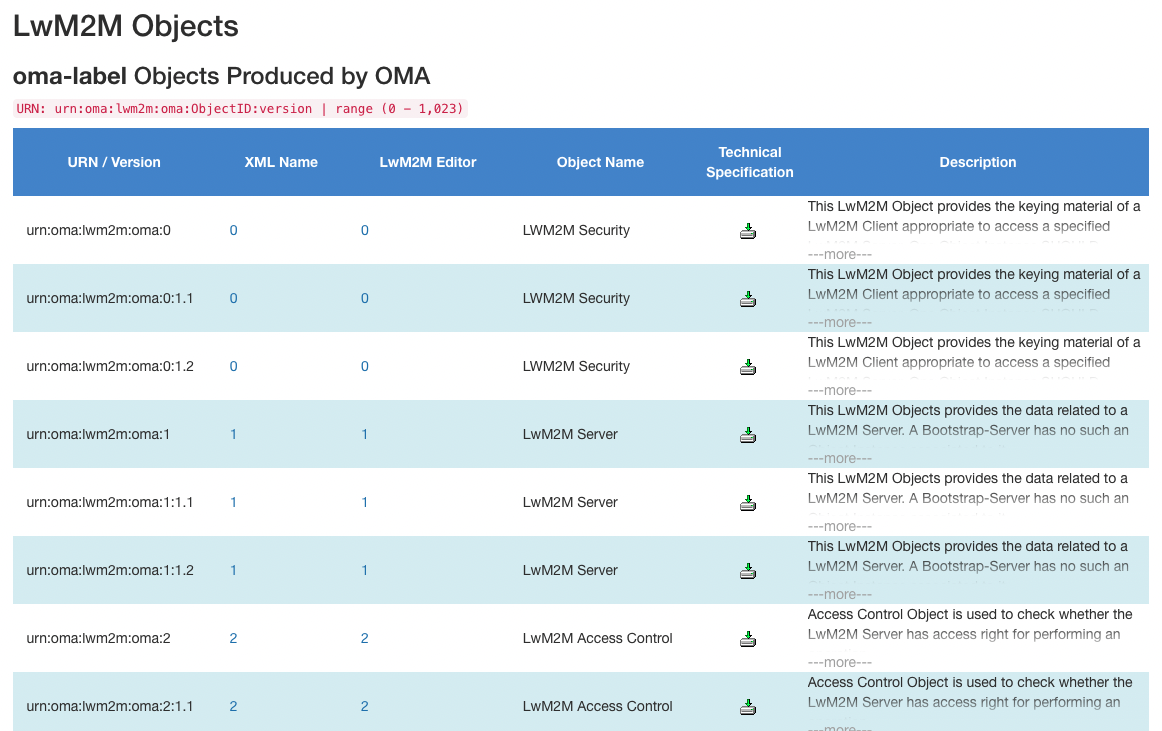 Overall five classes of devices:
Device Lifecycle Management
Connectivity Management
Security Management
Generic Sensor or Actuator Management
Application Dedicated Object
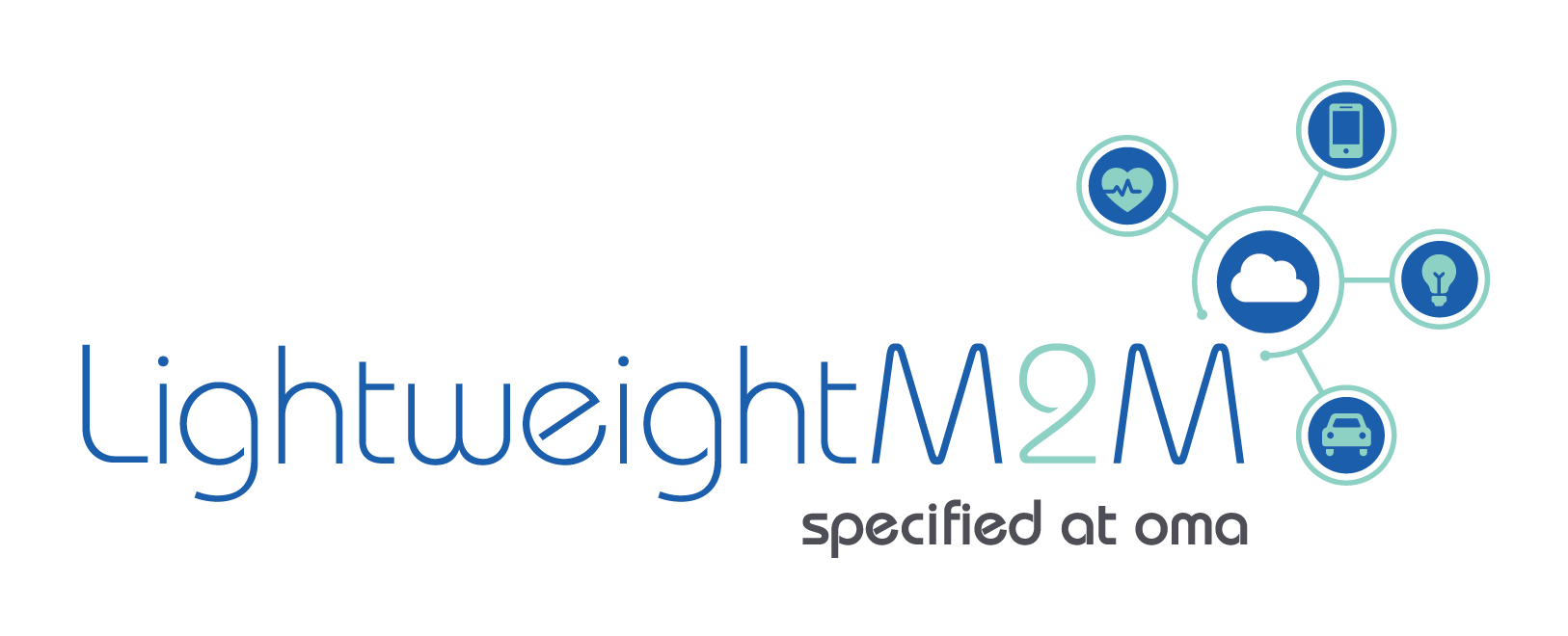 https://technical.openmobilealliance.org/OMNA/LwM2M/LwM2MRegistry.html
LwM2M Accelerates Device Development
Plus, ensures product safety with a secure control plane
Without LwM2M
Development
Maintenance
Select transport protocol
Select secure encryption layer
Define & Build device communication architecture
Define & Build installation procedure
Define & Build data payload
Define & Build firmware update procedure
Remotely control device
With LwM2M
Development
Maintenance
Select LwM2M objects
Install LwM2M client on a device
Use a LwM2M server
Remotely control any LwM2M device
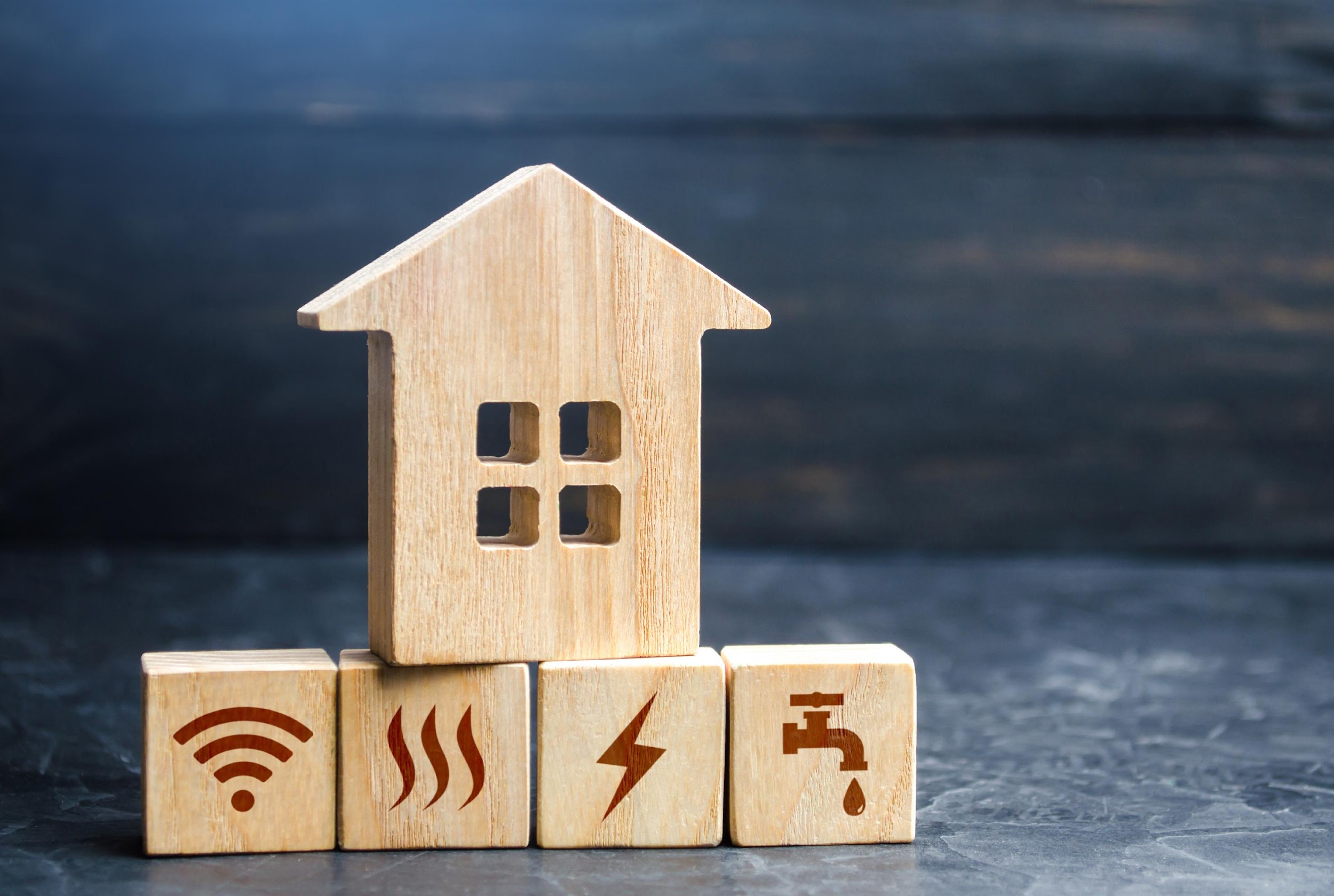 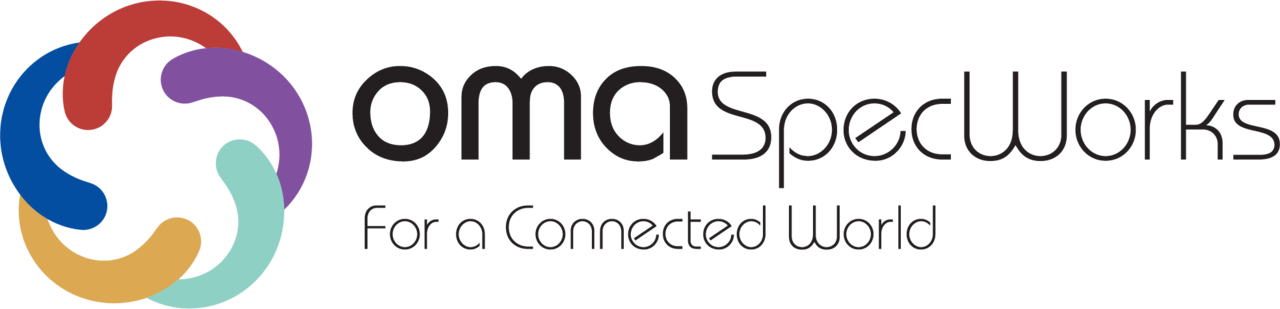 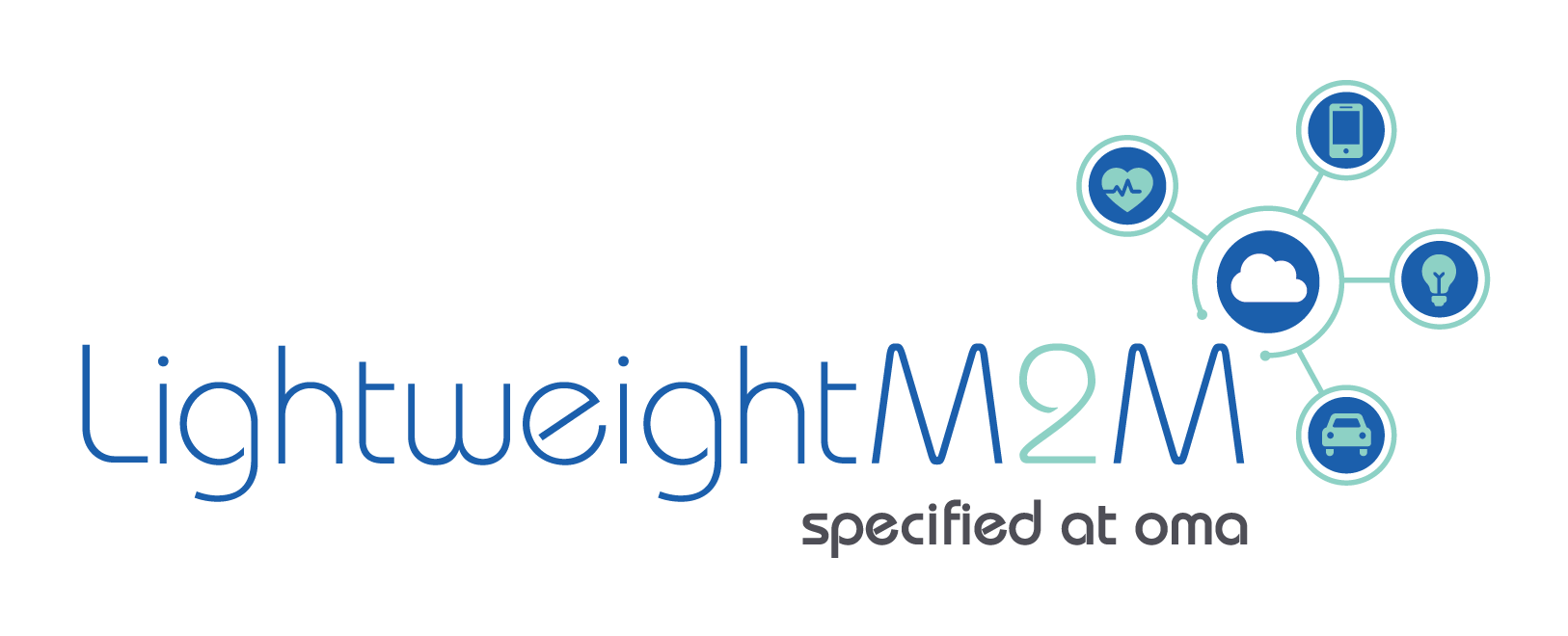 LwM2M Interoperability Program
OMA is seeing an uptick in members from the utility industry who are interested in LwM2M.
Purpose of the Project
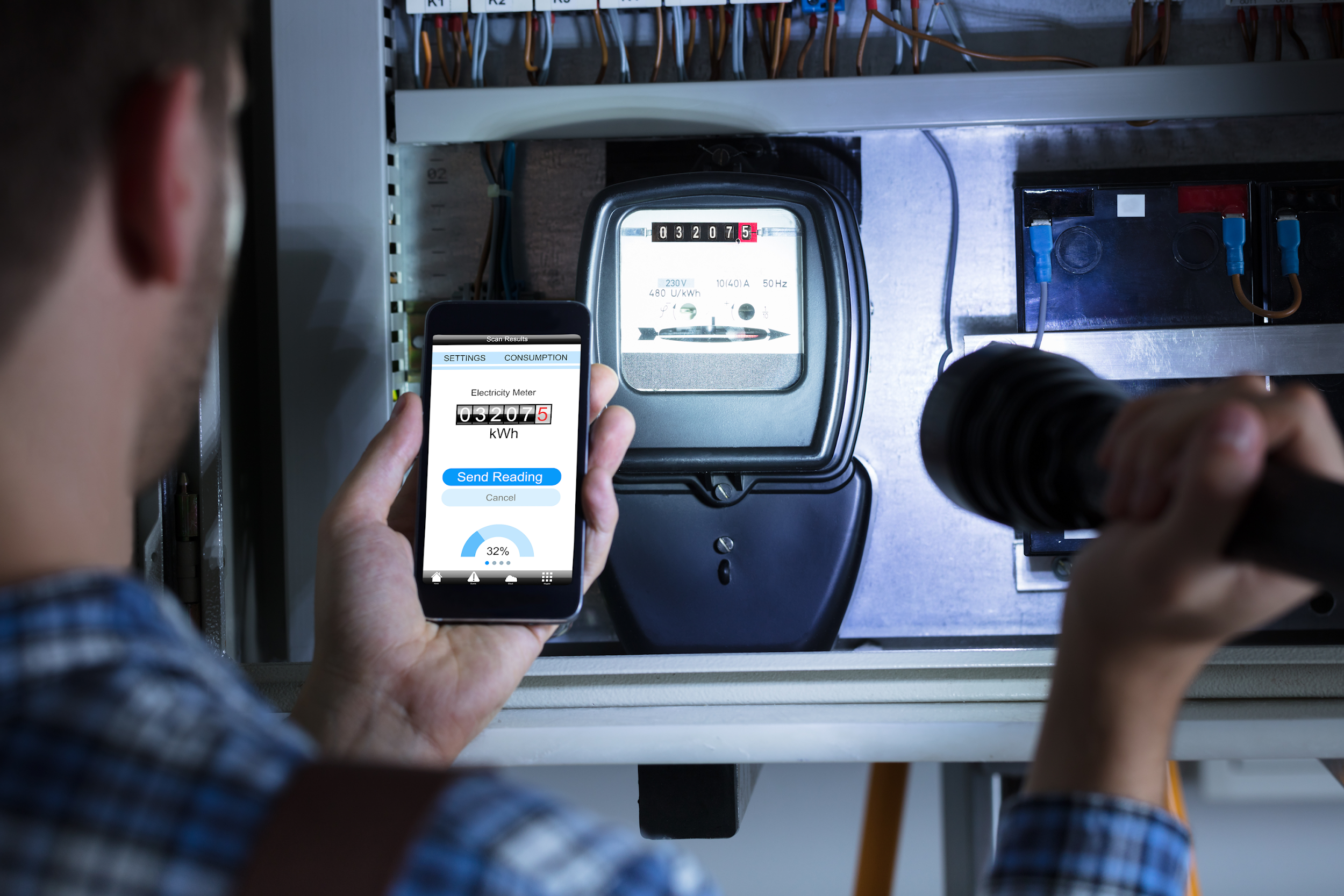 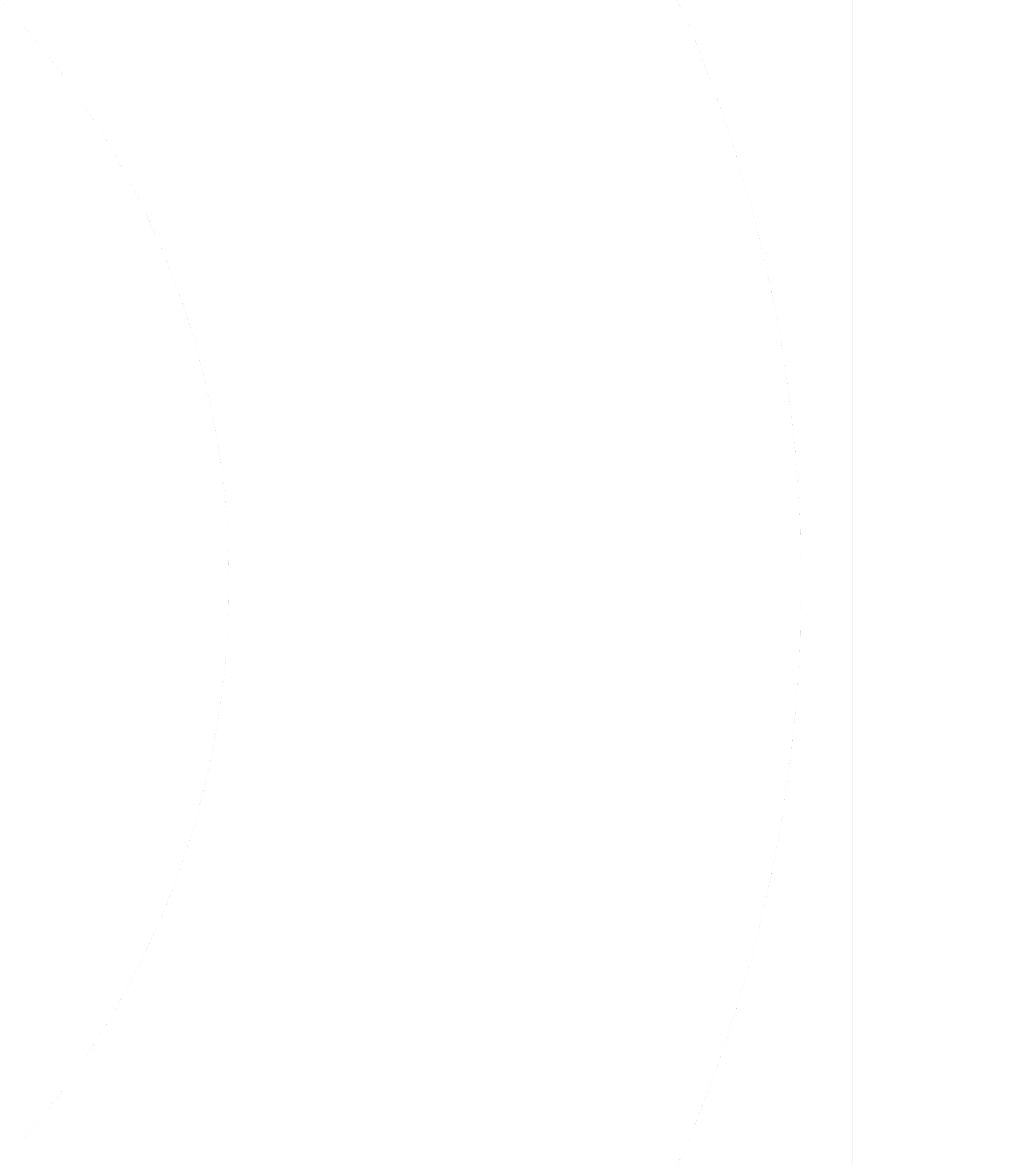 Utility RFPs are increasingly calling out LwM2M in their tenders and utility suppliers are developing around LwM2M at an increasing rate.
Not all the implementations conform to the specification, creating interoperability issues.
OMA wants to provide a single-point-of-reference for this important industry segment
[Speaker Notes: A place to collect utility-specific use cases and fold them into the core Specification
A place to develop and register new Objects that interact with the LwM2M protocol
A place to develop test cases and host interoperability test events
A place to develop an international conformance and certification ecosystem that will allow utilities to deploy LwM2M-based products with confidence.
A place for members to publicly post LwM2M-compliant utility products and interop test results.]
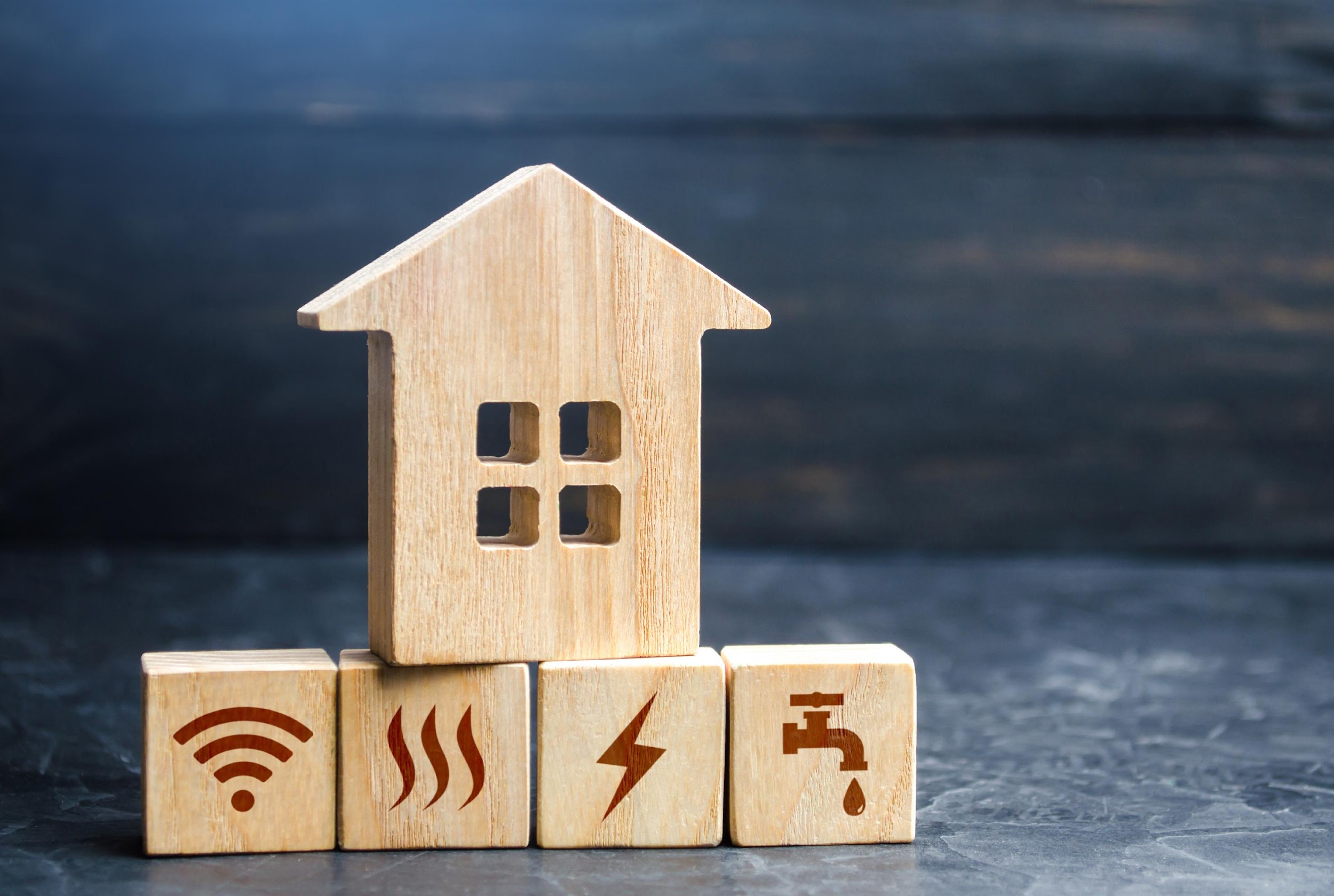 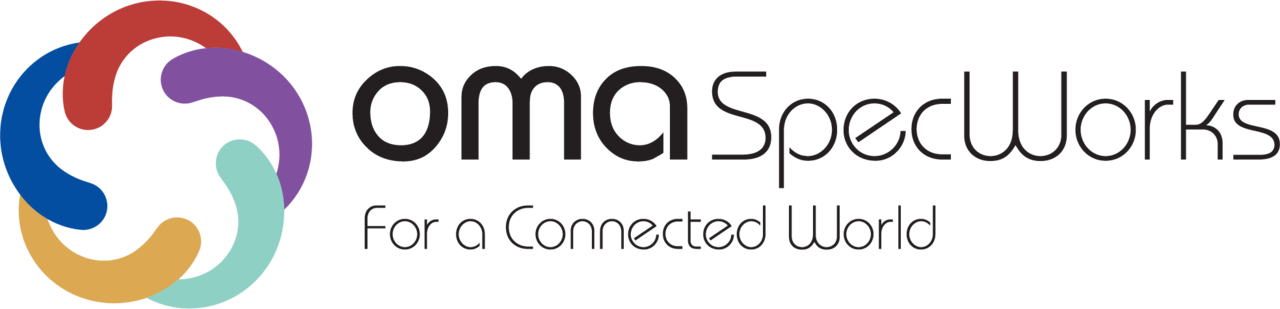 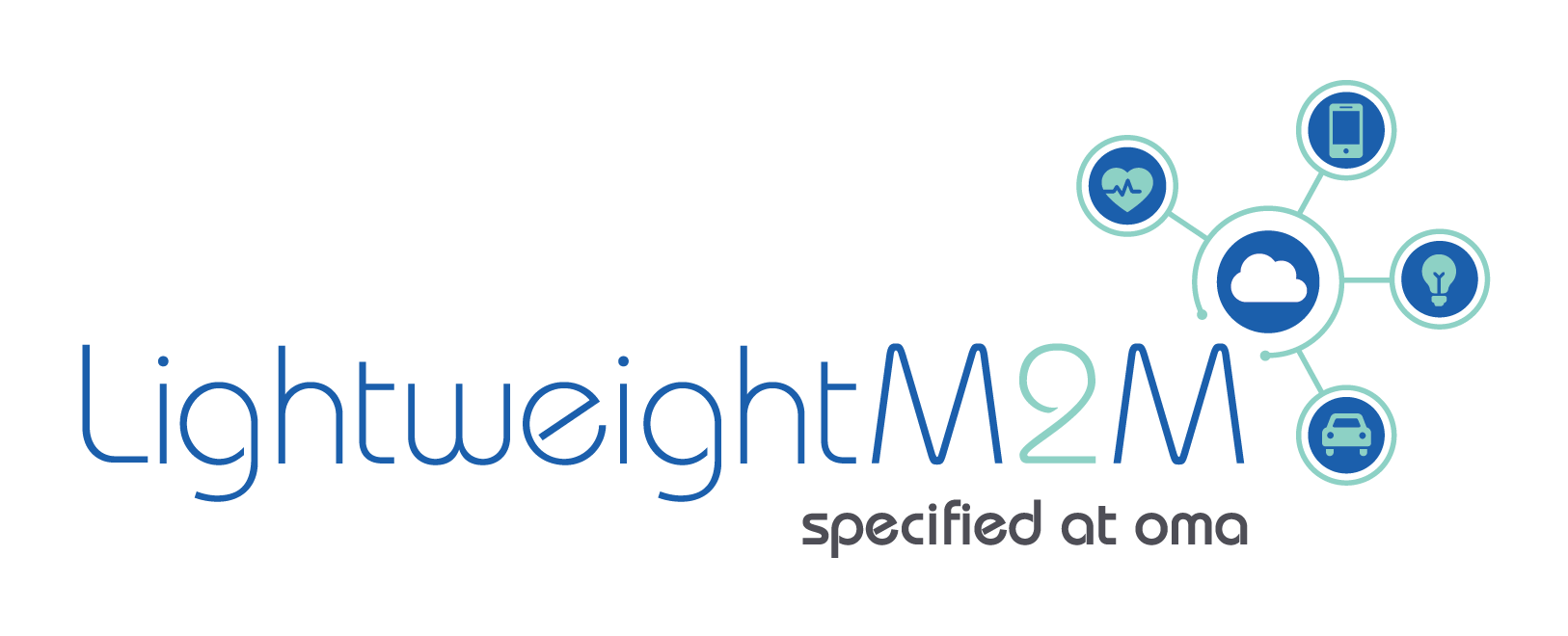 Specification Validation Event
Interoperability Testing
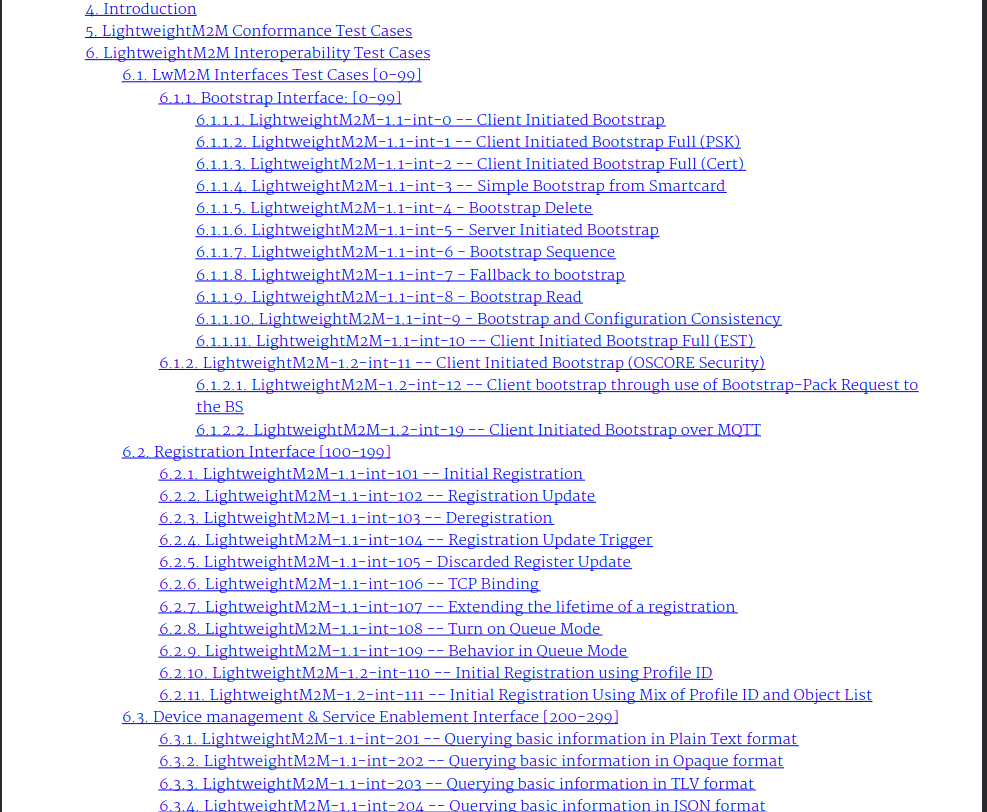 Current State – Test Fest
https://www.openmobilealliance.org/release/LightweightM2M/ETS/OMA-ETS-LightweightM2M_INT-V1_2-20231003-A.pdf
Testing Profiles
Testing Goals
Nov 2023 Virtual TestFest
https://21247113.hs-sites.com/unlocking-utility-benefits-with-lwm2m-2
Testing Tools
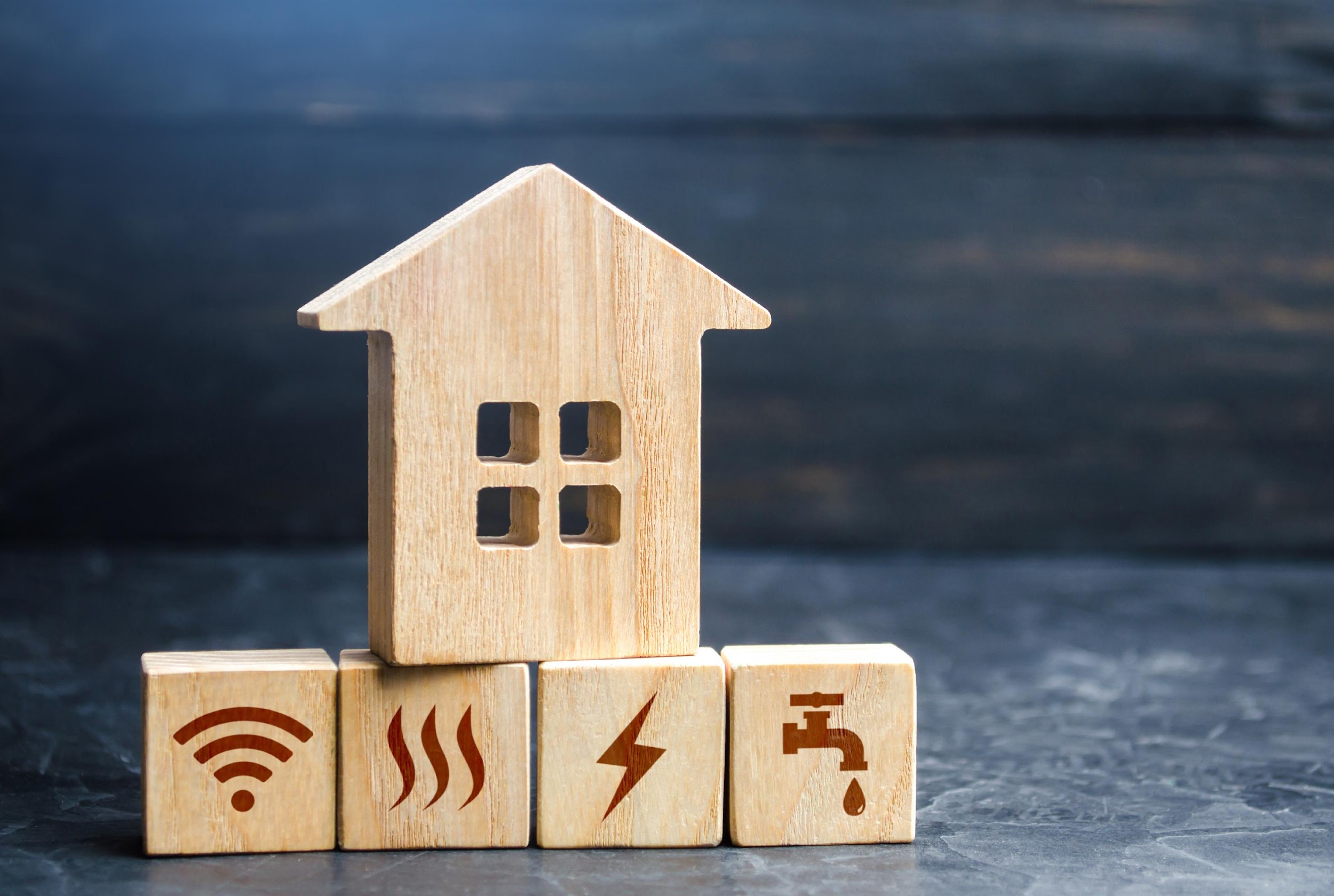 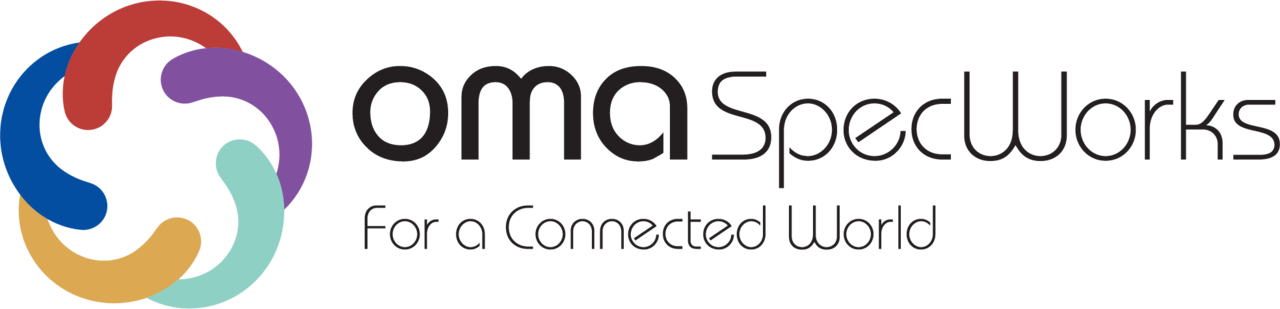 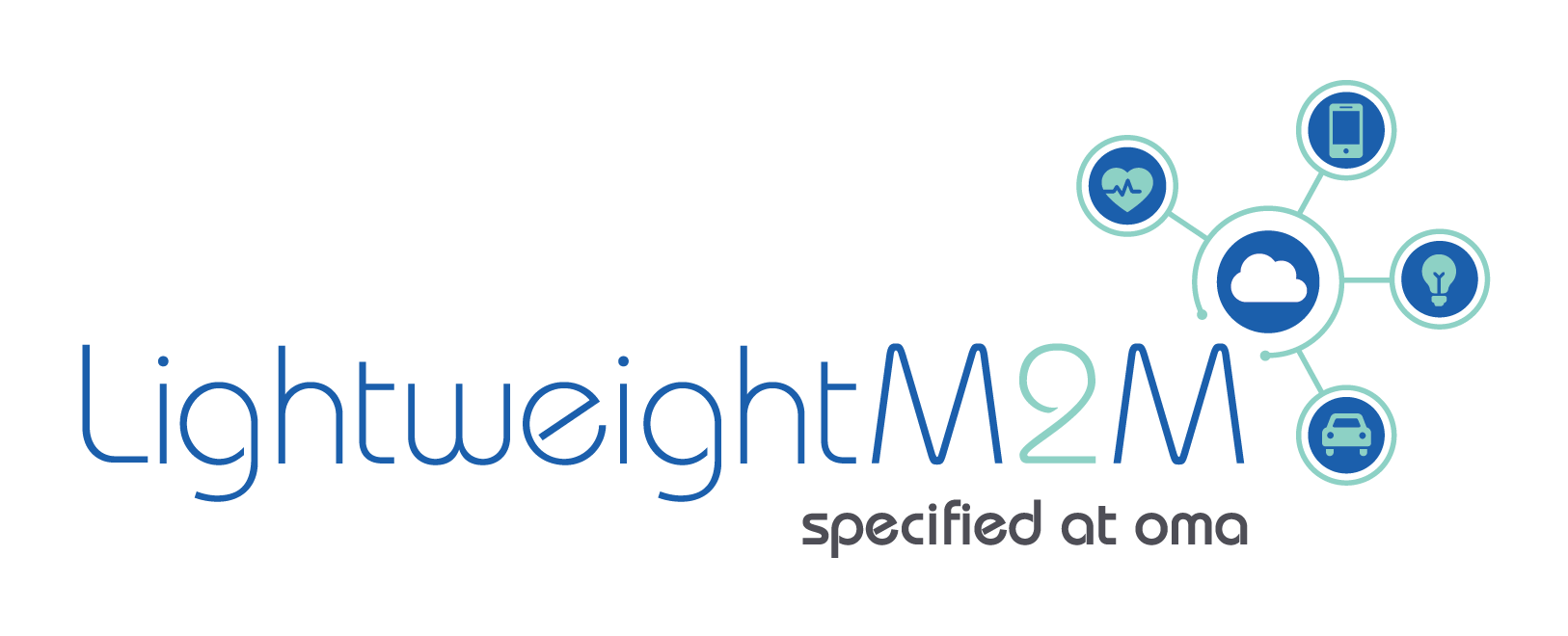 How to Participate
About OMA Specworks
Established in 2002, OMA has developed hundreds of highly scalable specifications including those found in: 
Public Safety (Push to Talk over Cellular) 
Mobile Device Provisioning (OMA Device Management)
Location (OMA Secure User Plane)
IOT (LightWeight M2M)
OMA has dozens of Liaison Agreements including:
ETSI
3GPP
Wi-Sun
ATIS
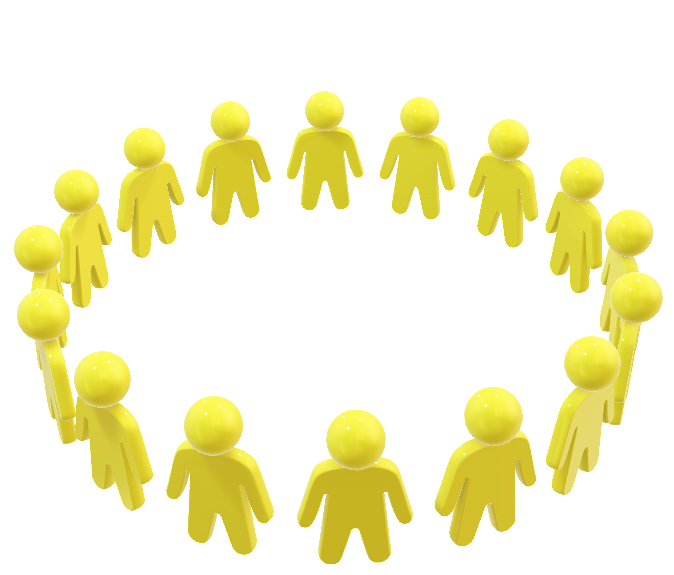 OMA has a robust program of interoperability test events that allow implementers to test their products against other implementations using OMA test cases.
OMA is a California 501(c)3 member-based association.  Members contribute financially to the association to support the tools, staff, legal governance and work program that develops the Specifications and Test programs.
OMA has a Board of Directors and a number of active Working Groups where the technical work takes place.
About OMA SpecWorks
OMA Specifications are developed by the members of the Working Groups under FRAND licensing terms.
The Specifications are publicly available and free for anyone to download.
Confidential | Ⓒ IoTerop
Companies who wish to participate in creating requirements or technical specifications for the LwM2M Utility IOT program are invited to join the OMA.
How To Participate
Membership allows companies to participate in developing the specifications and test cases and participate in test events.  Members have access to the drafts, they may make technical contributions to the specification and may vote on the draft specifications.
A complete list of membership rights is found on the OMA website at: https://omaspecworks.org/membership/membership-benefits/
If your company is interested in participating in this work, please get in touch with Seth Newberry at snewberry@omaorg.org.
Confidential | Ⓒ IoTerop
Questions for the Audience
Does your security strategy include device management?

Yes.
No.
Would you like to learn more about LwM2M?

Yes.
No.
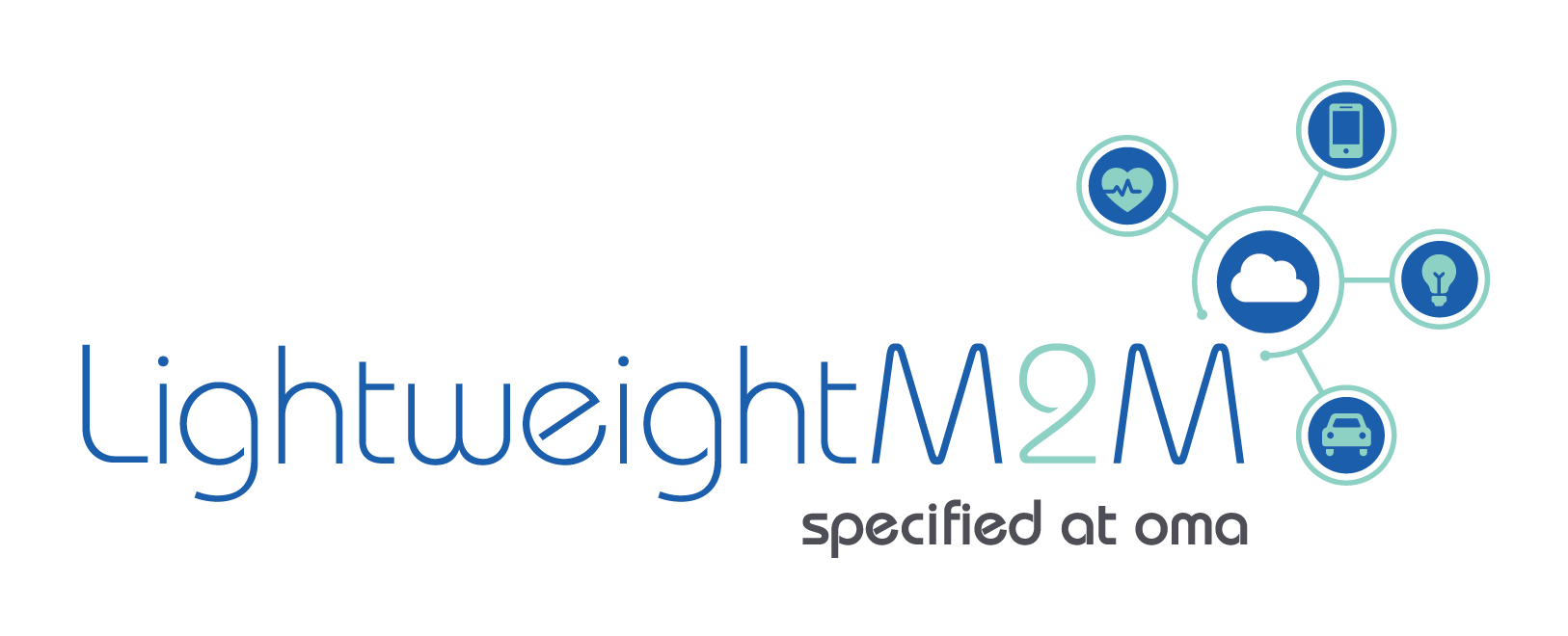 Backup
Slides for offline access when distributed after the webinar